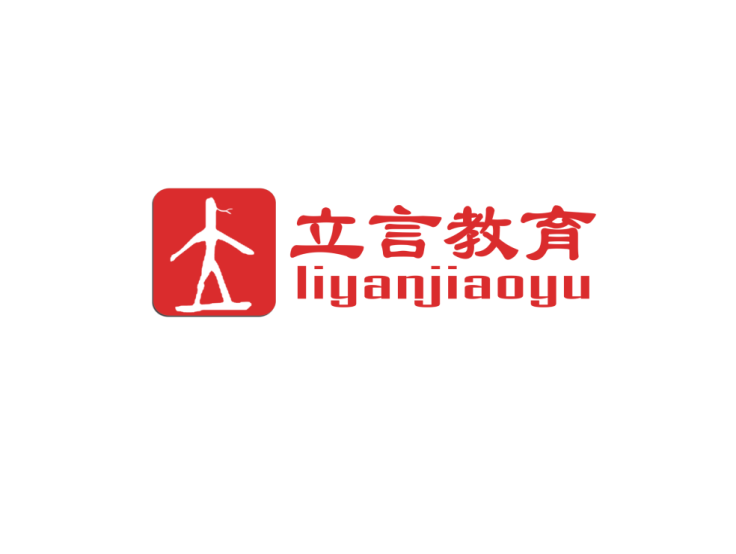 统编教材背景下的习作教学研究
《立小言易作文》学材解读
深圳市立言教育研究院
刘宪华  13631696336
主题阅读10年推广经典语录

       1.一个主题就是一种思想，一个主题就是一种情感，一个主题就是一个知识体系，一个主题就是儿童的一个智慧世界。
      2.学生的语文能力不是老师讲课讲出来的，是读书读出来的。
      3.单元主题好比一根藤，一主两翼的文章好比藤上的瓜，教学时要“整体施教，以藤串瓜” 。
      4.得法于课内，得益于课外。
……
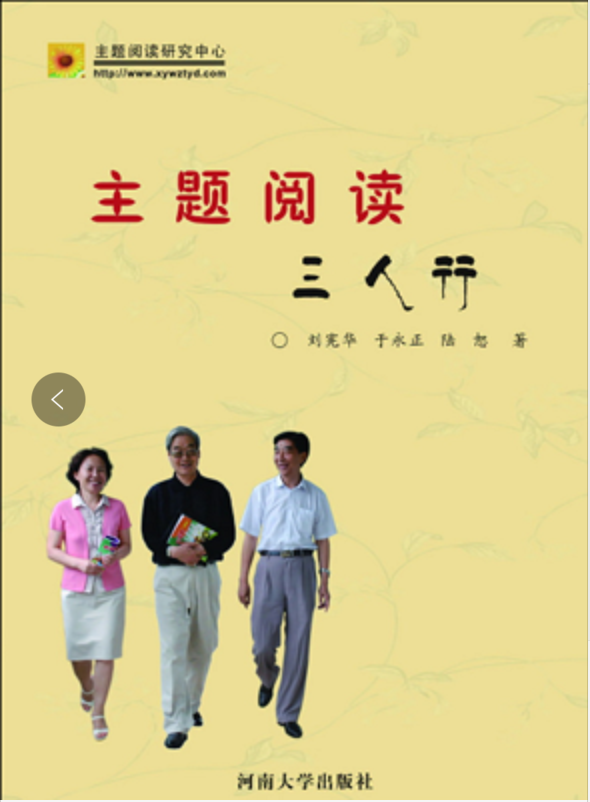 立言人可以很骄傲地说——

我们引领了中小学语文教学的一个时代（10年）
我们的主题阅读研究得到了社会的广泛认同
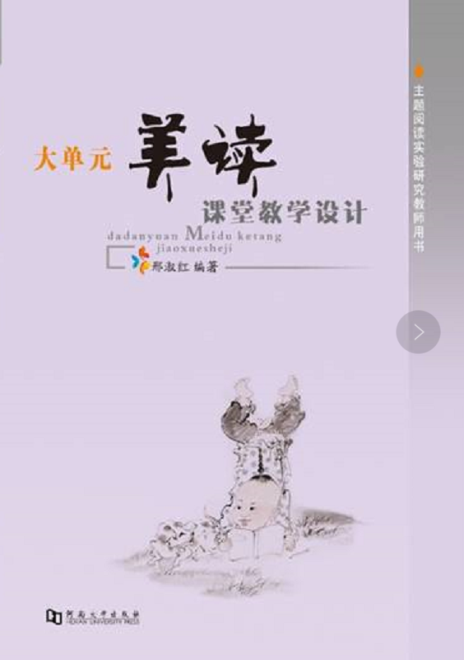 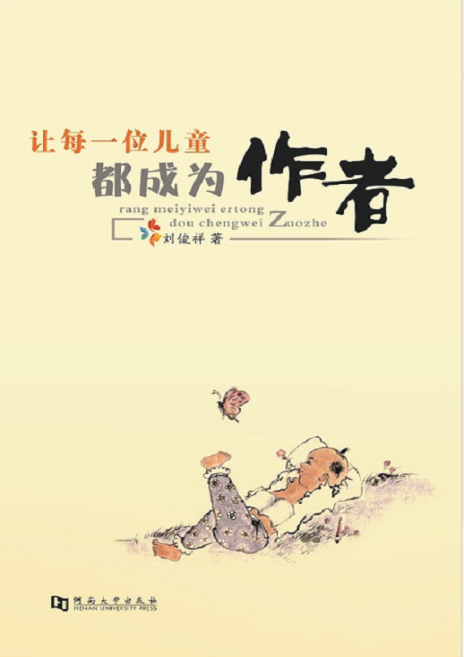 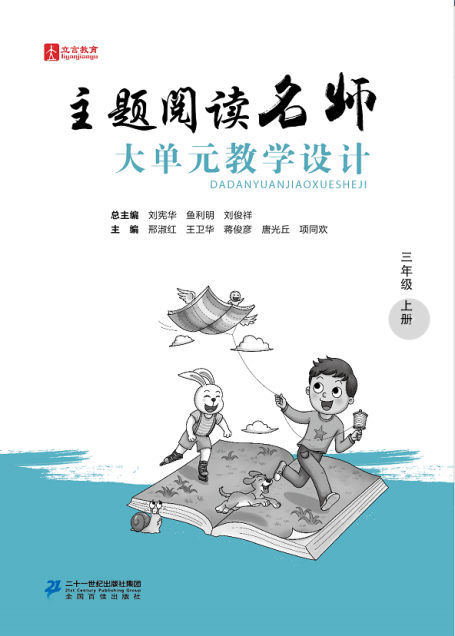 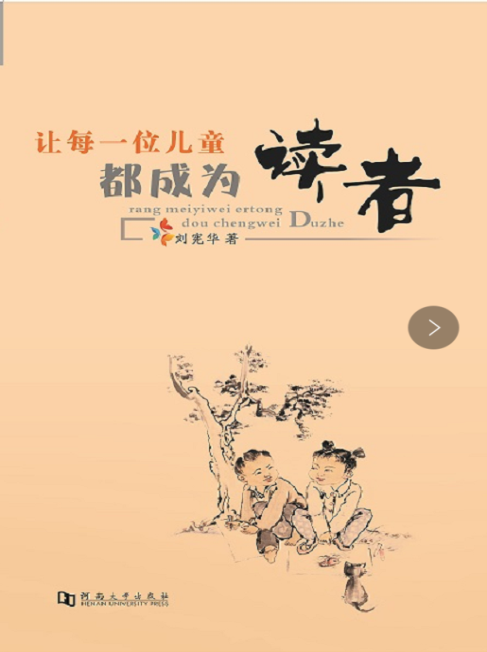 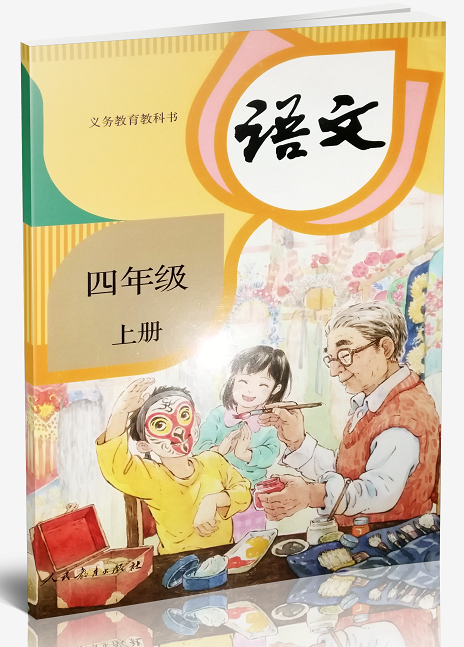 统编教材——
      总主编温儒敏主张

      1.功夫在课外，让孩子爱读书。
      2.统编版教材，专治不读书。
      3.让孩子连滚带爬地读。
      4.考试倒逼你读书。
      5.精读、略读有区别。
      6.一课一得有干货。
      ……
统编教材四年级上册单元的“读写点”
一脉相承：一根筋
开放建构：两层皮
立言人，今天做什么——

把“教材”变“学材”
把“关注教”转变为“关注学”
我们可以不谦虚地说：我们还会引领中小学语文教学发展的下一个10年。
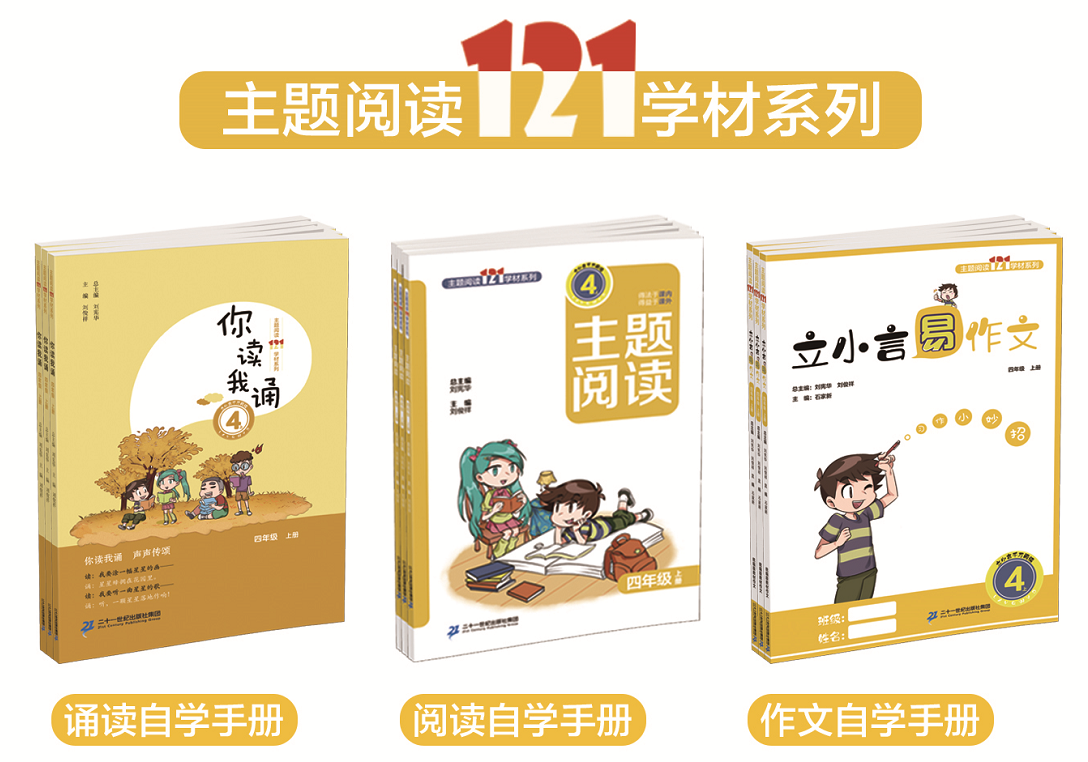 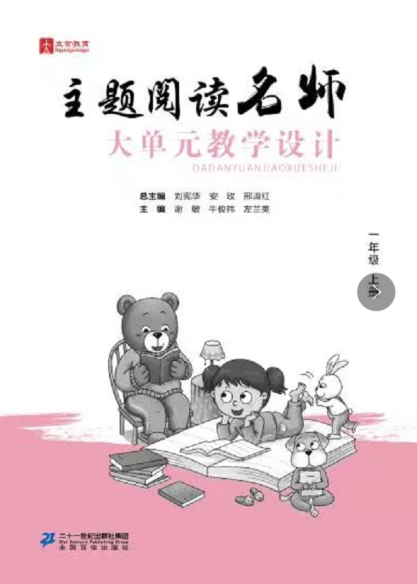 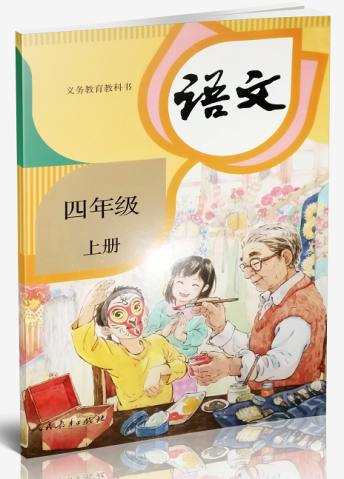 《主题阅读》有哪些变化？

一主两翼模式（一）
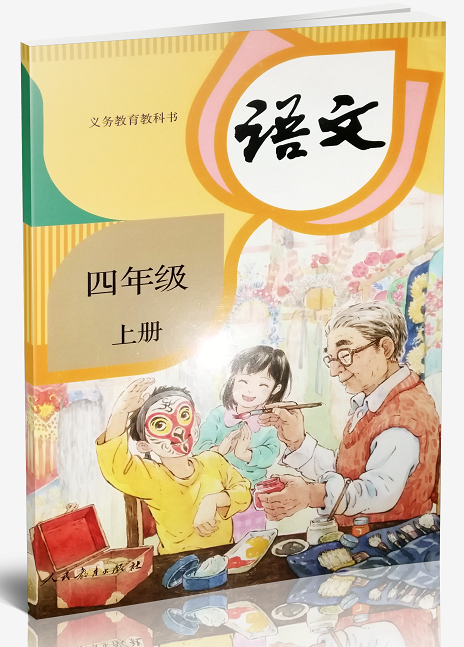 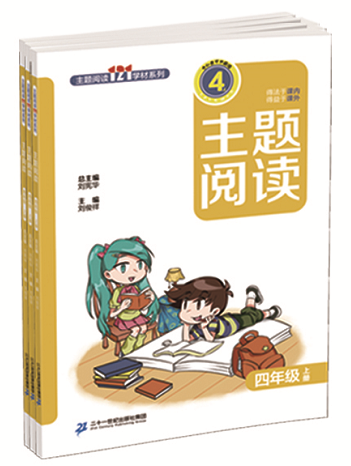 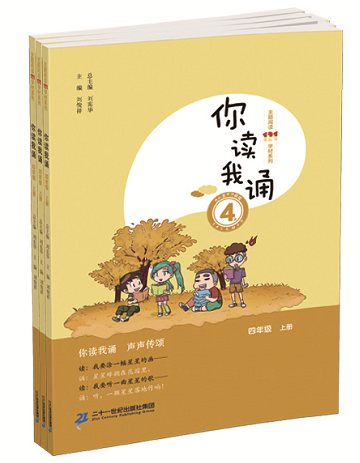 《主题阅读》有哪些变化？

一主两翼模式（二）
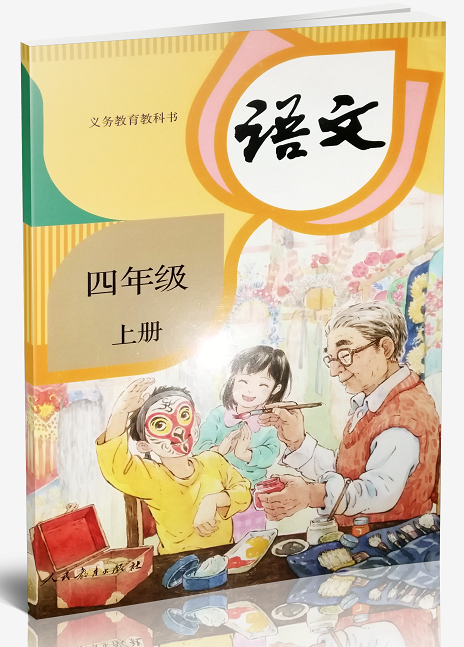 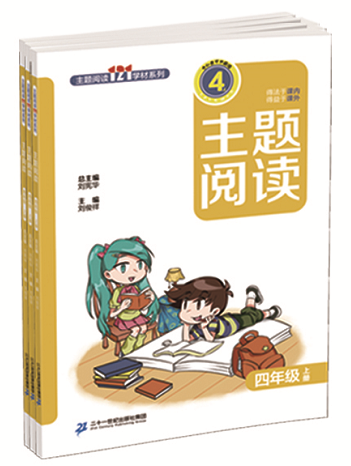 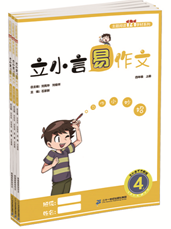 《主题阅读》有哪些变化？

一主两翼模式 （三）
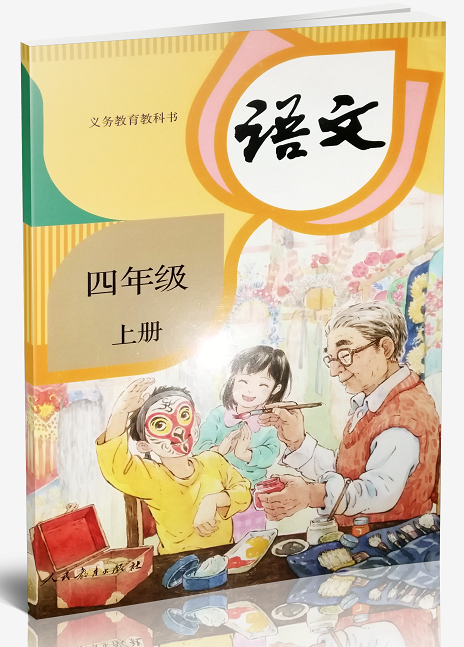 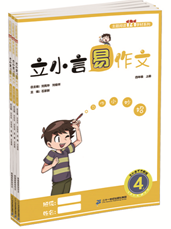 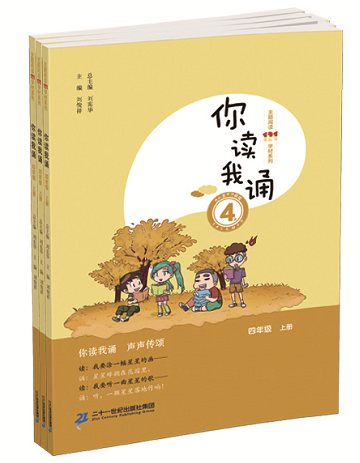 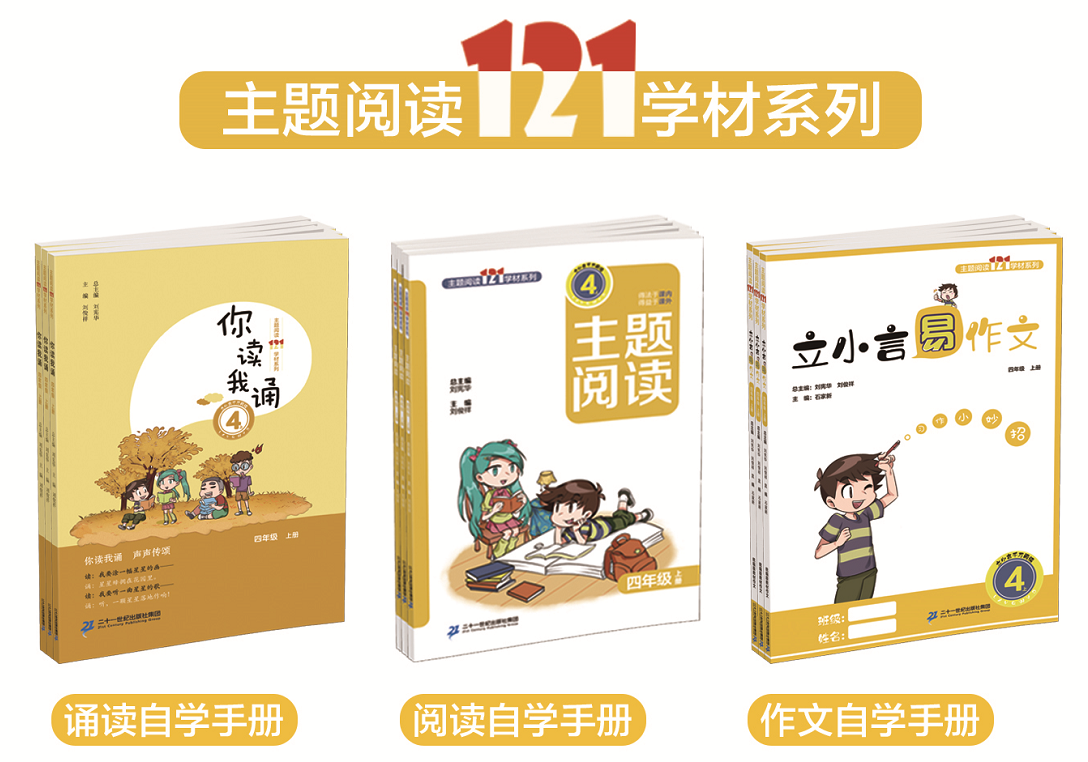 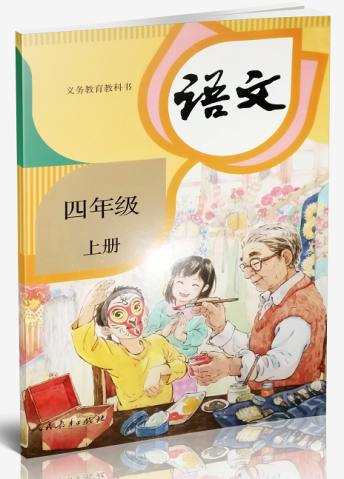 《主题阅读》有哪些变化？

一主两翼模式（四）
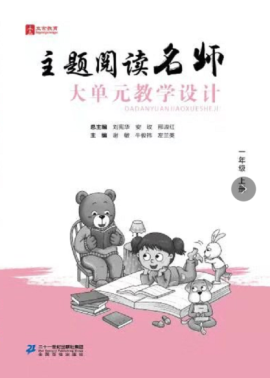 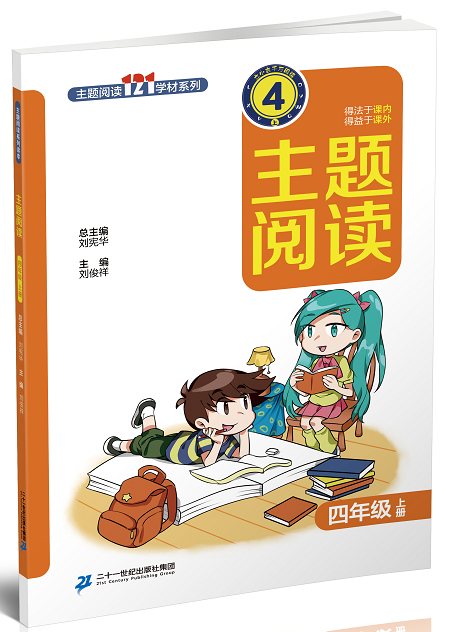 《主题阅读》——阅读自学手册
《主题阅读》有哪些变化？
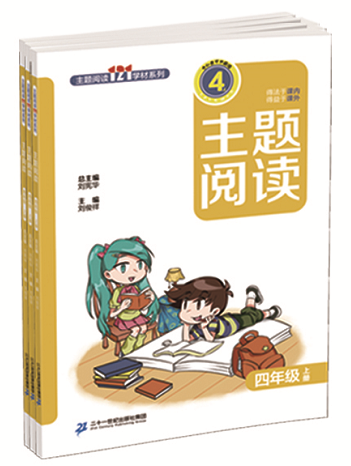 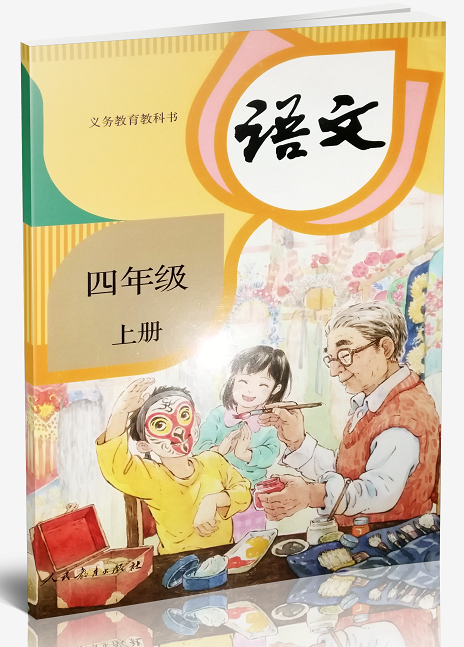 ＋
石家新，安阳师范学院  毕业一年

参与了主题阅读系列读本编写：
《主题阅读》
《你读我诵》
《成语识字》
开发课程：
“少年国学馆课程”。
“识字大王课程”
“趣读识写一条龙课程”
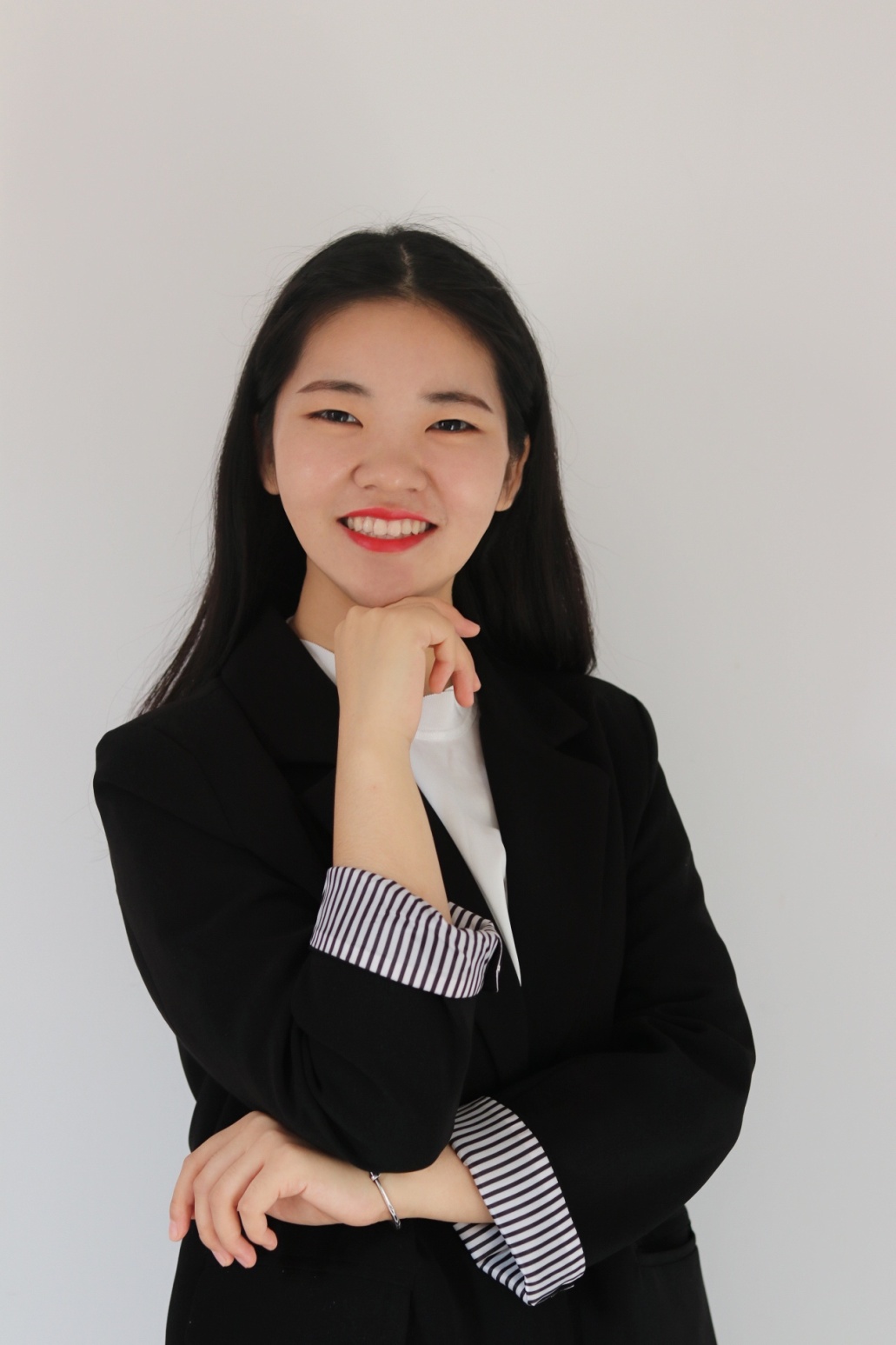 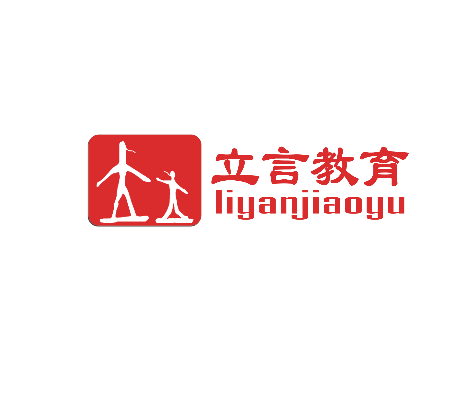 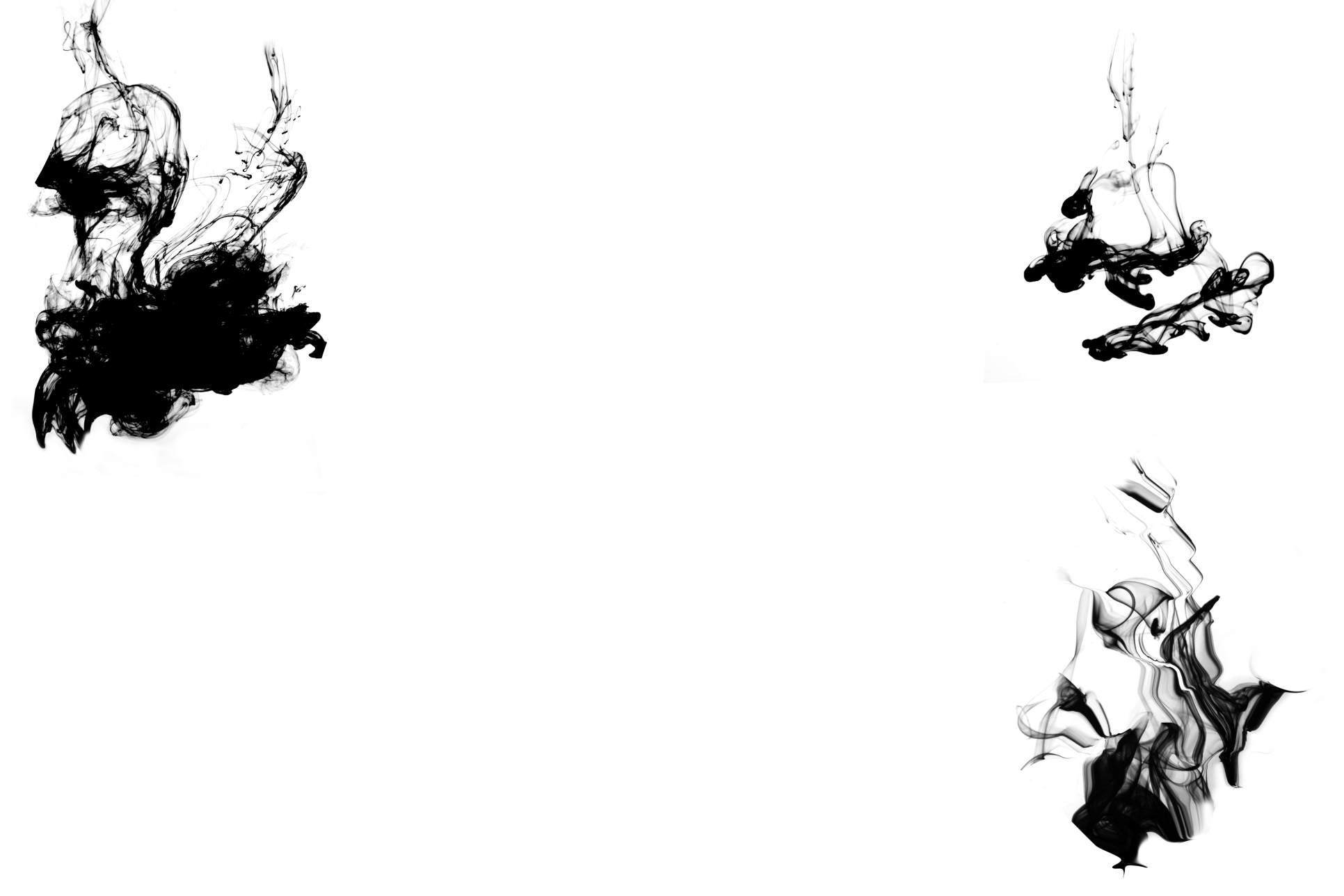 统编教材四上第一单元
从“阅读”到“习作”
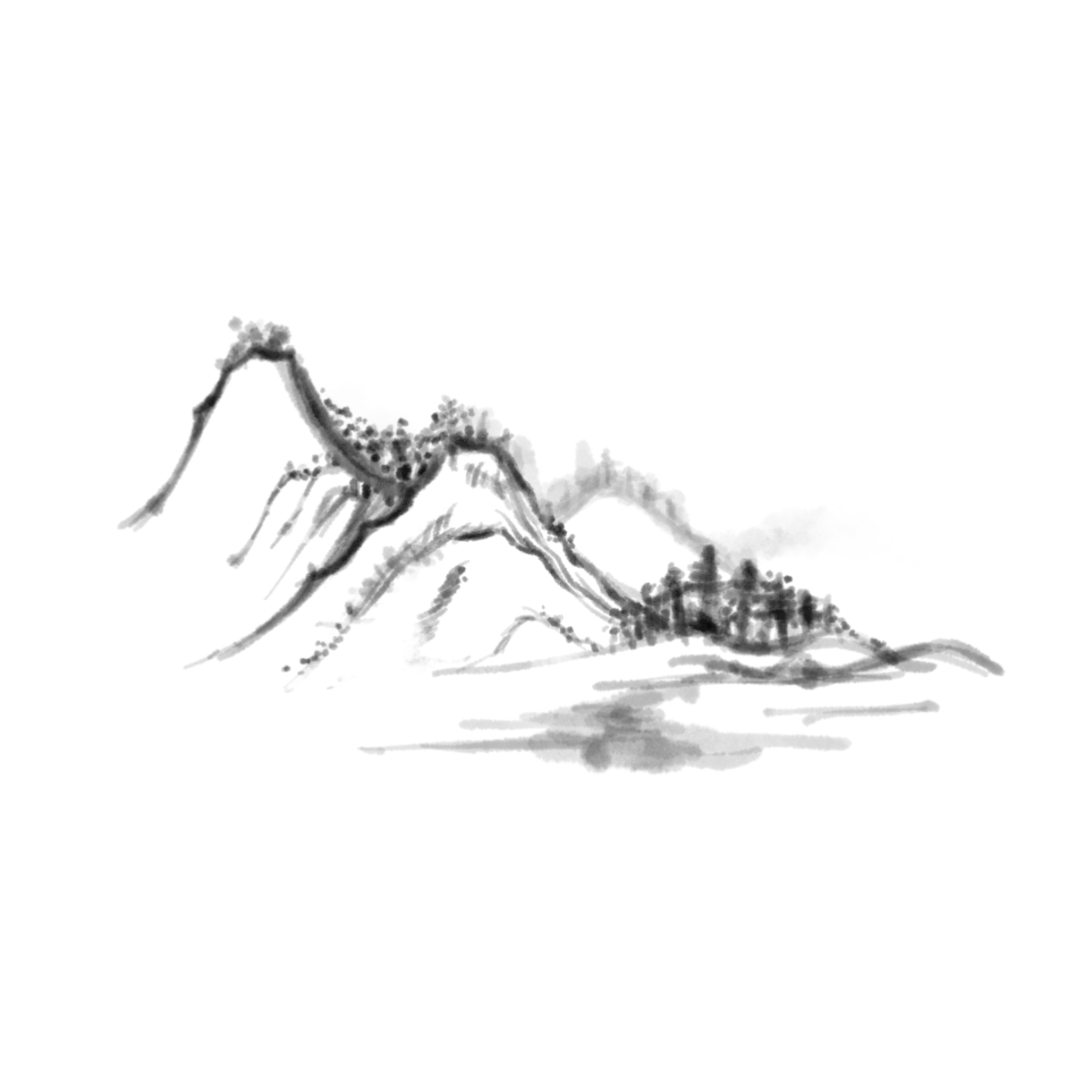 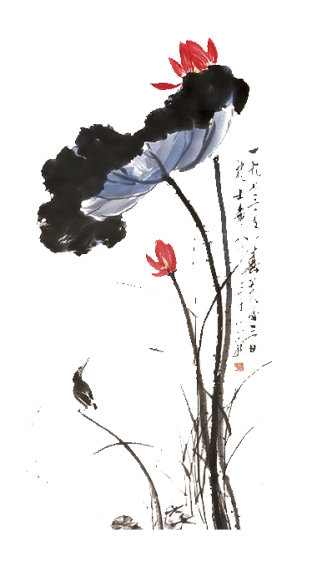 深圳市立言教育研究院：石家新
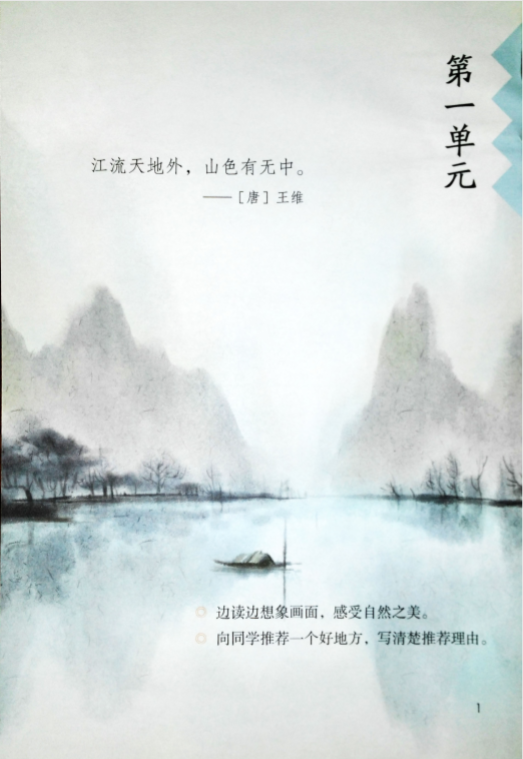 人文主题：
    江流天地外，山色有无中。
——王维
双线交织
语文要素点：
阅读：边读边想象画面，感受自然之美。
习作：向同学推荐一个好地方，写清楚推荐理由。
语文要素“边读边想象画面” 在各年级分布情况
语言要素点螺旋式上升。
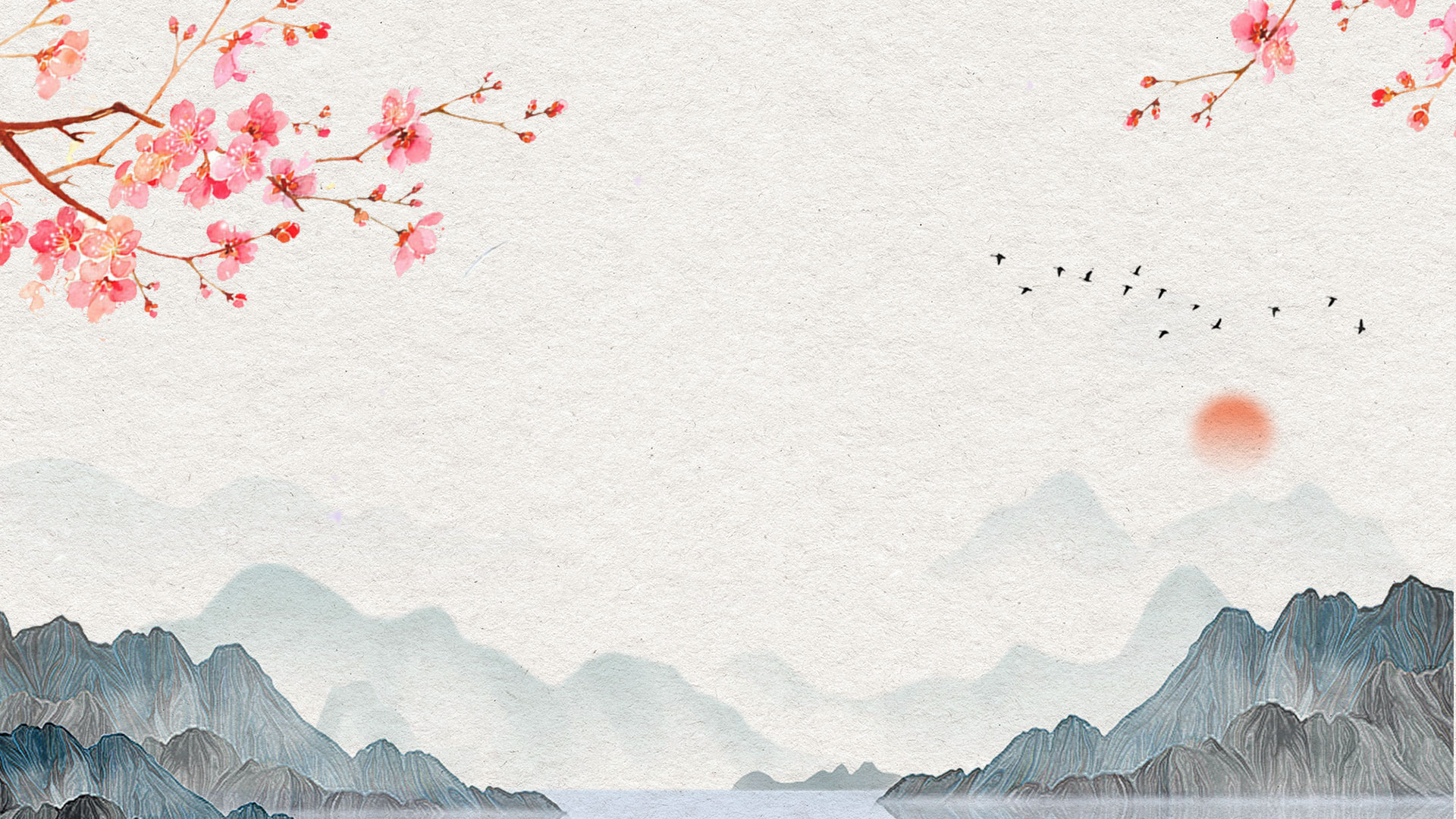 一主两翼概览表
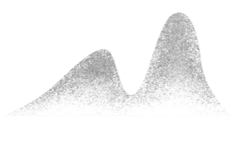 顺序描写，想象画面。
《走月亮》
《玩月亮》
运用所见所闻，来想象画面。
《现代诗二首·秋晚的江上》
《秋景》
景物描写，想象画面。
《现代诗二首·花牛歌》
《鸽子》
景物描写，想象画面。
结合生活情境，想象画面。
习作小妙招是什么？
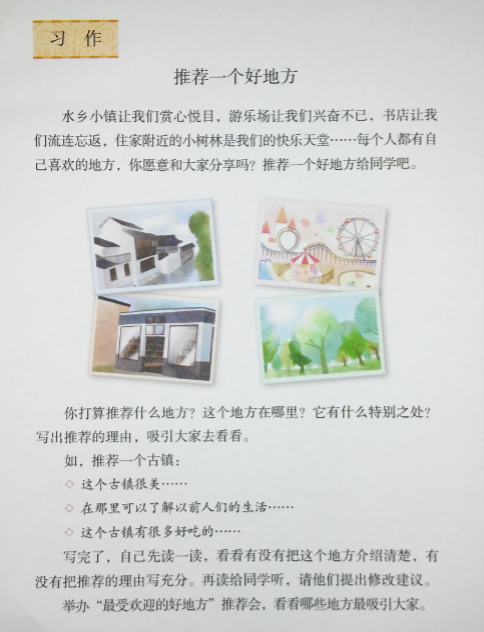 第一单元
习作要求：向同学推荐一个地方，写清楚推荐理由。
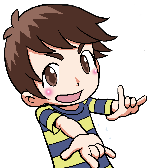 习作小妙招第一招：睁大眼睛写——就要求我们仔细观察。比如：如果你想推荐一处风景，就可以写看到风景的颜色，如果你想推荐图书馆，就可以写图书馆书籍排列的独特……
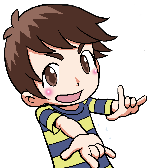 习作小妙招第二招：闭上眼睛写——我们还可以通过触觉、听觉、嗅觉、想象画面来感受你所推荐的地方。
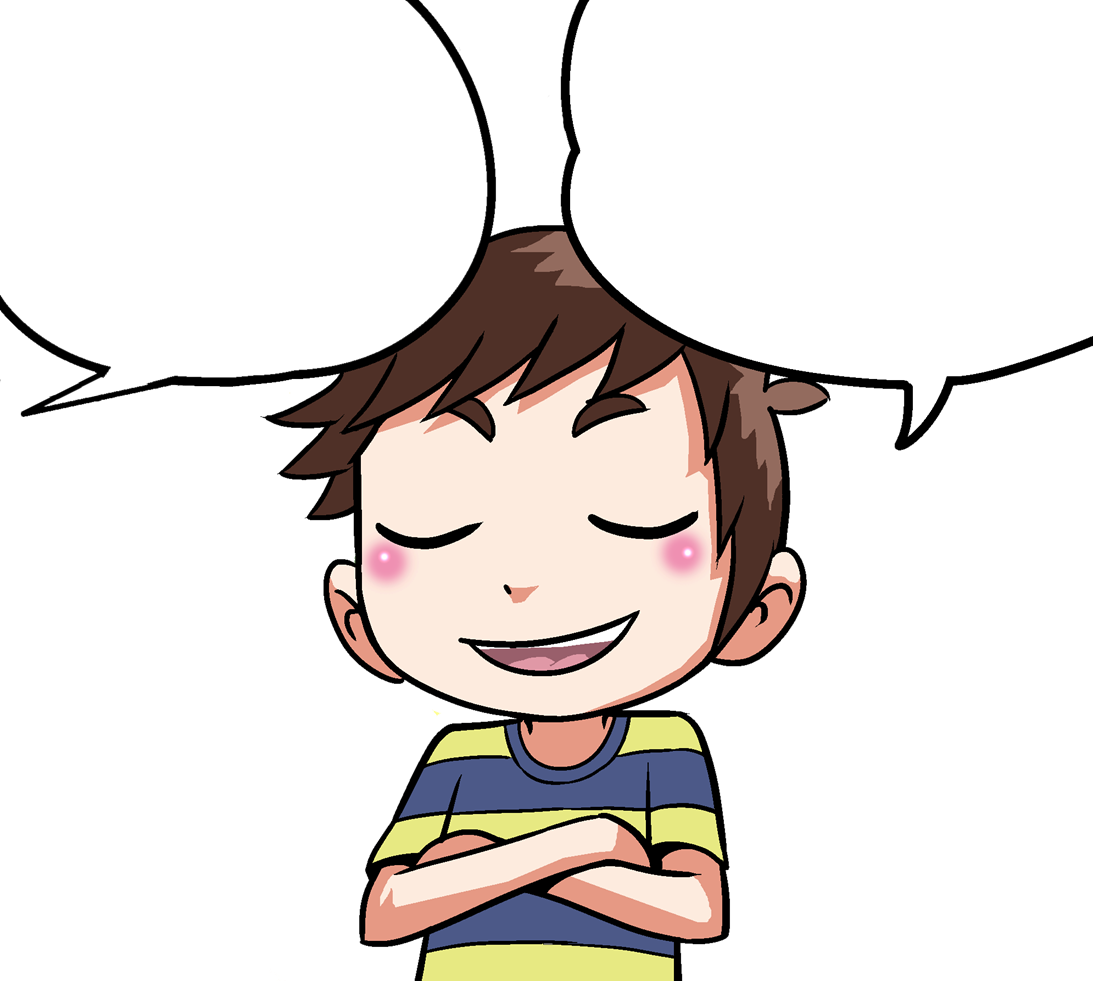 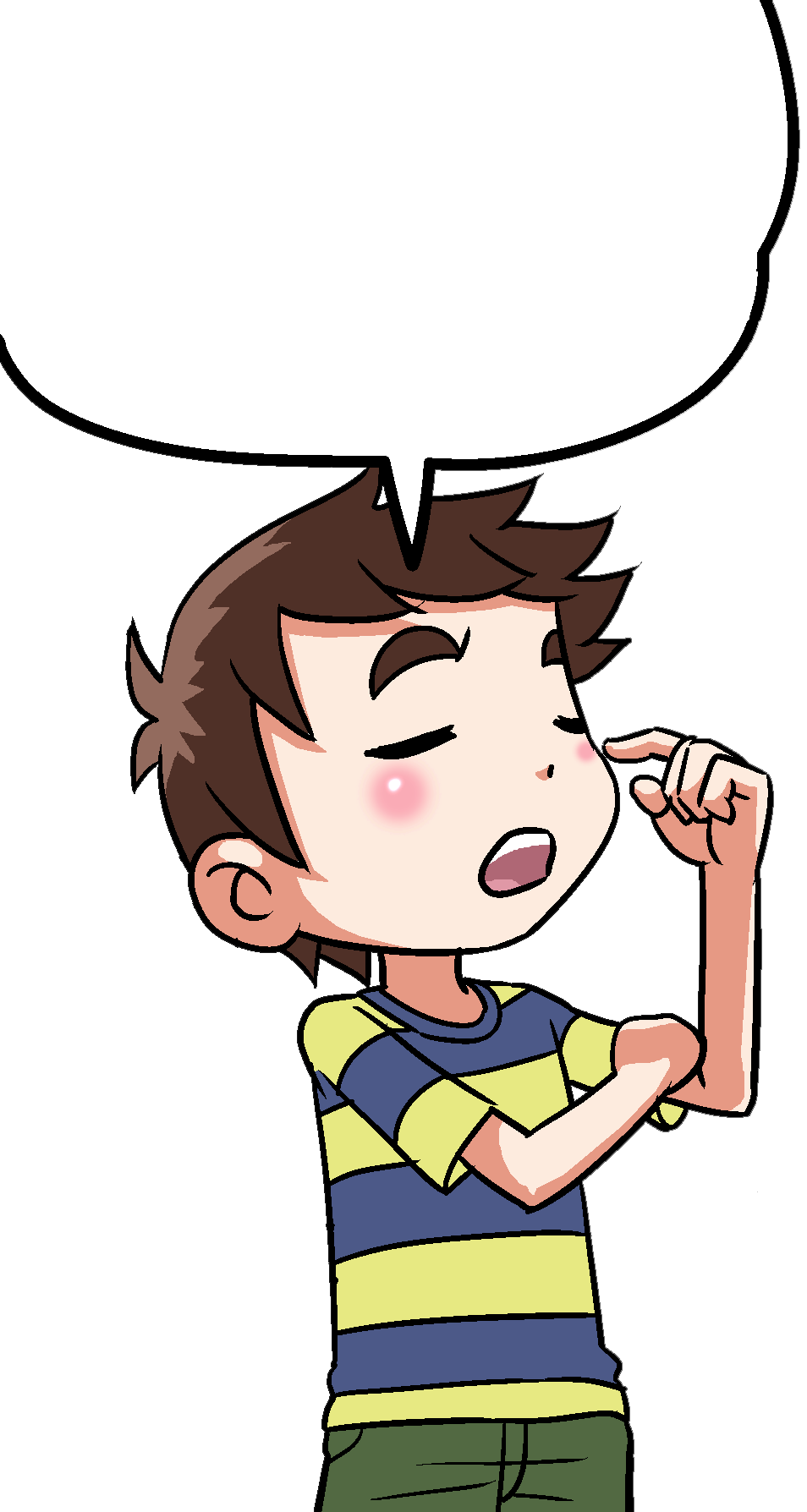 习作小妙招“妙”在哪?
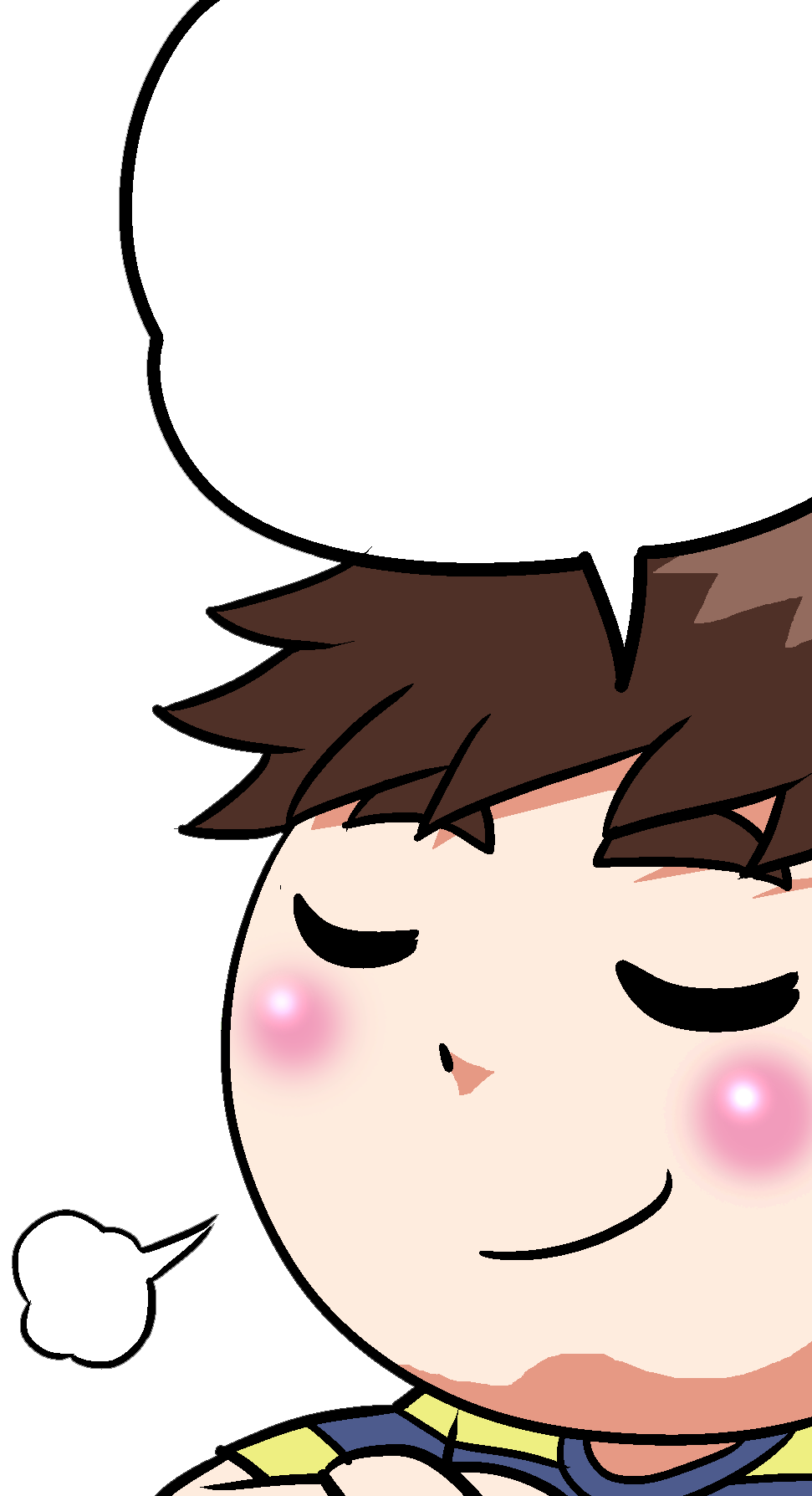 还有
片段练招！
漫画支招
习作学招
一、漫画支招
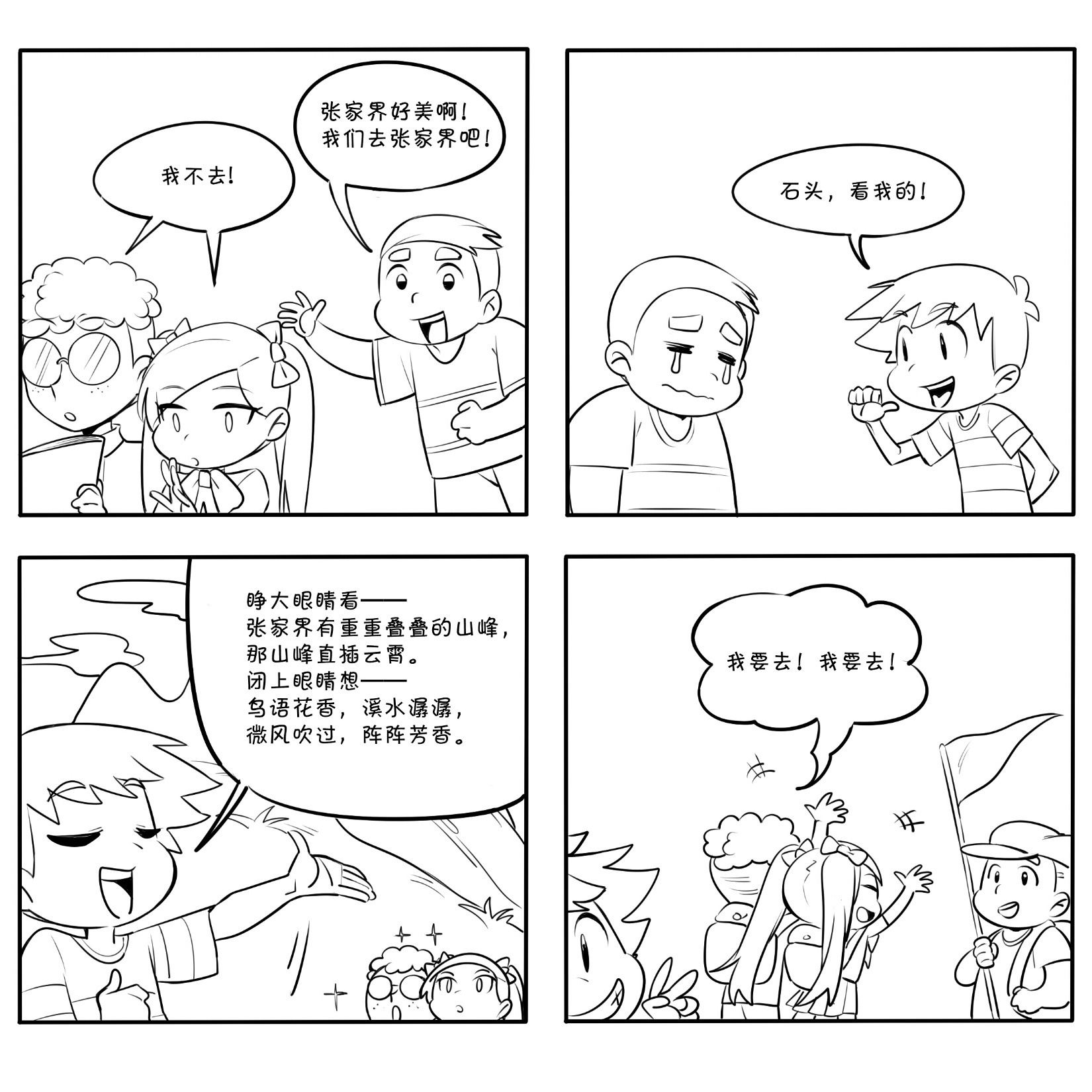 二、习作例文——学妙招
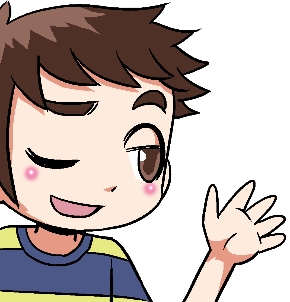 三、片段练招
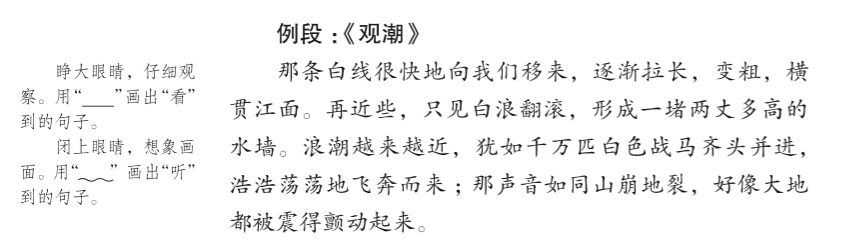 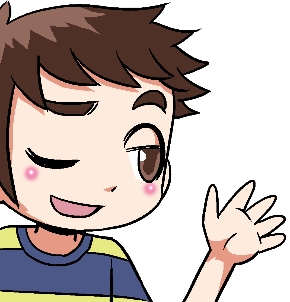 三、片段练招
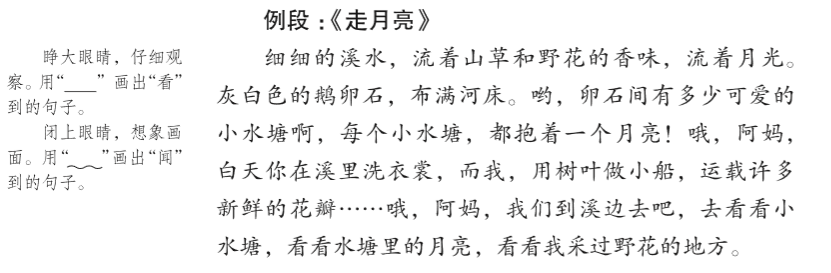 批注提示，点明妙招。
三、片段练招
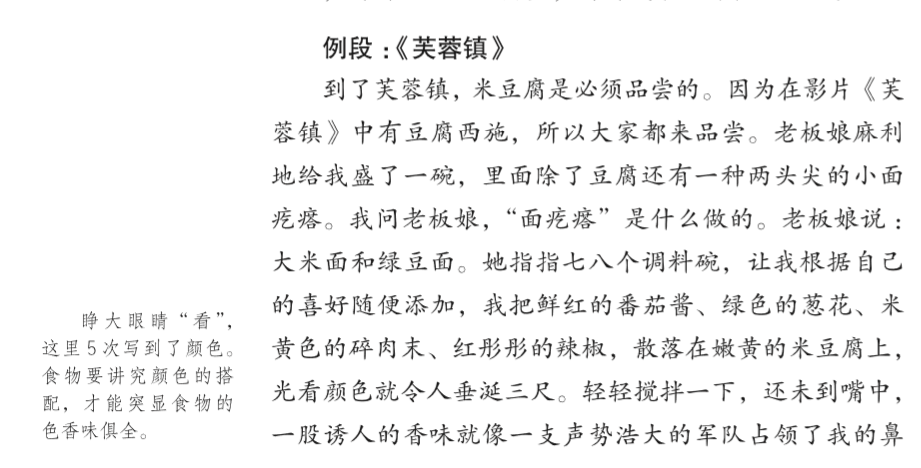 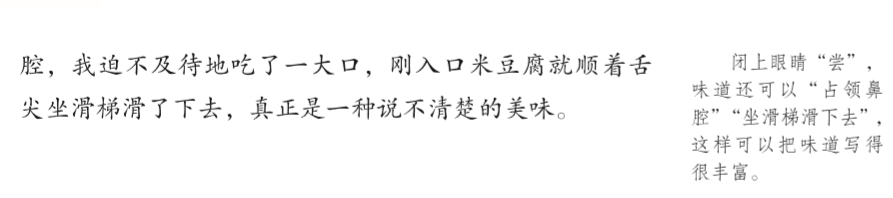 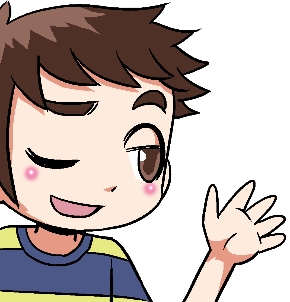 三、片段练招
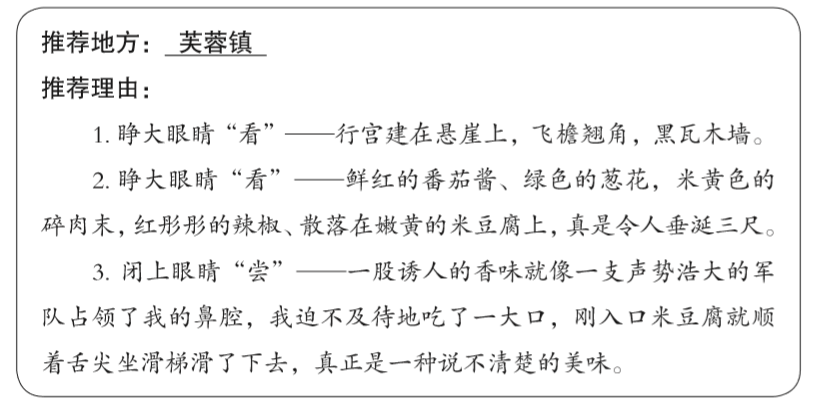 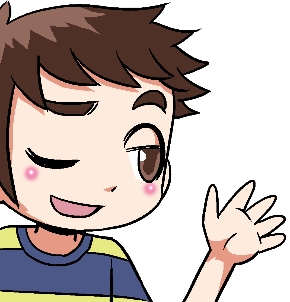 三、片段练招
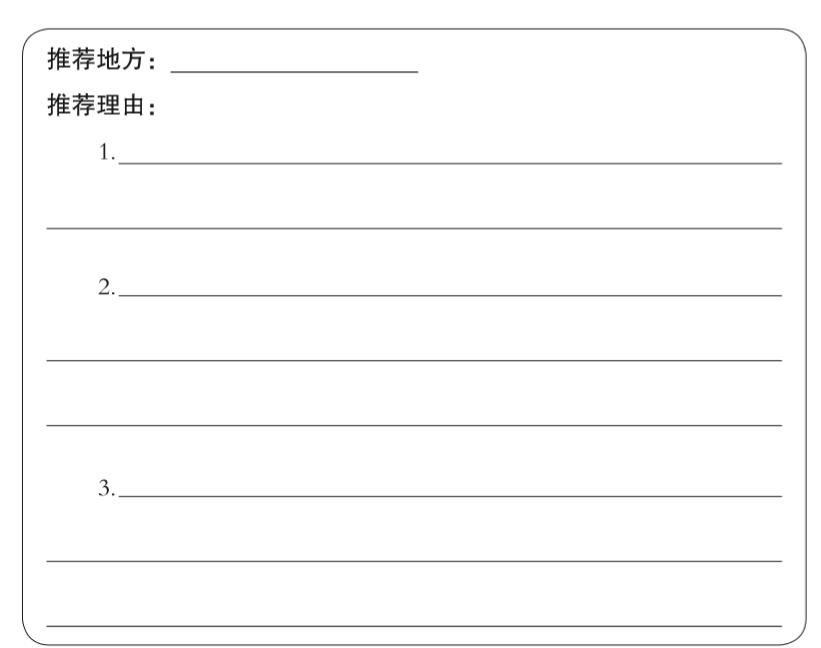 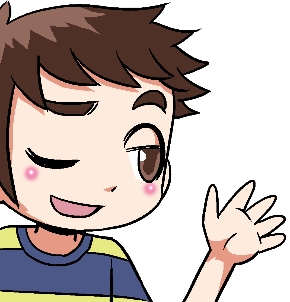 四、习作用招
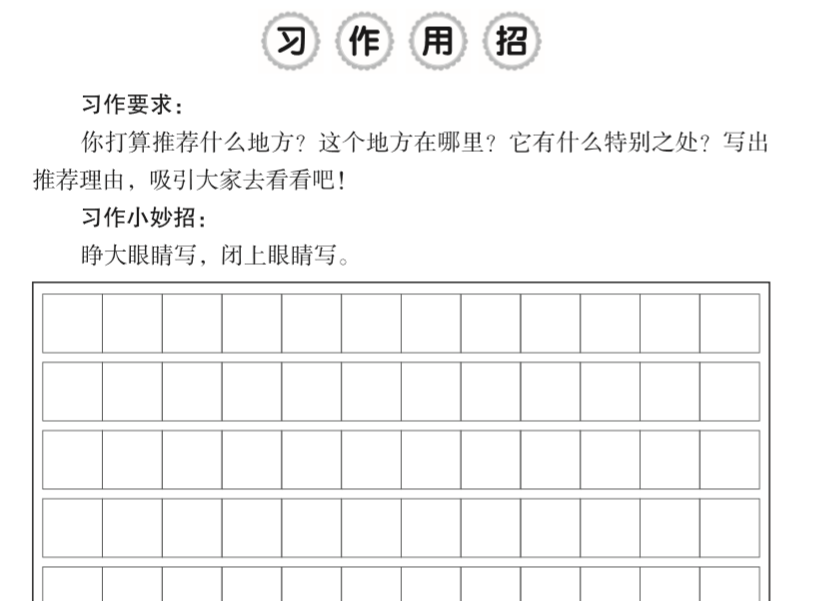 在易作文里还有更多精彩的习作小妙招哦！
现在让我们回到
《主题阅读》中去。
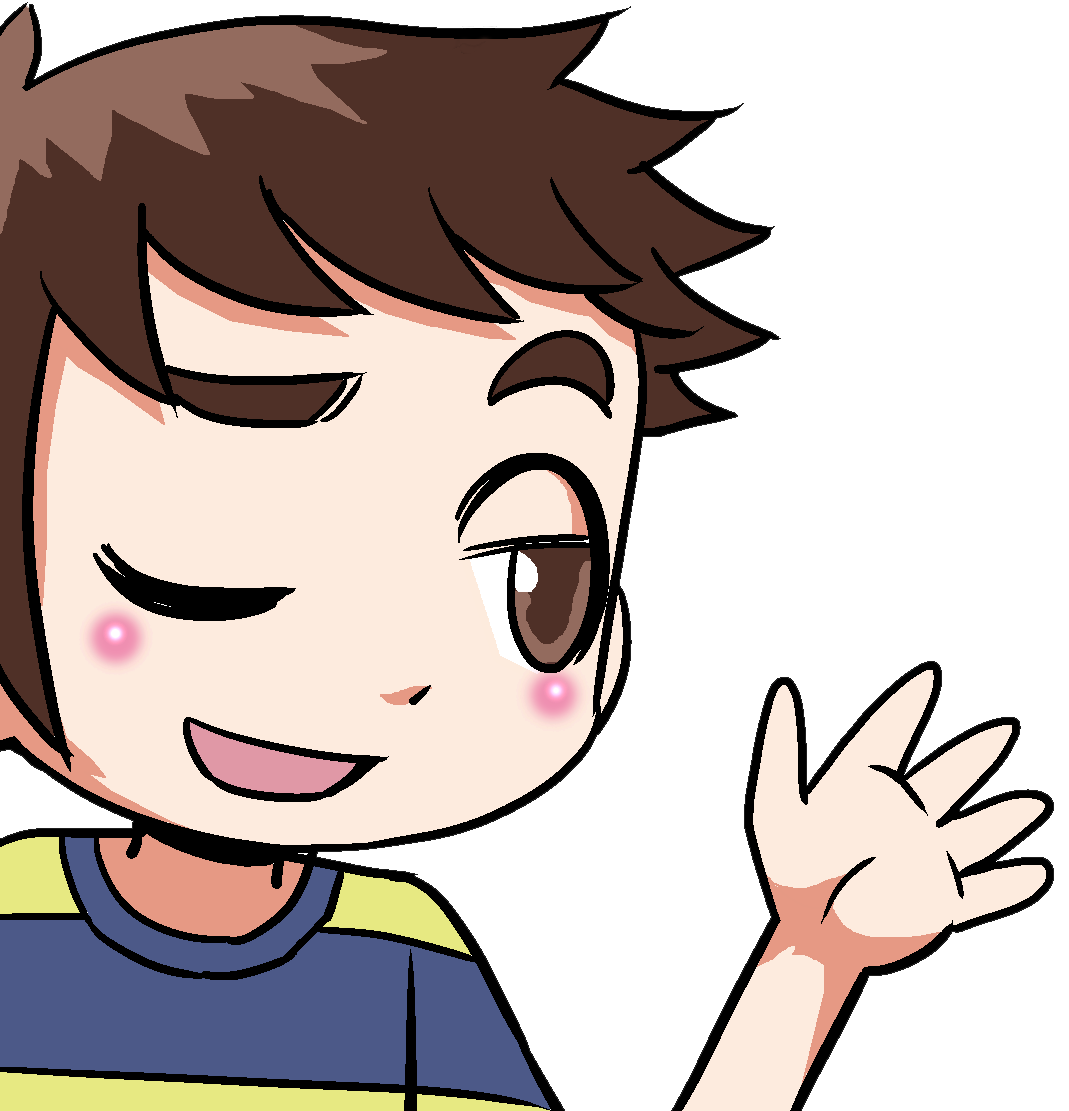 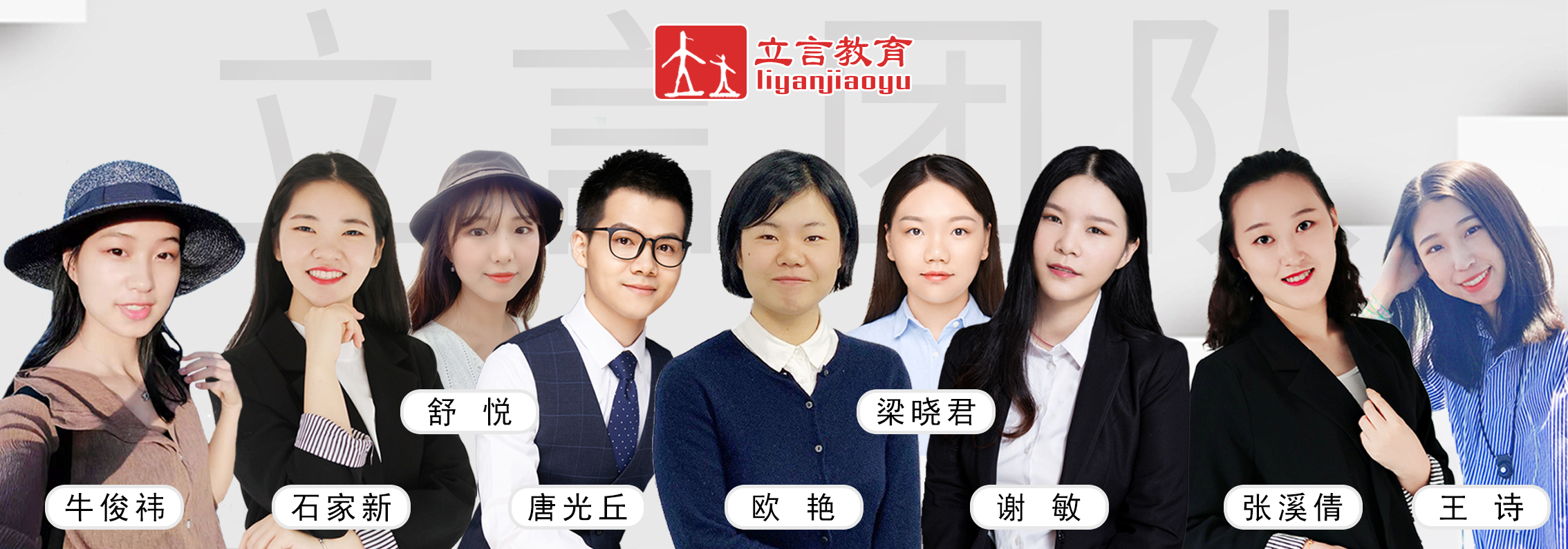 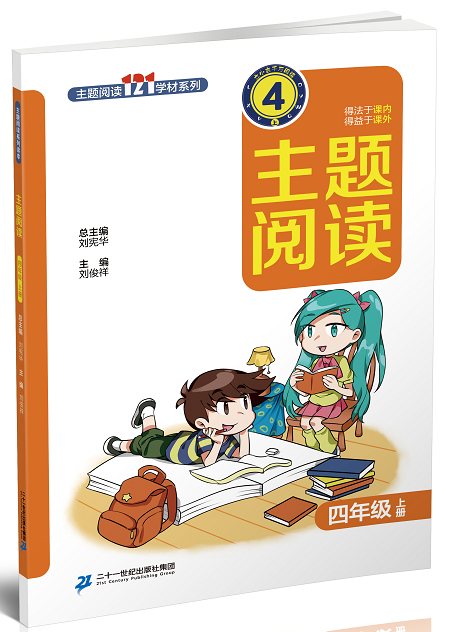 《主题阅读》——阅读自学手册
   1.举一反三，让学生知道语文要素点在哪里。
   2. 自学提示，每次阅读都是培养自学能力。
   3.漫画推荐整本书。
统编教材四年级上册单元的“阅读要点”
《主题阅读》有哪些变化？
1.举一反三，让学生知道语文要素点在哪？
2.自学提示，每次阅读都是培养自学能力！
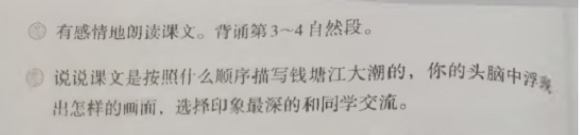 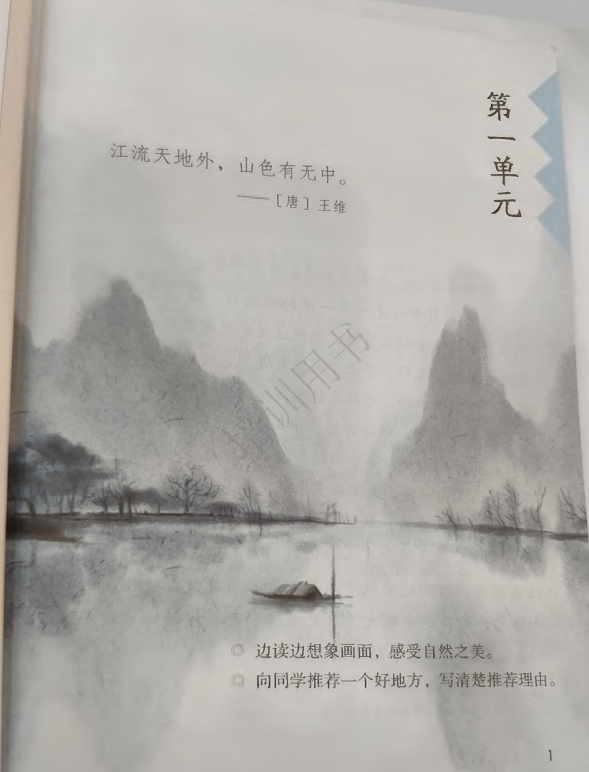 边读边想象，感受自然之美。
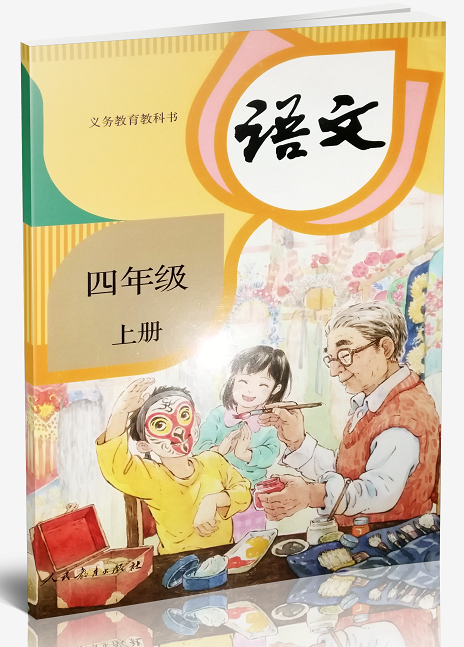 《主题阅读》有哪些变化？        1.举一反三        2.自学提示
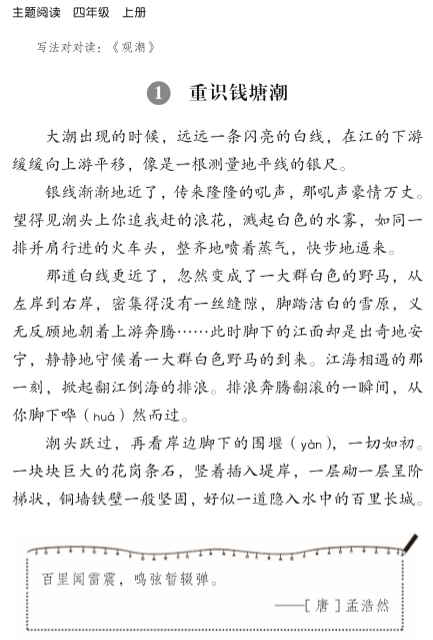 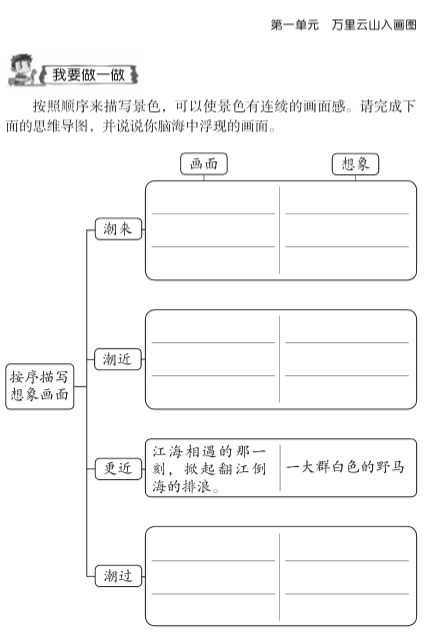 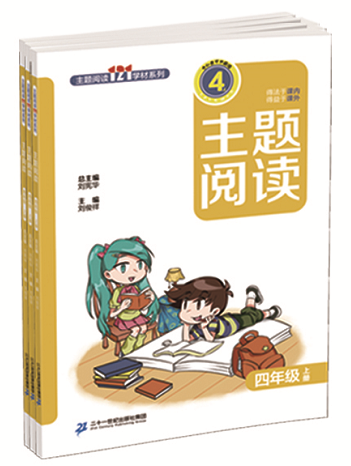 《主题阅读》有哪些变化？        1.举一反三    2.自学提示
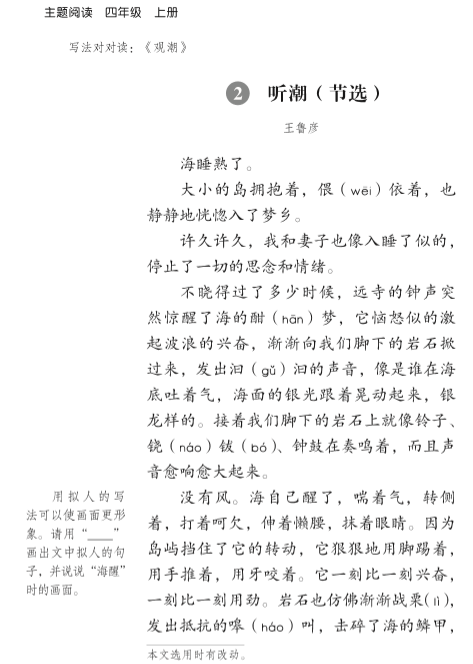 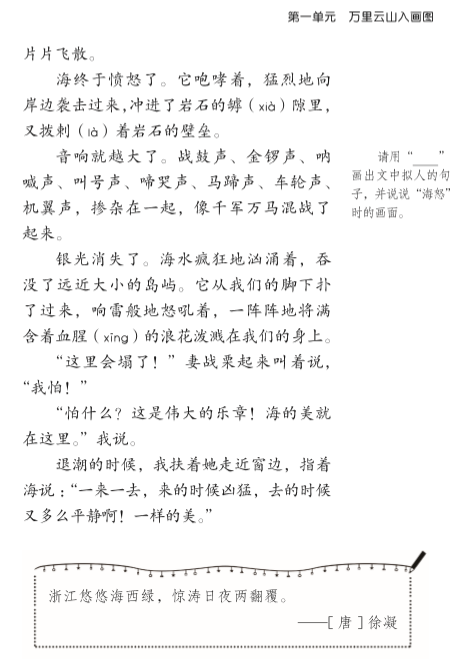 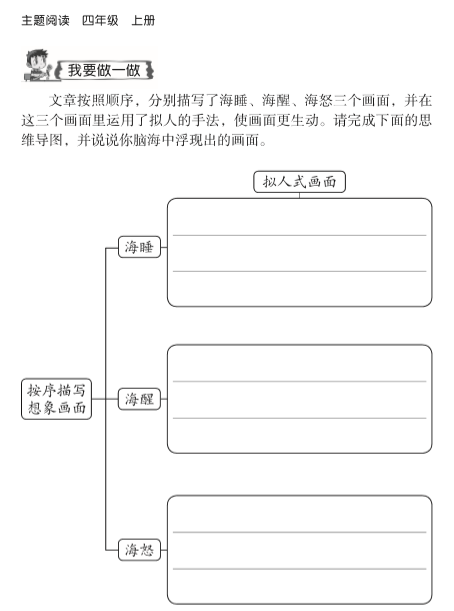 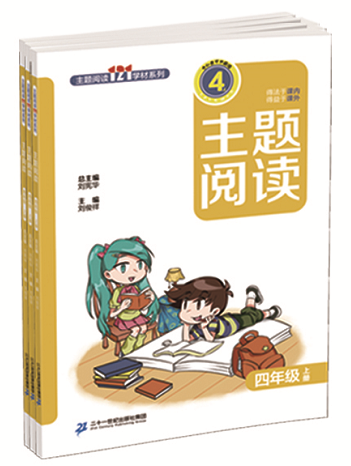 统编教材四年级上册单元的“好书推荐”
《主题阅读》有哪些变化？        1.举一反三    2.自学提示   3.漫画推荐
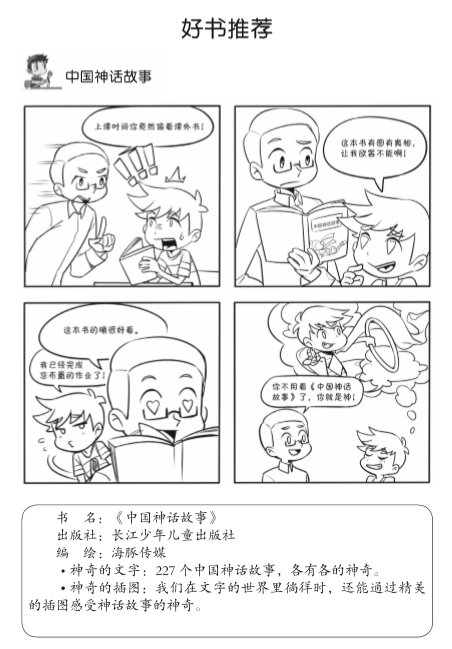 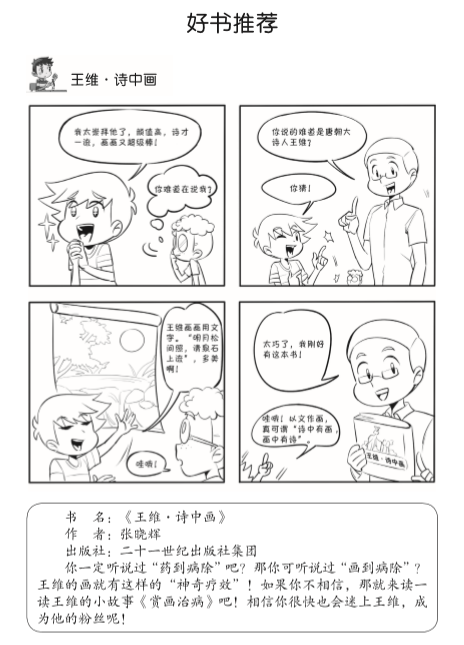 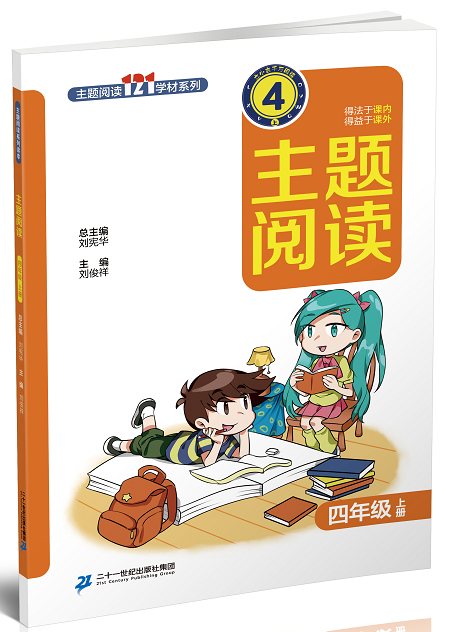 《主题阅读》——阅读自学手册
   1.举一反三，让学生知道语文要素点在哪里。
   2. 自学提示，每次阅读都是培养自学能力。
   3.漫画推荐整本书。
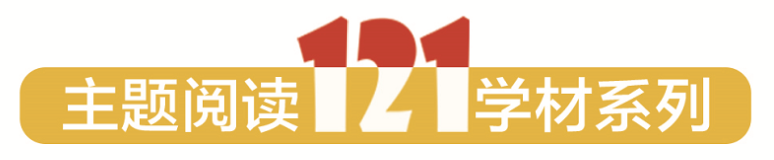 什么是教材？
什么是学材？
当学生已经拿着这样的学材，我们的语文老师到底要怎样教语文？？？
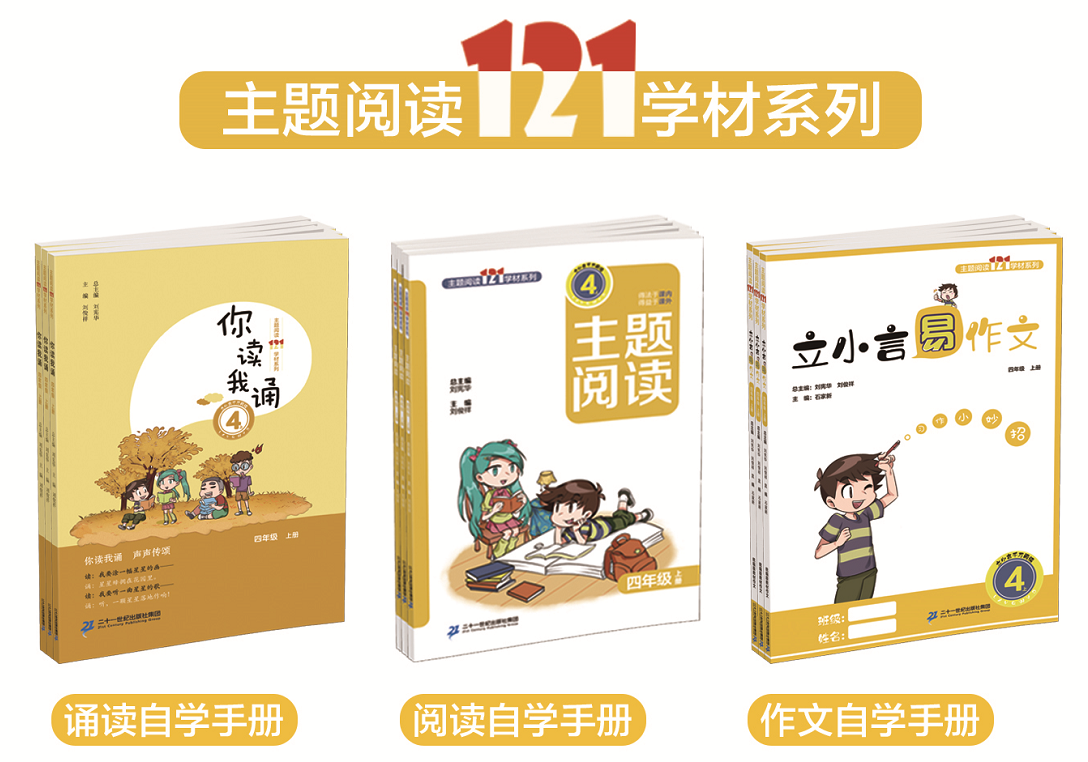 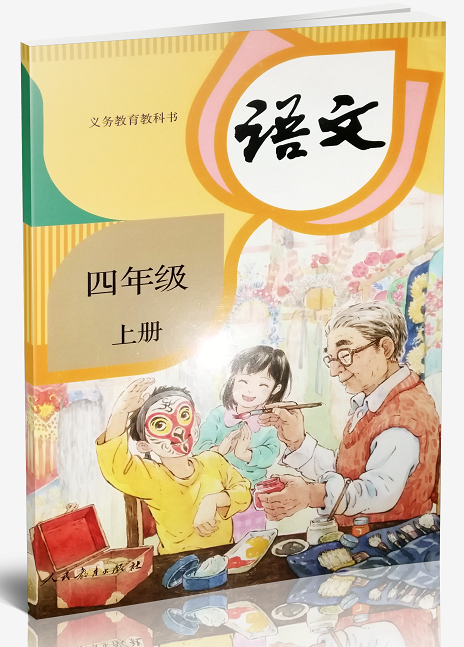 当学生已经拿着这样的学材，我们的语文老师到底要怎样教语文？？？
方案一：
潮来前、潮来时、潮来后——
带文：按照顺序写
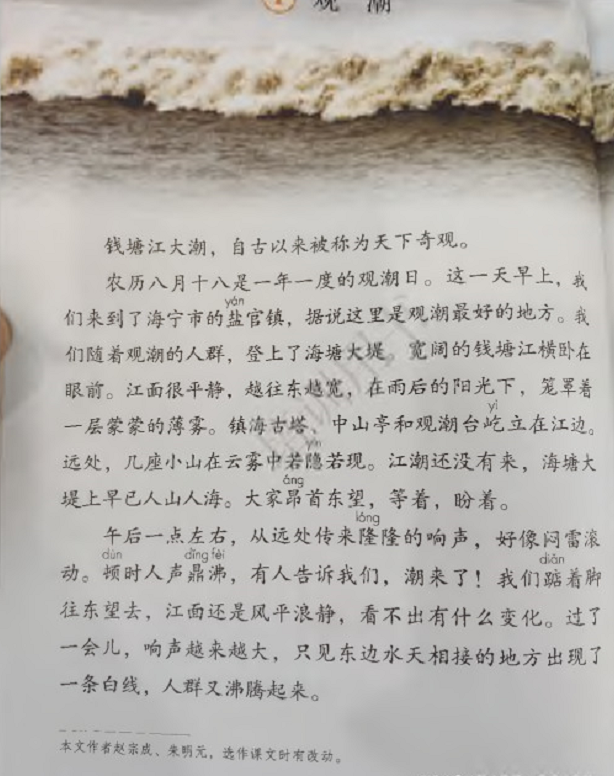 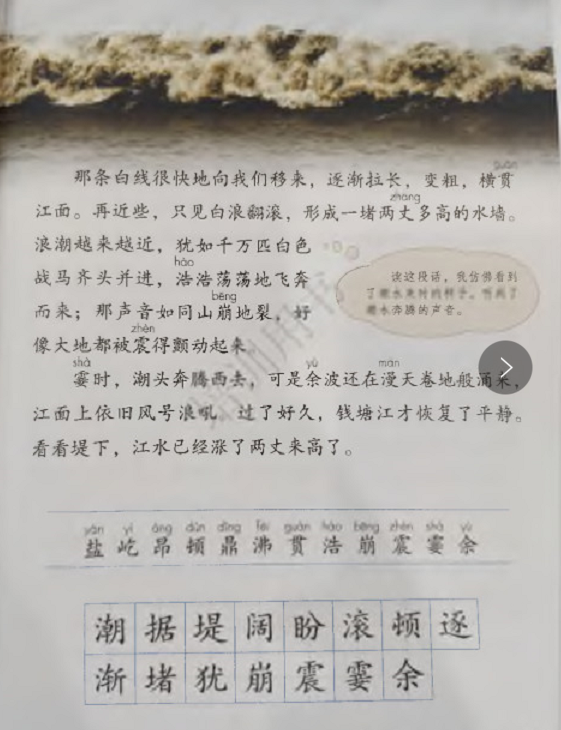 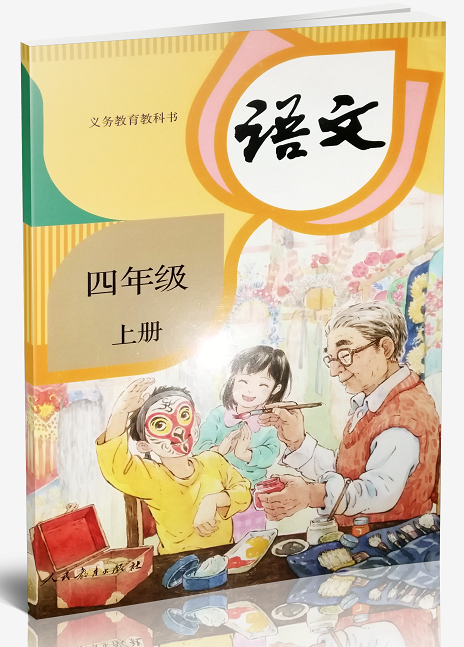 方案二：先自学，掌握方法；再用方法，学习教材。
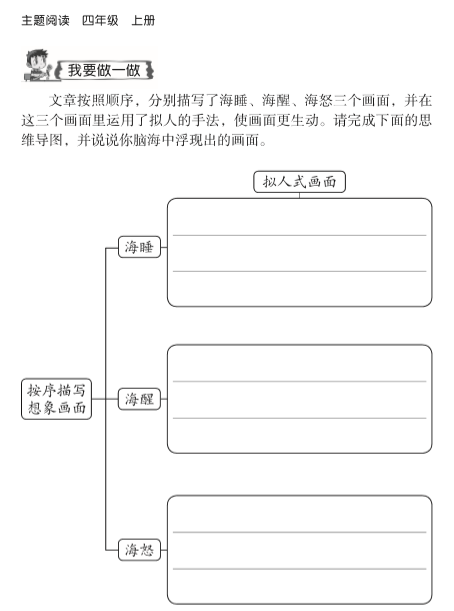 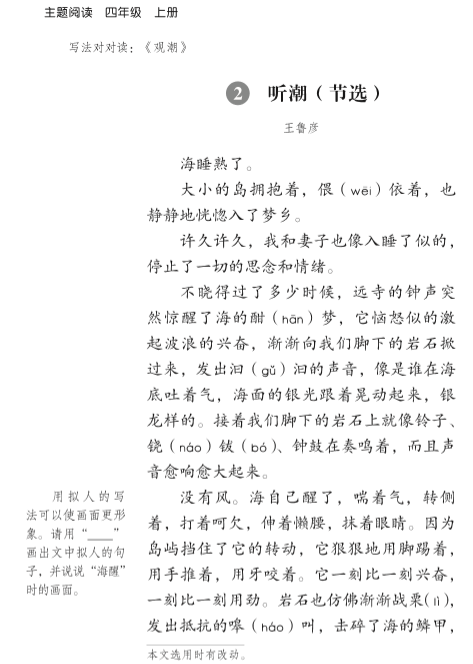 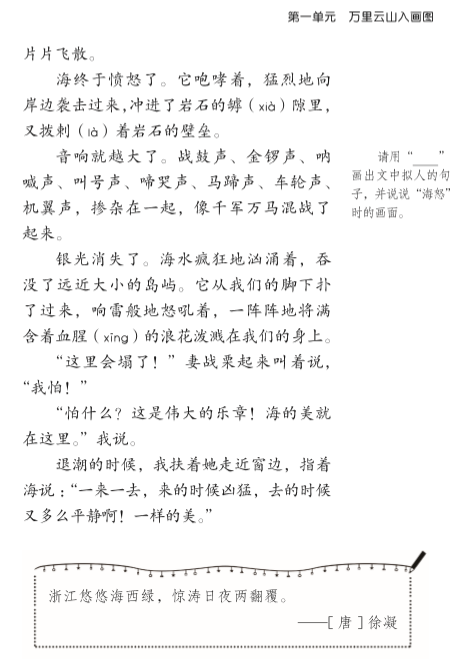 我们做一次学生
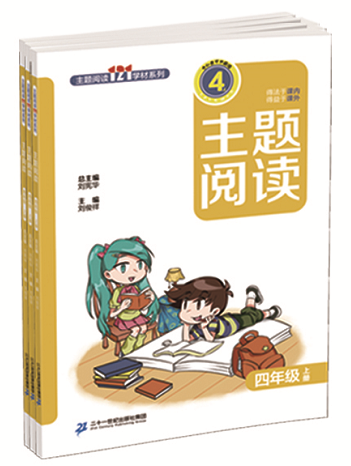 信息化时代，教学的起点在哪里？

1.每个孩子的大脑都不是一张白纸！
2.每个班级孩子学习的起点，并不是像教材安排的那样整齐划一。
3.每个孩子都会在喜马拉雅、抖音等各种平台上获得知识，以及学习力！
……
培训学校
喜马拉雅
抖音（何捷）
口袋故事
游戏
……
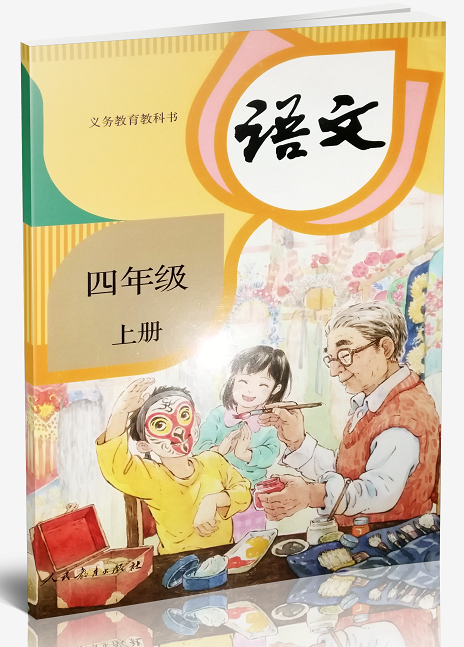 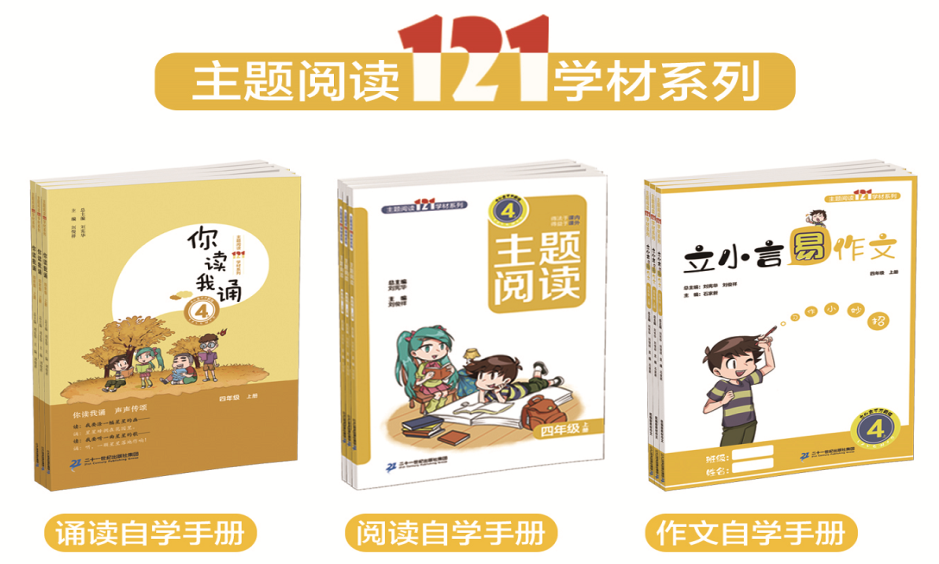 信息化时代，课堂最重要的是做什么？

分享、交流、形成智慧
培训班
喜马拉雅
抖音（何捷）
口袋故事
游戏
……
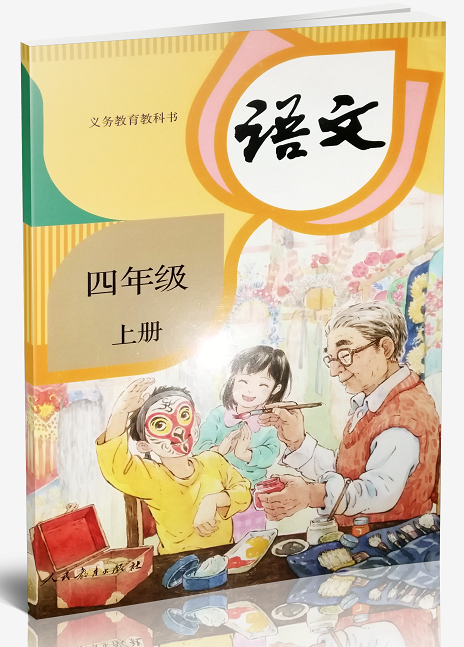 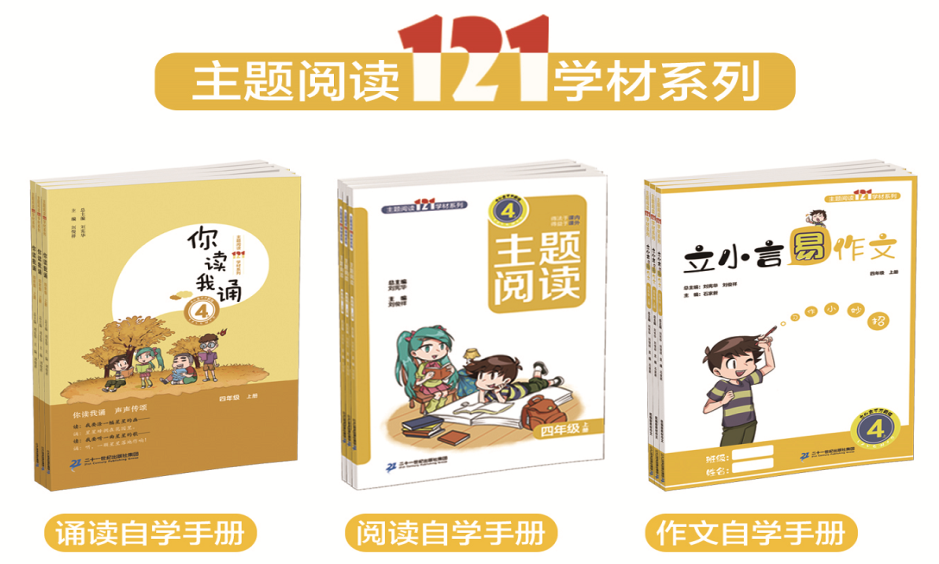 立言人，今天做什么——

       攻克语文教学的难点——用64个习作小妙招，引领孩子学习写作文。
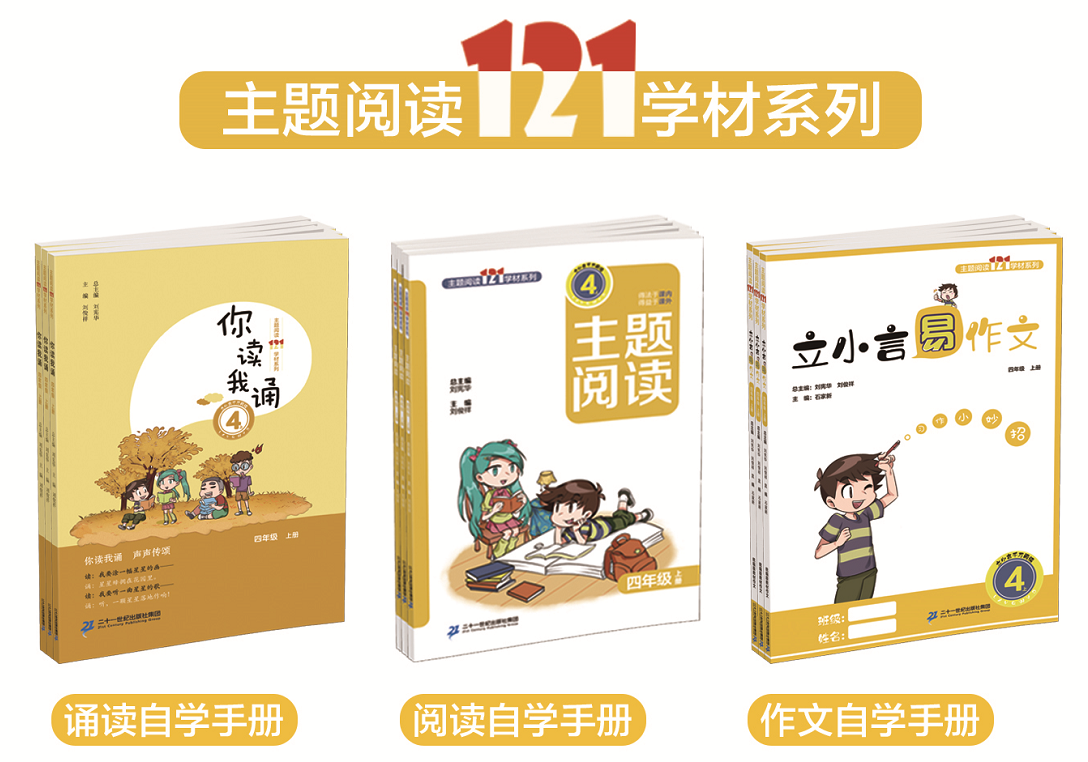 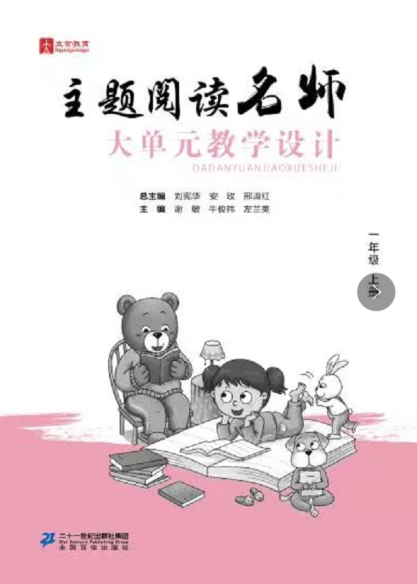 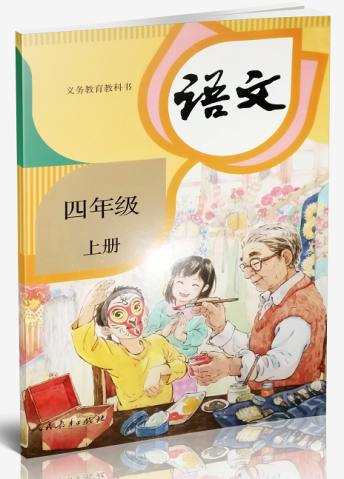 《主题阅读》有哪些变化？
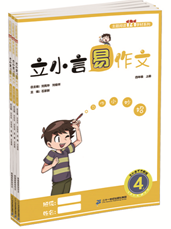 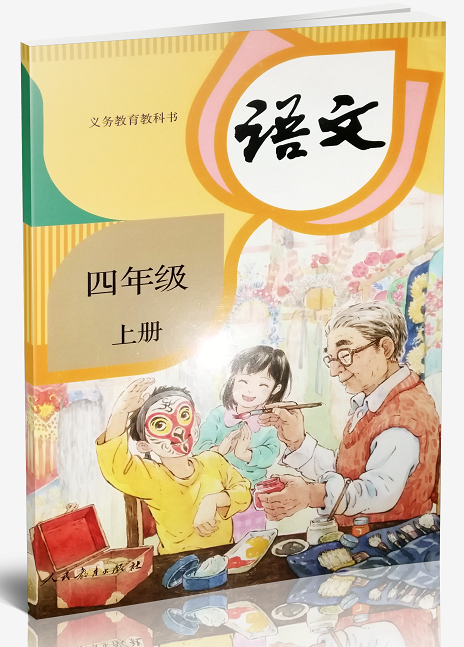 ＋
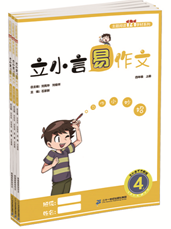 《立小言易作文》——作文自学手册
学材：就是从学习者的角度，设计材料，让学生展开学习。
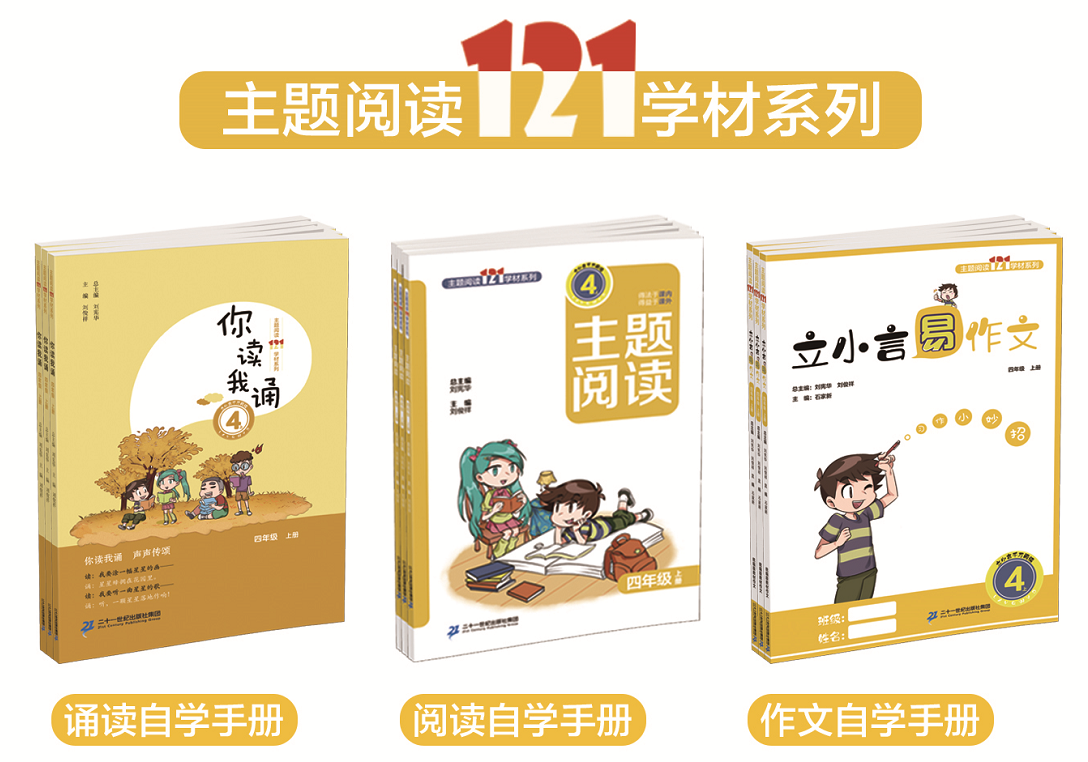 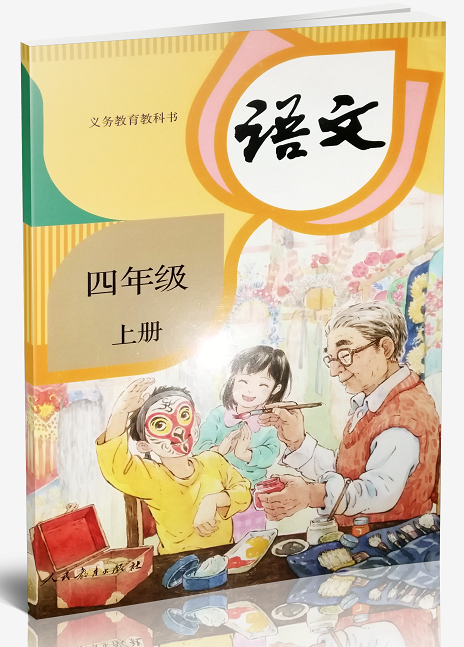 统编教材四年级上册的8个“习作小妙招”
《立小言易作文》名字由来之一
立  小  言：为什么用我的名字命名？
讲讲老师：因为你的爷爷叫“立意”。用别人的名字怕你爷爷不高兴呀！
立  小  言：谁给我爷爷起这个名字的？
《立小言易作文》名字由来之二
立  小  言：为什么用我的名字命名？
讲讲老师：那你得问你爸爸，谁让你爸爸叫“立言”呢！
立  小  言：爷爷好棒耶！爸爸叫立言，我的名字就变书名了！
讲讲老师：唉！什么情况，你现在愿意做书名了？
《立小言易作文》名字由来三
立  小  言：为什么用我的名字命名。
讲讲老师：谁让你天天写《立小言淘学记》啦？
立  小  言：明天我来个“逃”学记！
讲讲老师：没关系，只要不是失踪记就好！
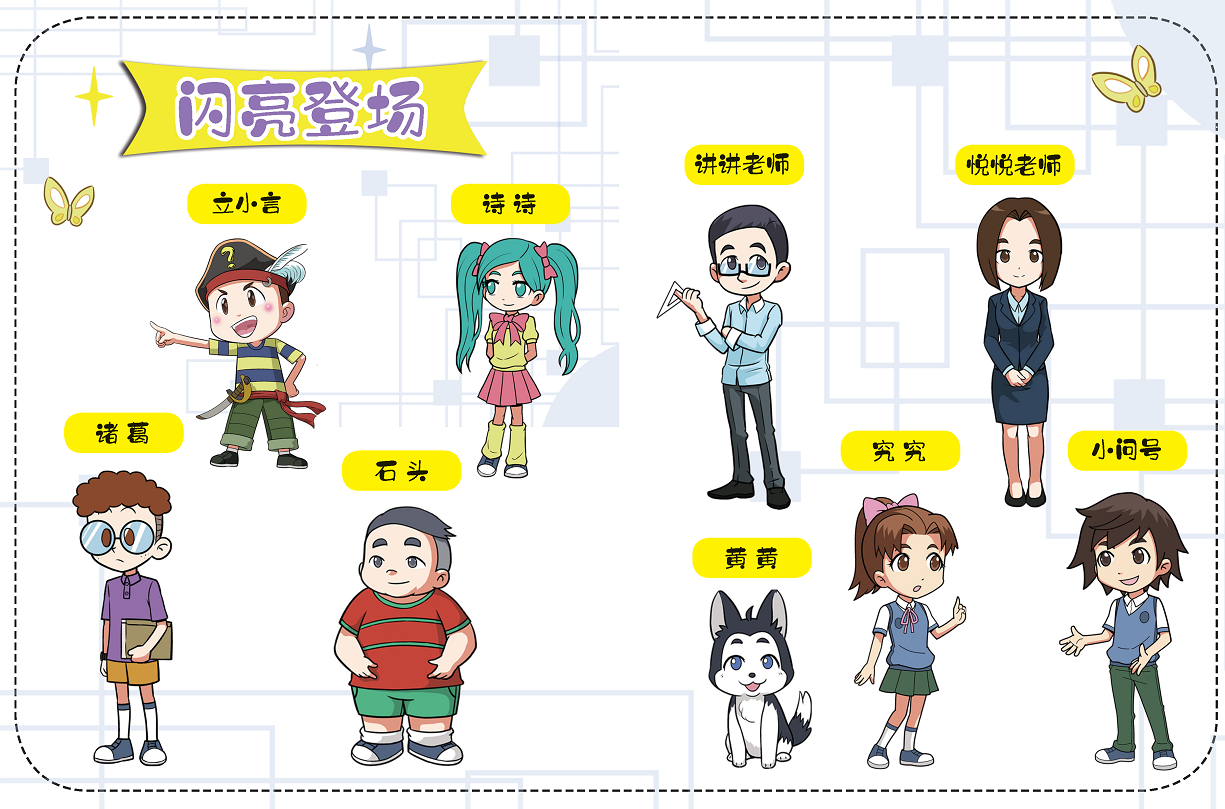 立小言淘学记
立小言易作文
     立小言是千千万万个孩子的代表，每个孩子的成长都需要和立小言一样，在学校、机构或家庭的指导下学会64个习作小妙招，在漫画支招、例文学招、例段练招、作文用招的引导下，让作文从此变得很容易。
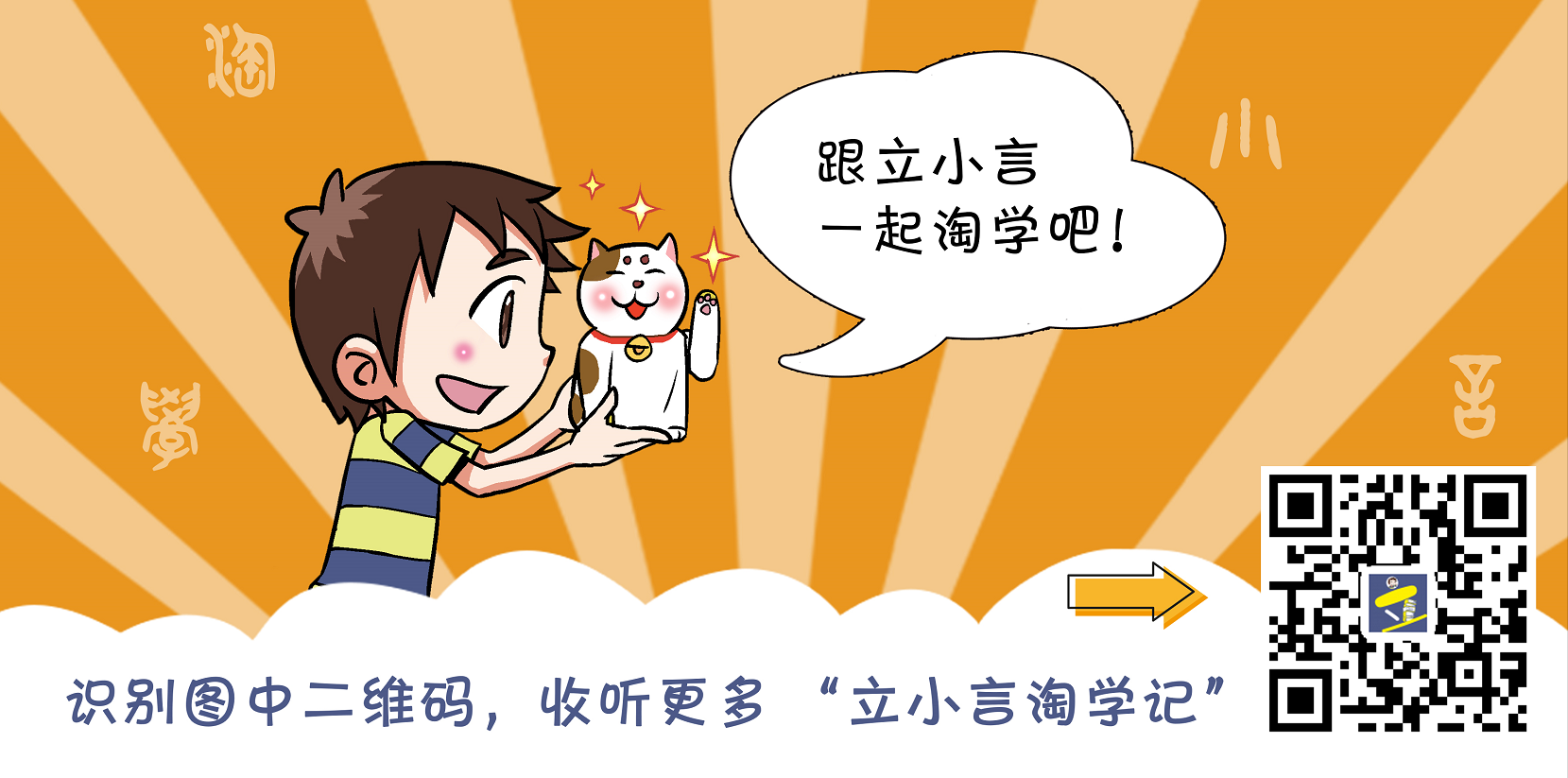 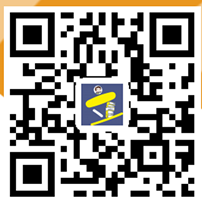 《立小言易作文》的研究背景
统编教材对习作的重视：习作单元、习作例文、习作要求页……
        现实中“学”的问题：学生学习语文的难点是作文。
        现实中“教”的问题：作文教学的研究者少，研究的成果不多，大多数老师还没听过几节作文课，也没有真正意义上的上过作文指导课。
        基于主题阅读10年“读写联动”的研究基础。
        ……
主题阅读10年“读写联动”的研究基础
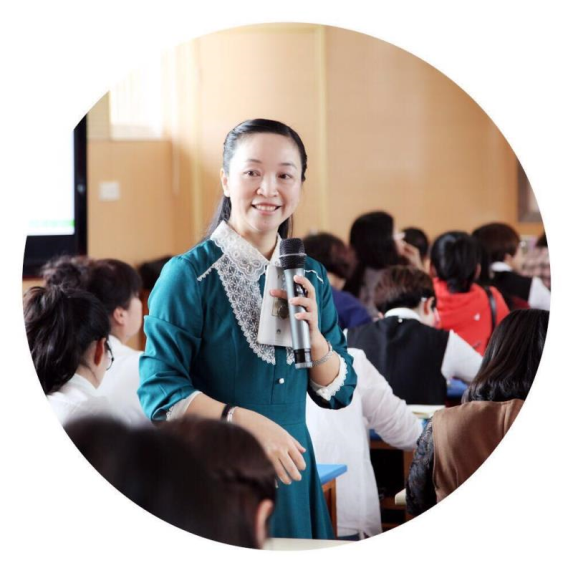 一篇文章的读写联动：找到文章中习作的拓展点。
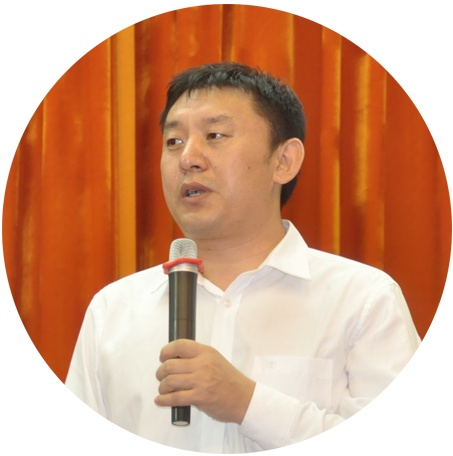 几篇文章的读写联动：找到几篇文章方法、素材的联动点。
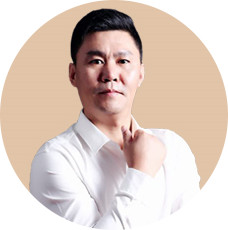 一个单元的读写联动：大作文是“攒”出来的……
能写好作文的三个关键
漫画支招
习作教学的两种意识
立小言易作文
漫画支招
例文学招
例段练招
作文用招
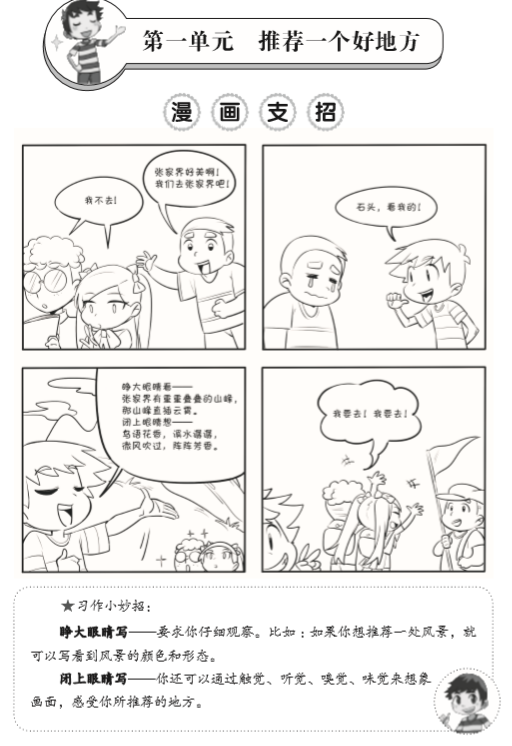 睁大眼睛写——仔细观察，写看到的颜色和形态。
    闭上眼睛写——触觉、听觉、嗅觉、味觉。
能写好作文的三个关键
例文学招
立小言易作文
漫画支招
例文学招
例段练招
作文用招
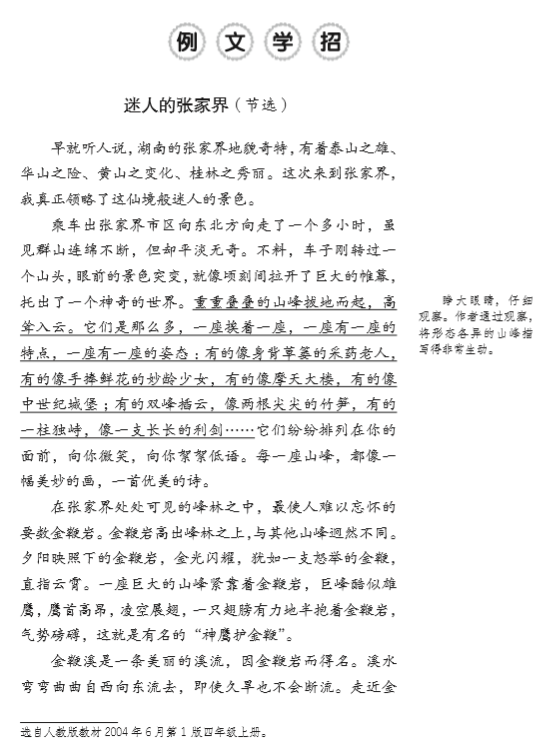 睁大眼睛写——仔细观察，将形态各异的山峰描写得非常生动。
立小言易作文
漫画支招
例文学招：讲讲…
例段练招
作文用招
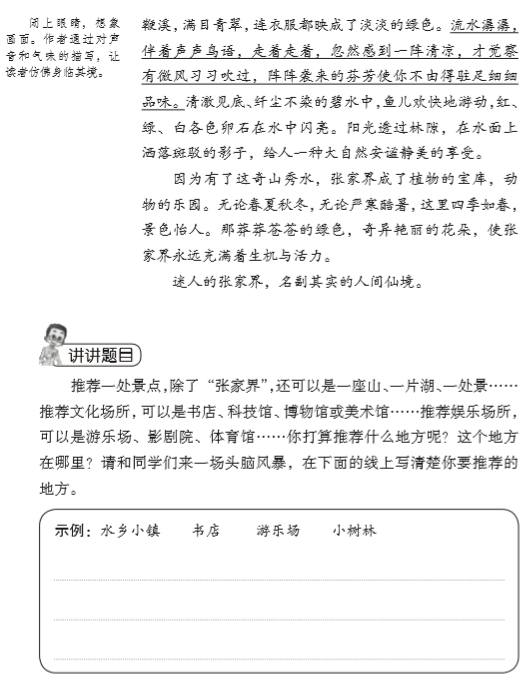 基于兴趣
   基于生活积累
   基于个性体验
闭上眼睛写——作者通过对声音和气味的描写，让读者仿佛身临其境。
《立小言易作文》的6要素：基本技能点
兴趣
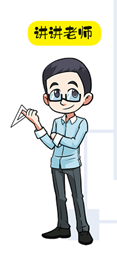 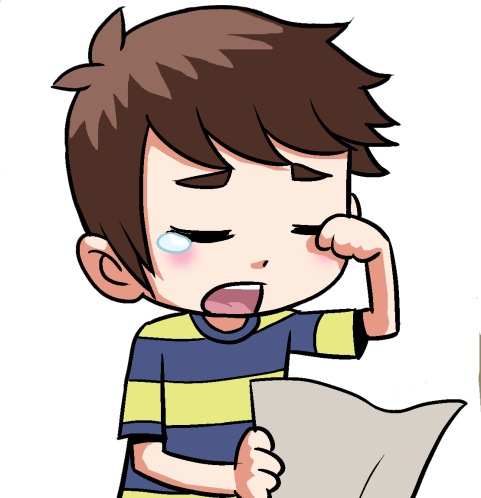 短视频素材库
立小言易作文
漫画支招
例文学招
例段练招
作文用招
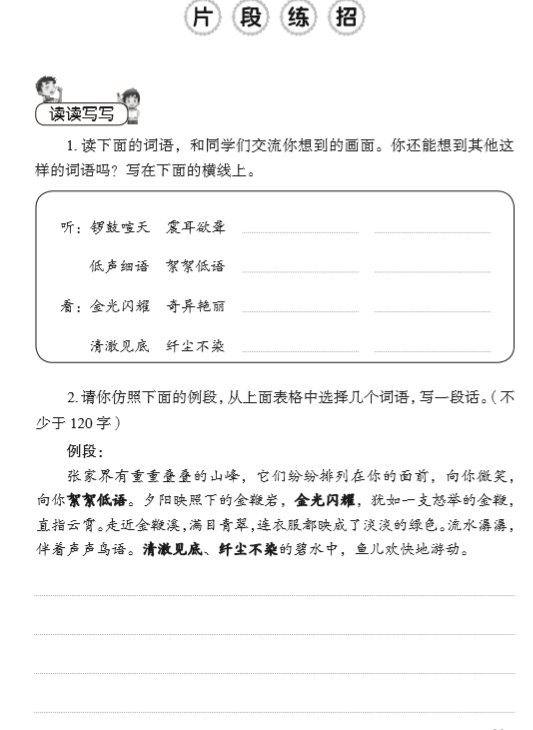 立小言易作文
漫画支招
例文学招
例段练招
作文用招
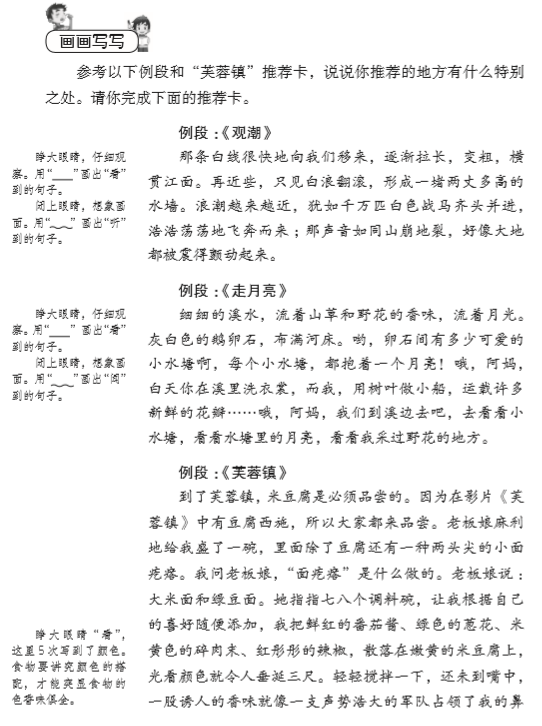 睁大眼睛，仔细观察——用“      ”画出看到的句子。
立小言易作文
漫画支招
例文学招
例段练招
作文用招
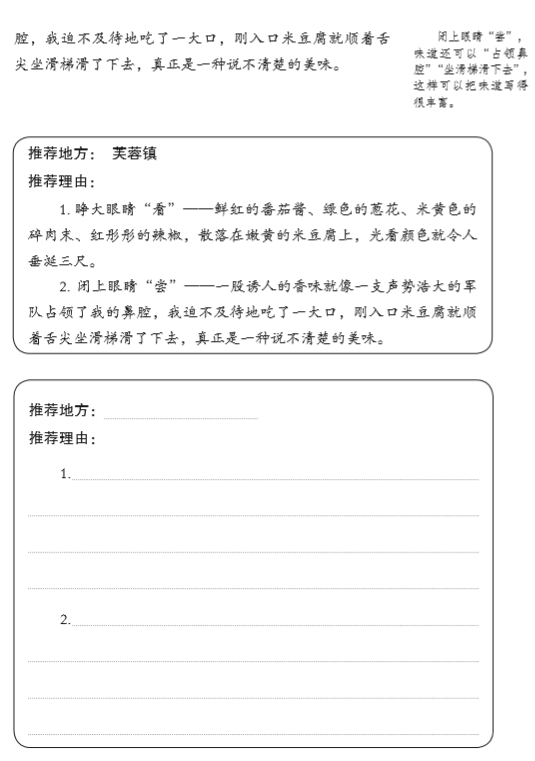 三次小练笔
一次大作文
立小言易作文
漫画支招
例文学招
例段练招
作文用招
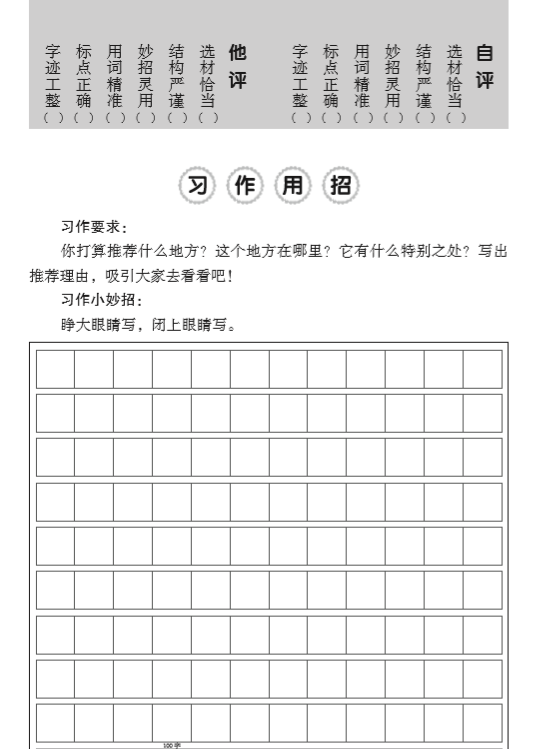 自评
他评
立小言易作文
漫画支招
例文学招
例段练招
作文用招
我们做一次学生
立小言易作文
漫画支招
例文学招
例段练招
作文用招
我们做一次学生
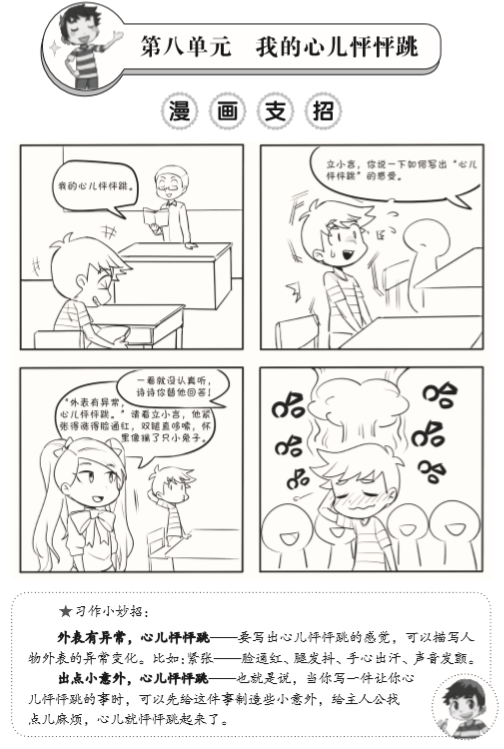 立小言易作文
漫画支招
例文学招
例段练招
作文用招
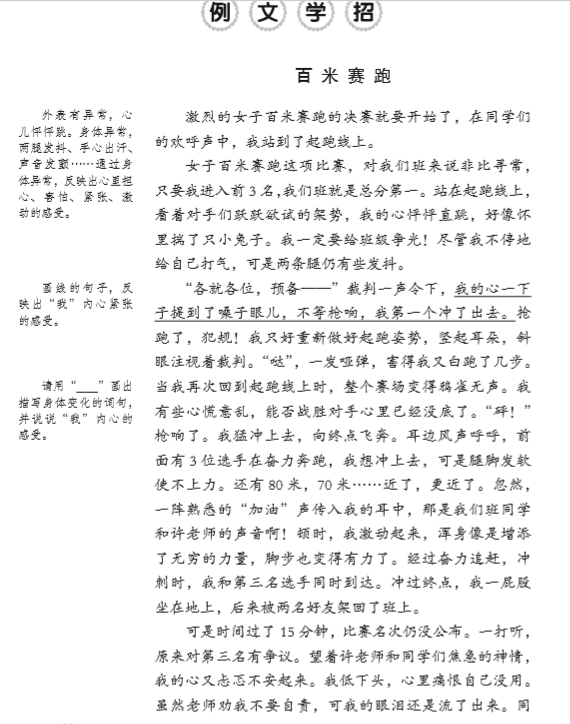 立小言易作文
漫画支招
例文学招
例段练招
作文用招
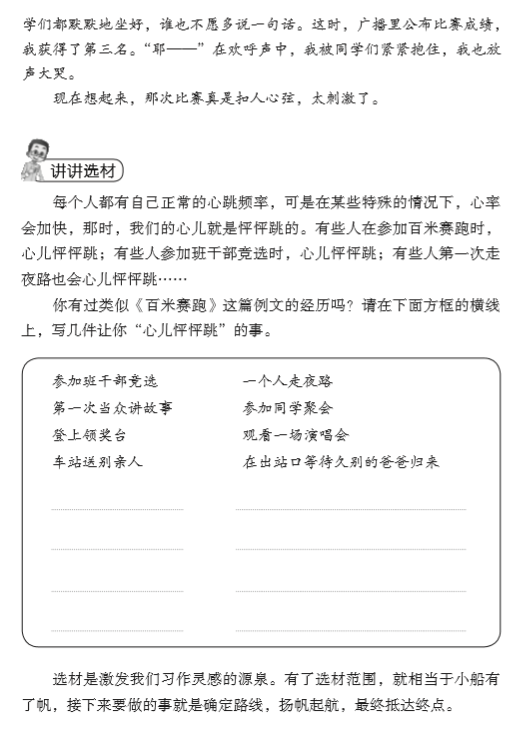 立小言易作文
漫画支招
例文学招
例段练招
作文用招
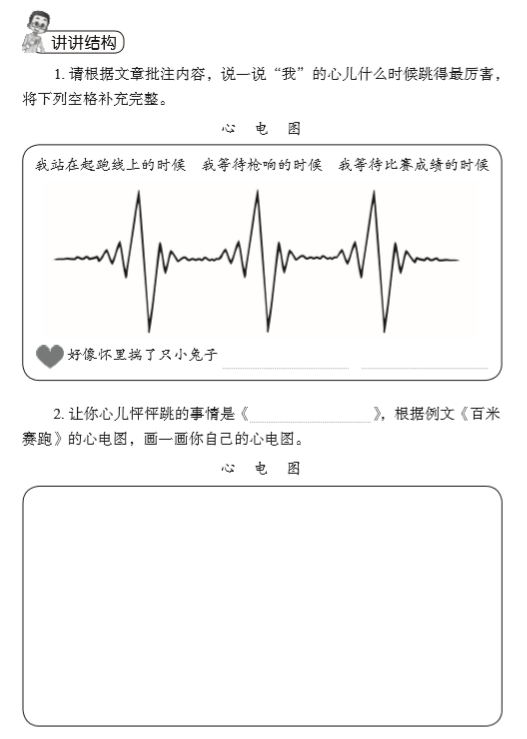 立小言易作文
漫画支招
例文学招
例段练招
作文用招
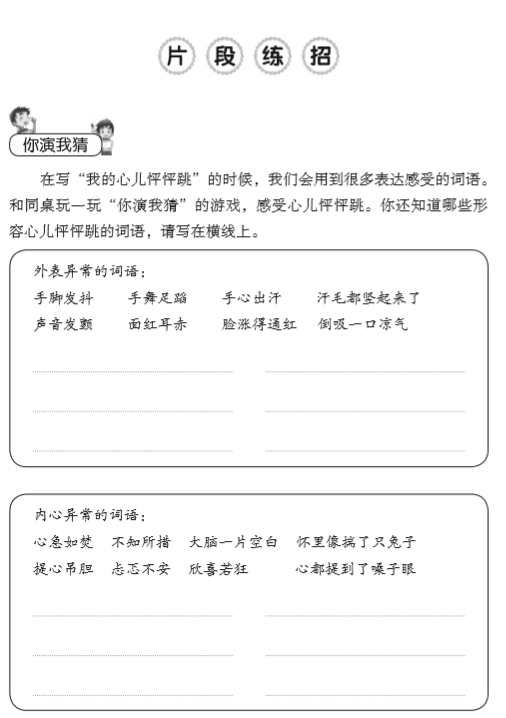 立小言易作文
漫画支招
例文学招
例段练招
作文用招
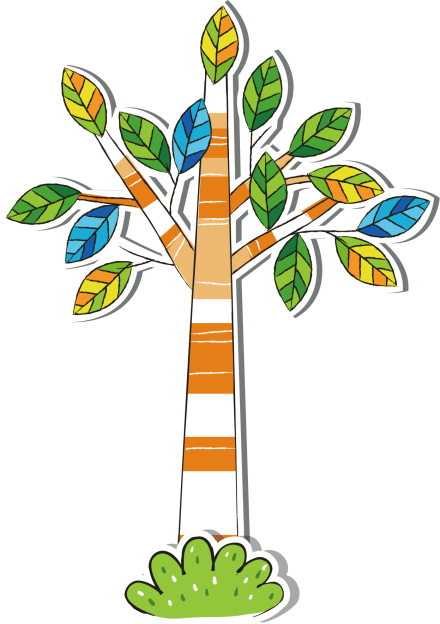 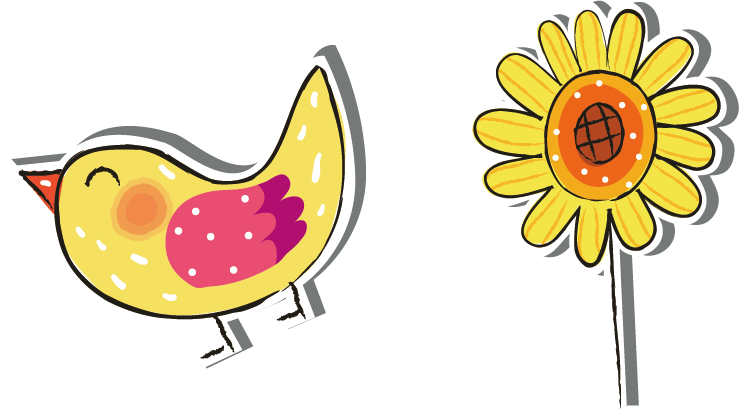 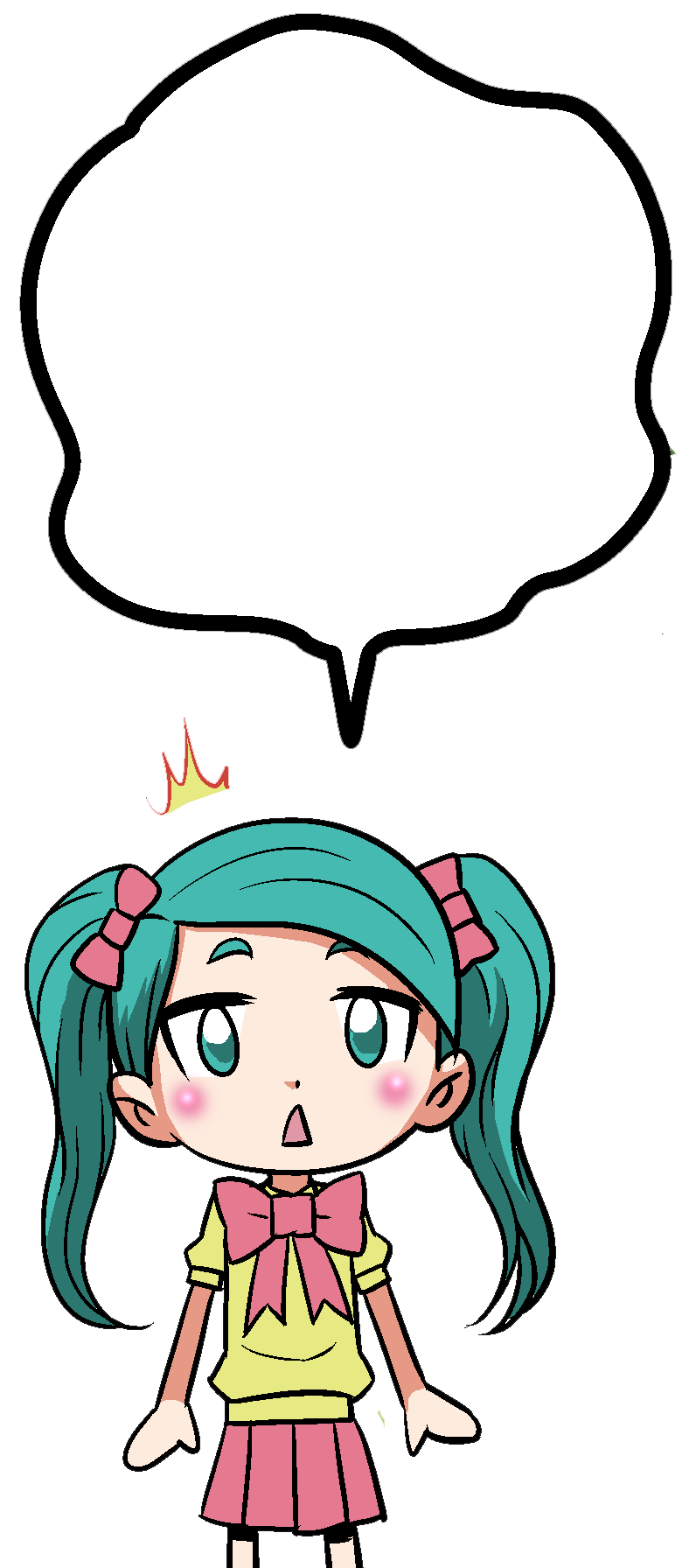 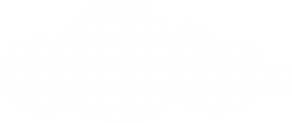 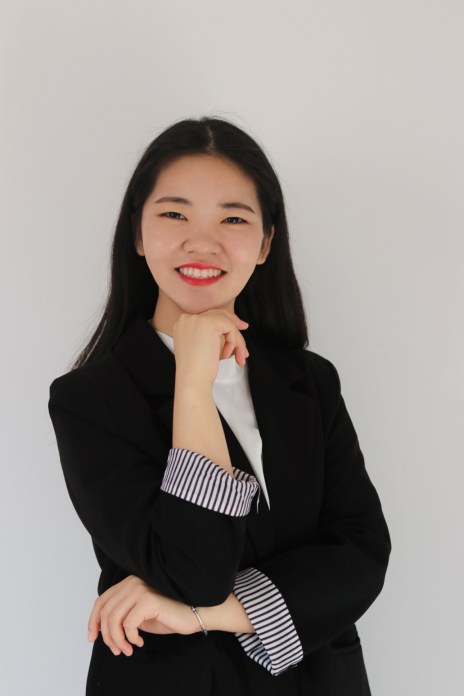 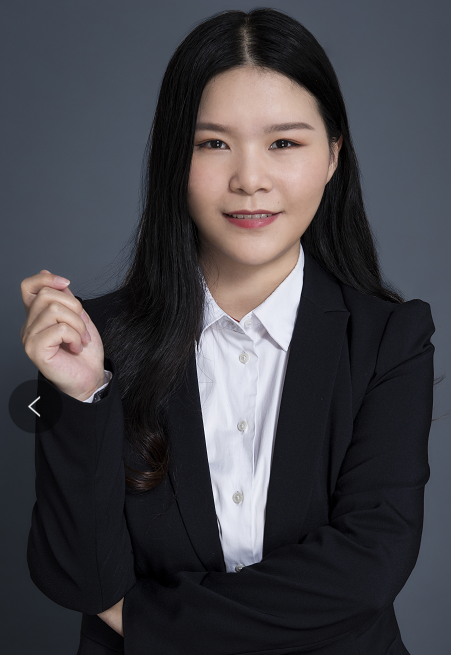 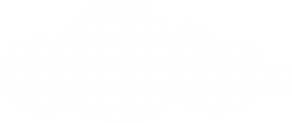 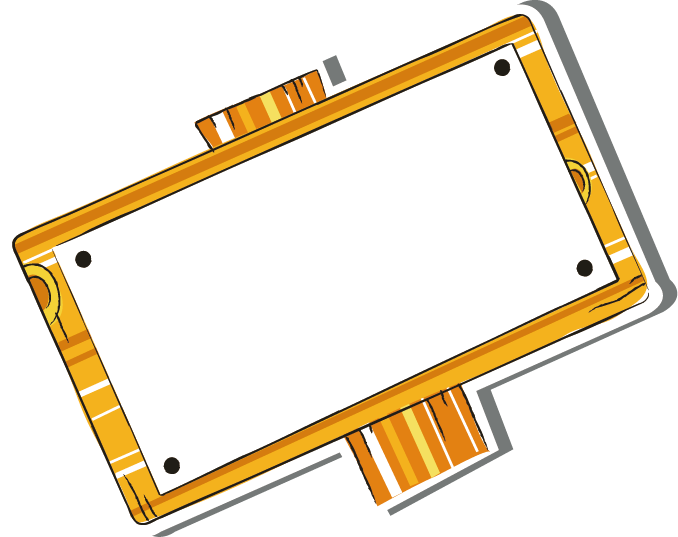 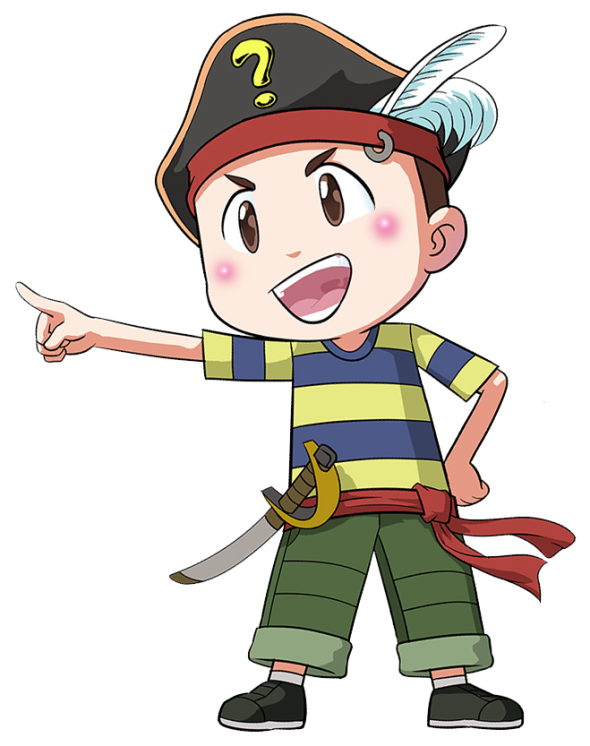 你演我猜
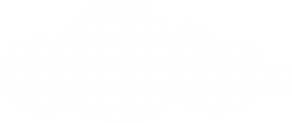 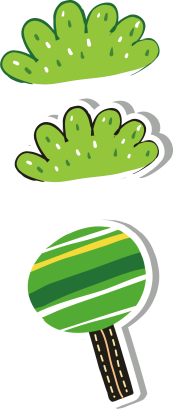 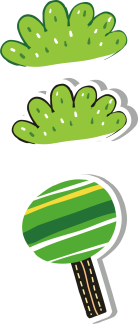 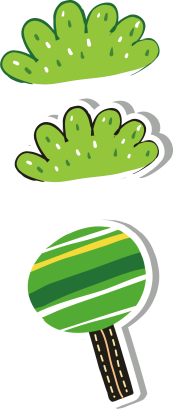 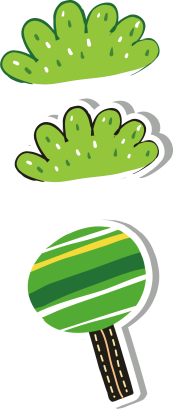 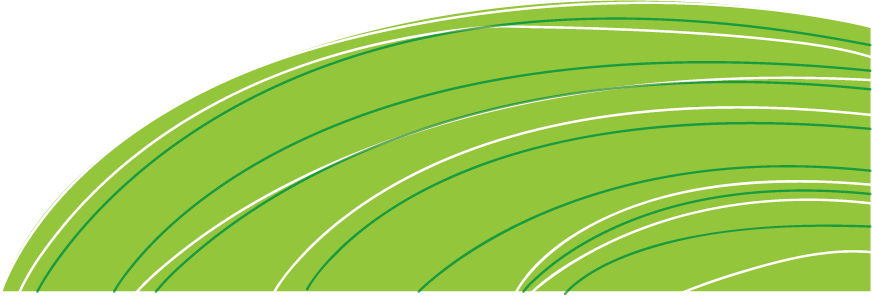 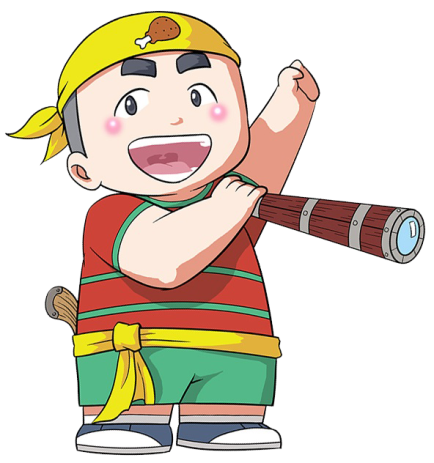 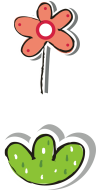 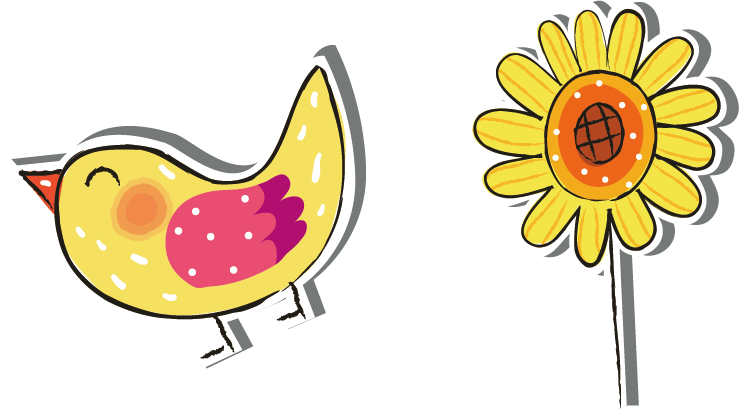 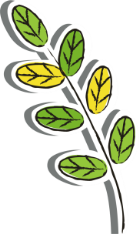 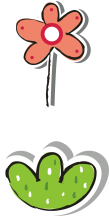 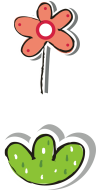 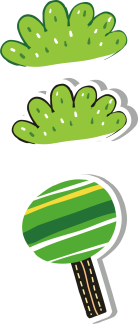 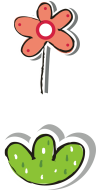 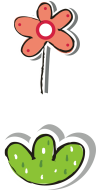 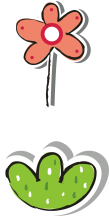 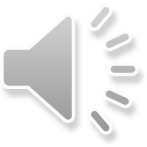 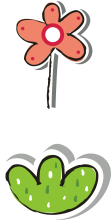 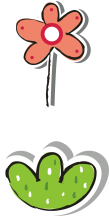 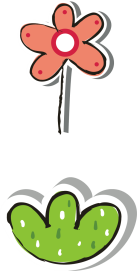 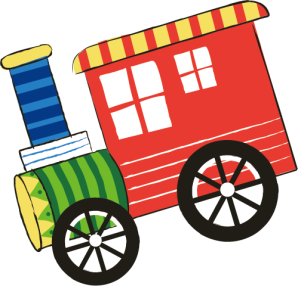 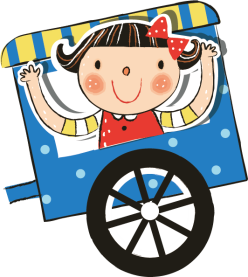 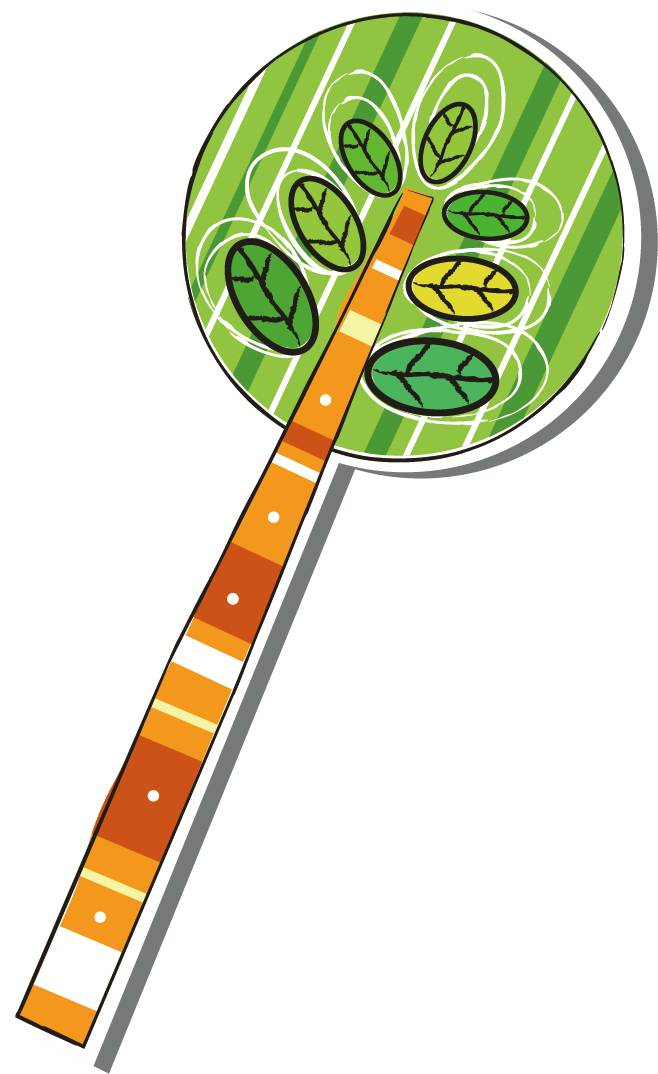 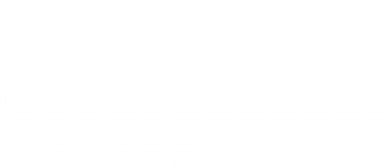 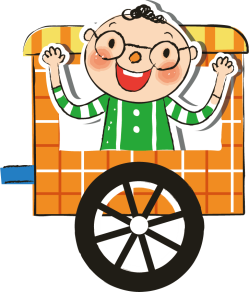 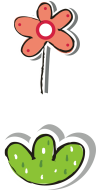 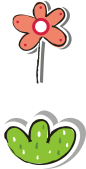 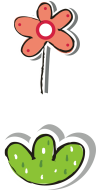 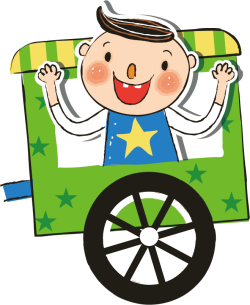 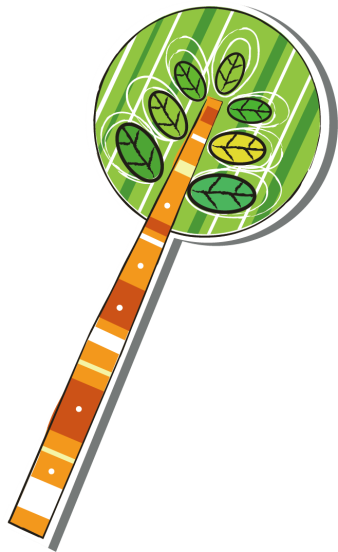 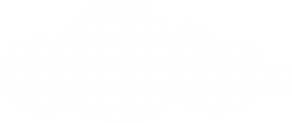 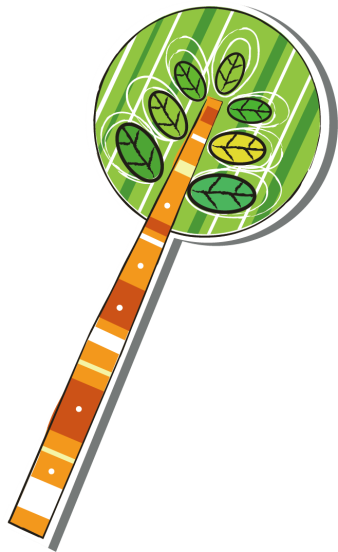 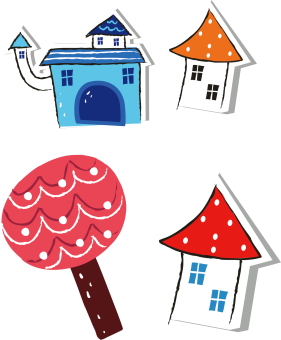 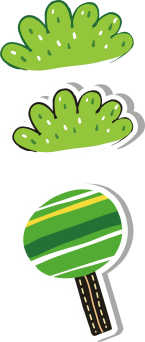 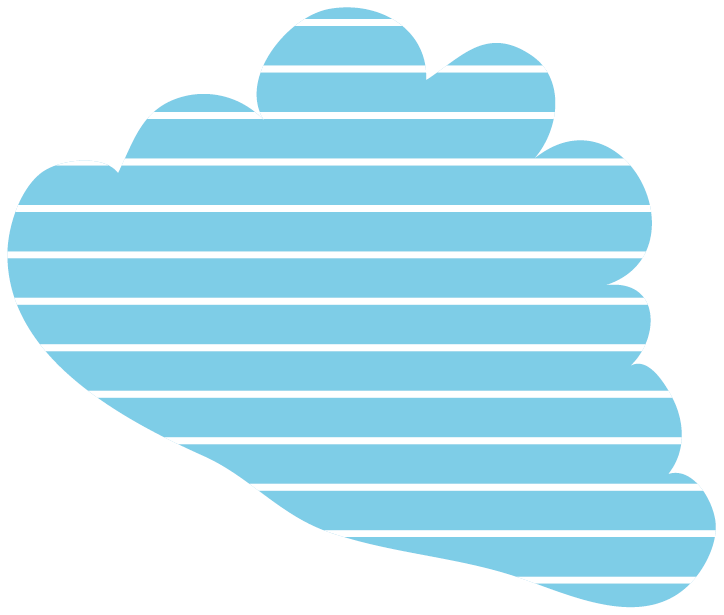 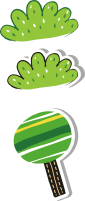 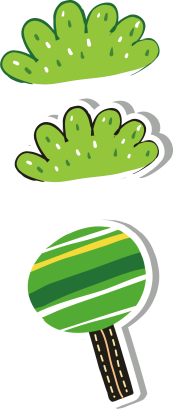 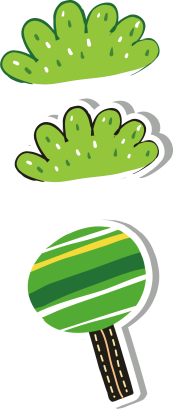 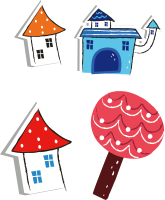 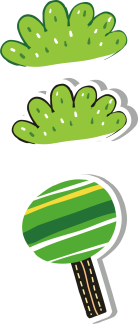 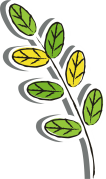 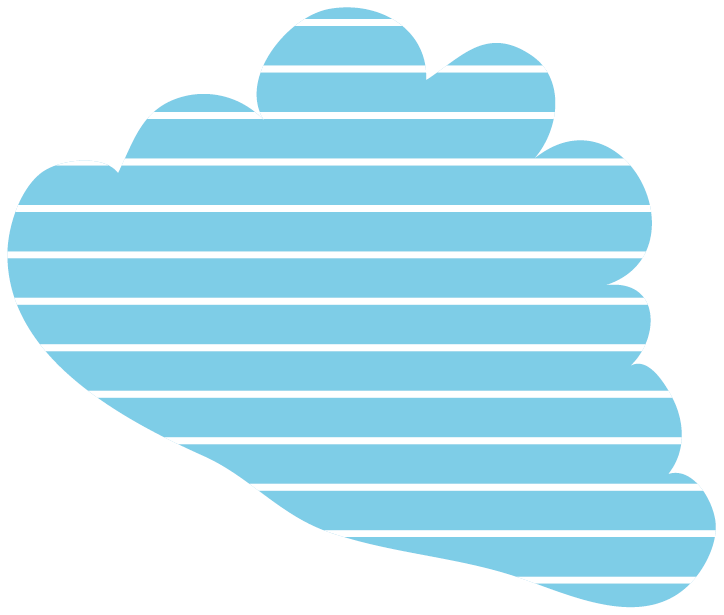 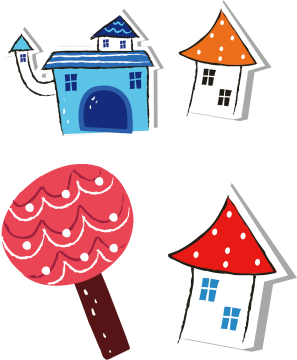 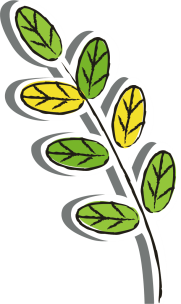 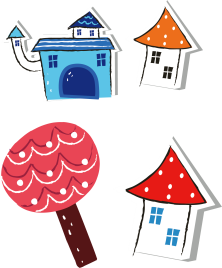 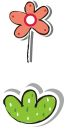 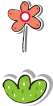 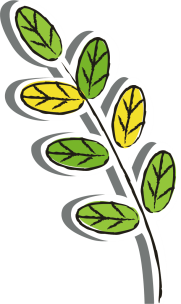 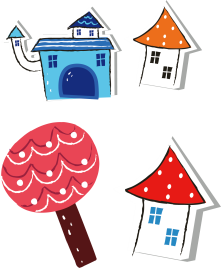 手脚发抖
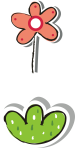 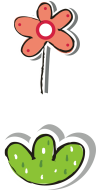 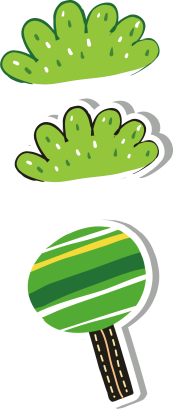 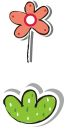 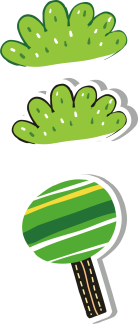 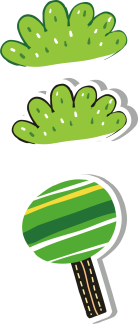 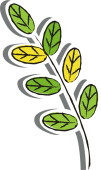 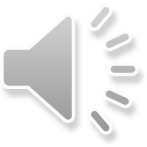 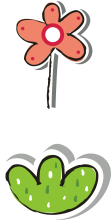 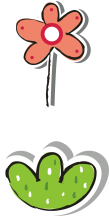 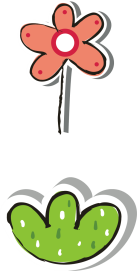 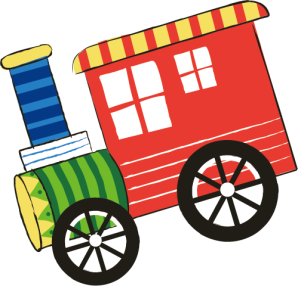 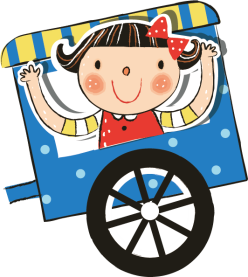 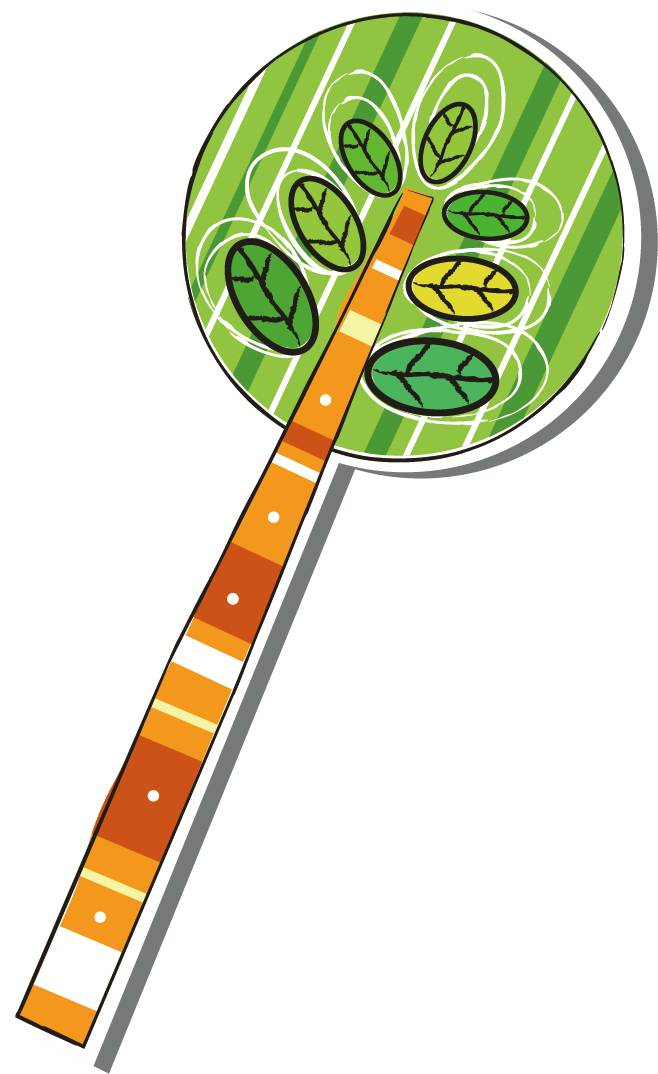 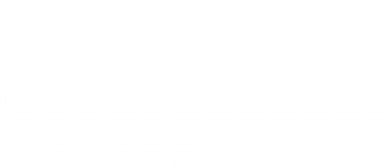 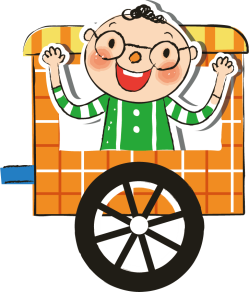 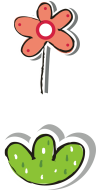 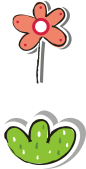 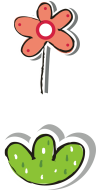 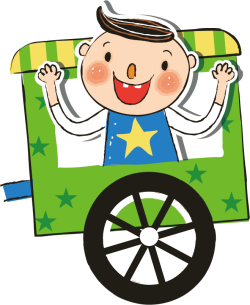 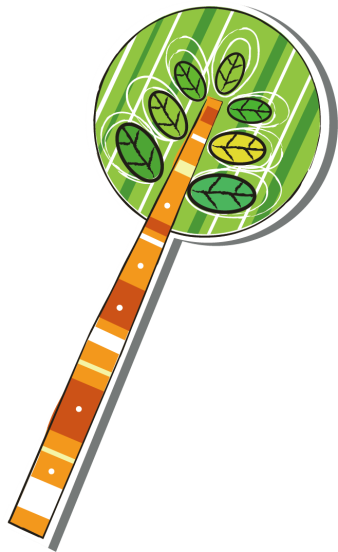 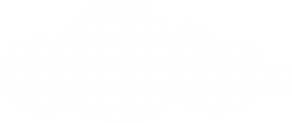 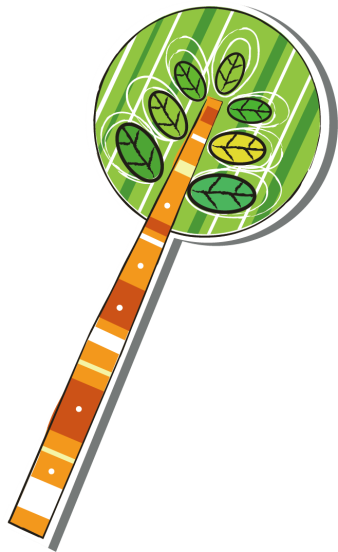 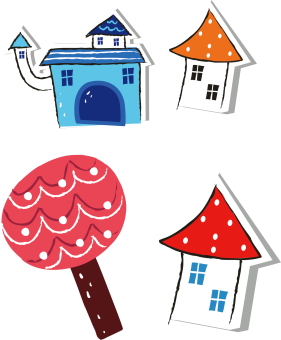 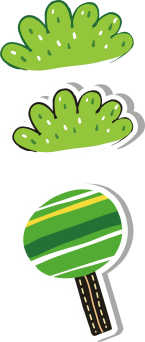 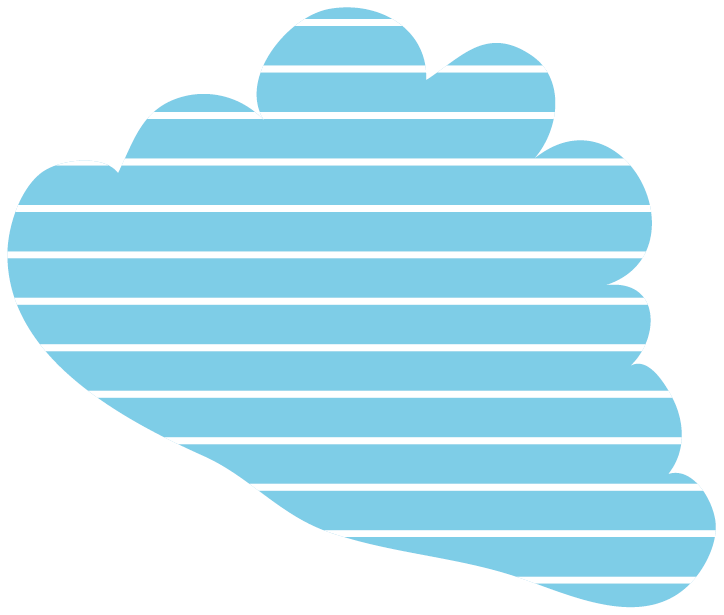 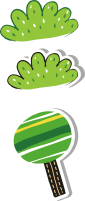 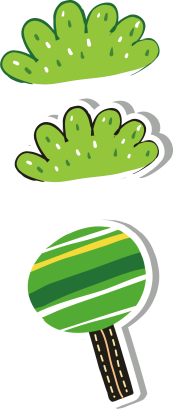 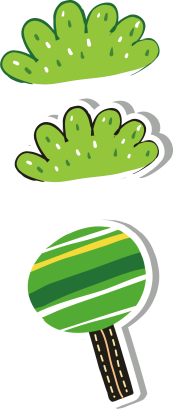 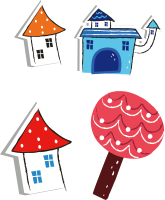 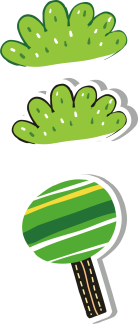 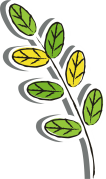 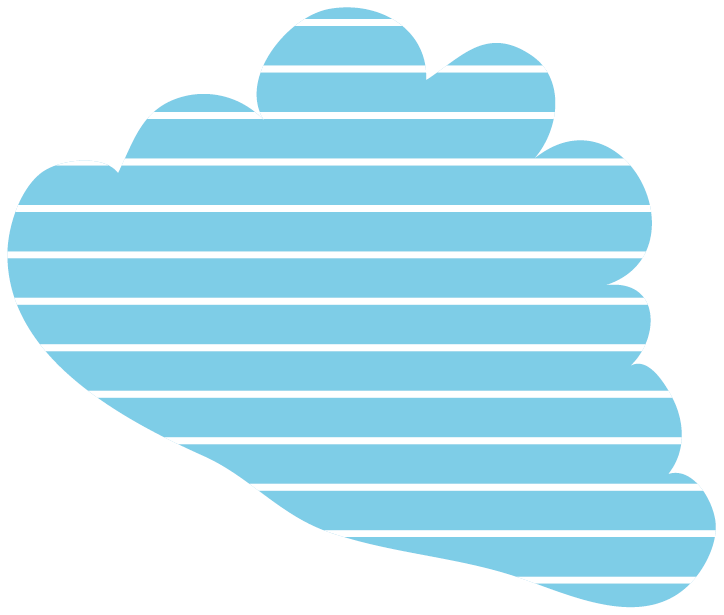 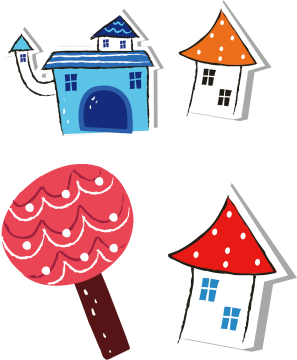 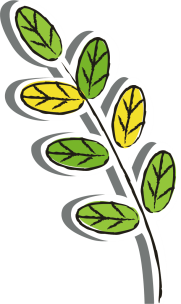 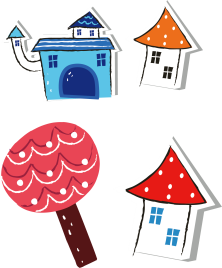 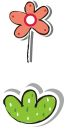 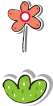 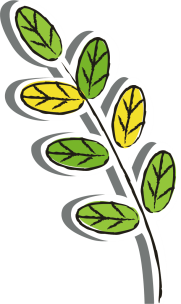 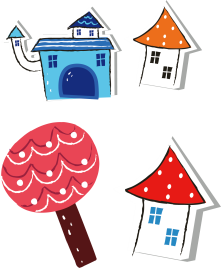 手舞足蹈
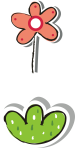 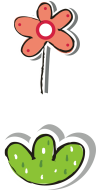 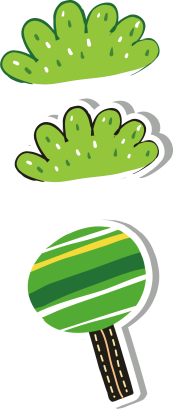 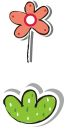 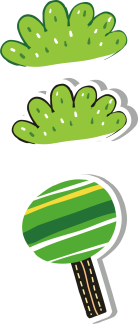 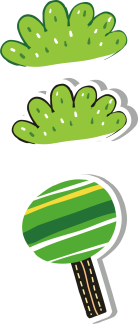 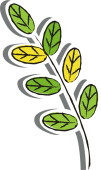 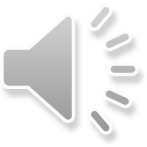 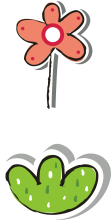 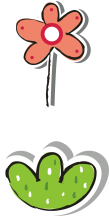 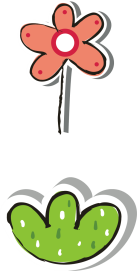 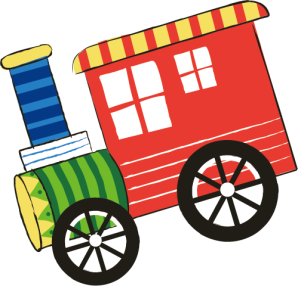 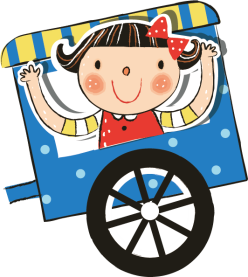 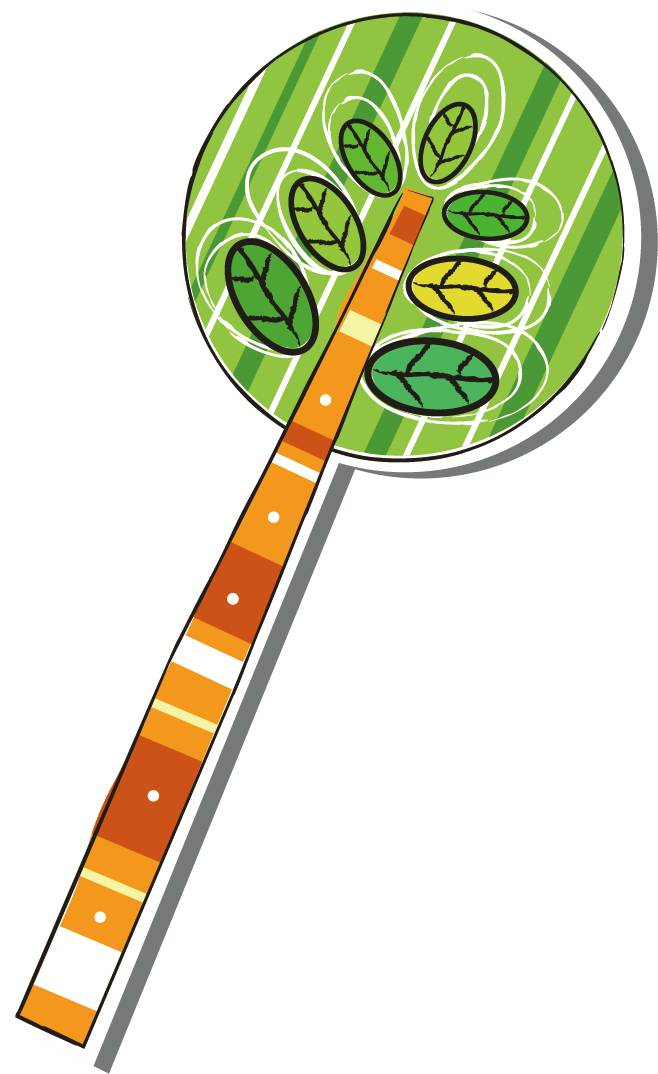 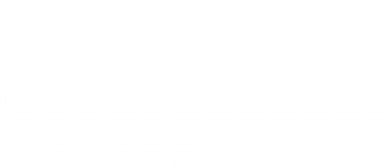 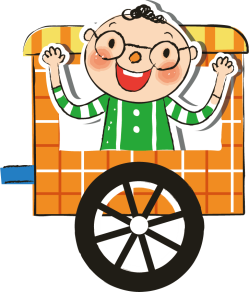 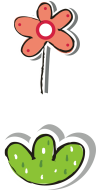 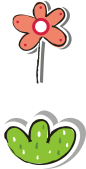 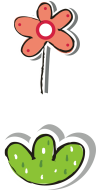 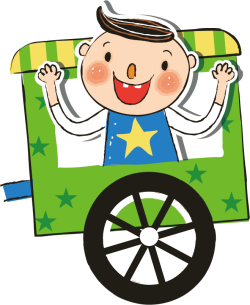 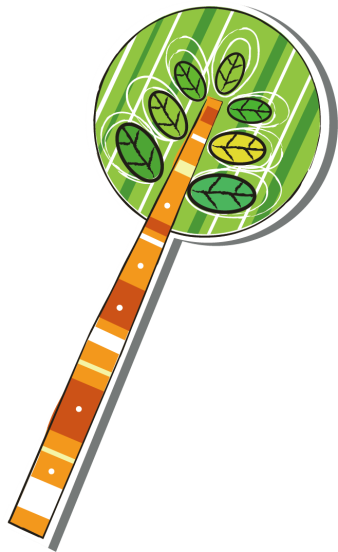 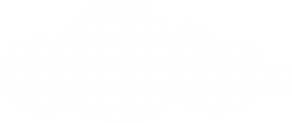 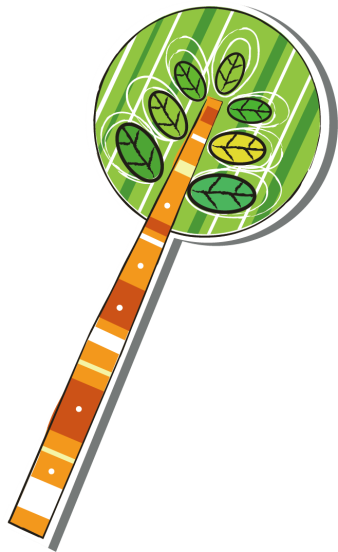 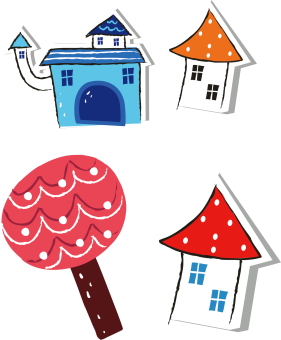 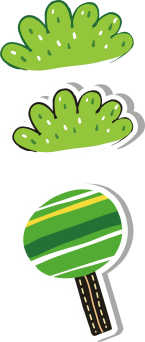 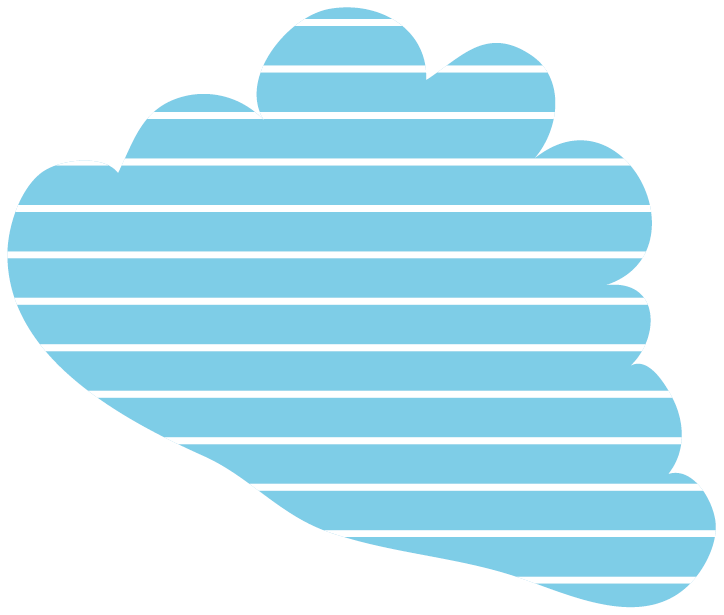 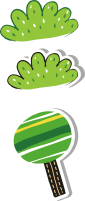 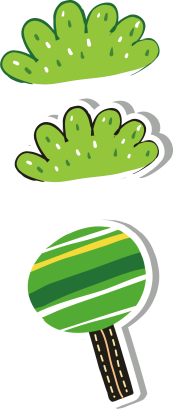 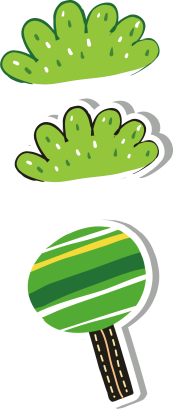 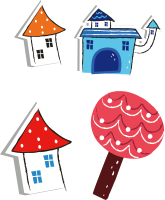 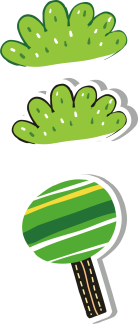 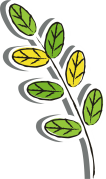 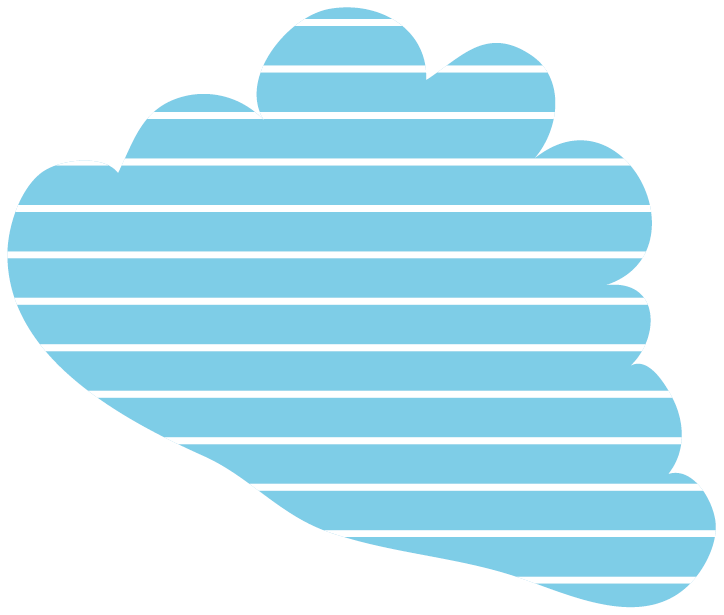 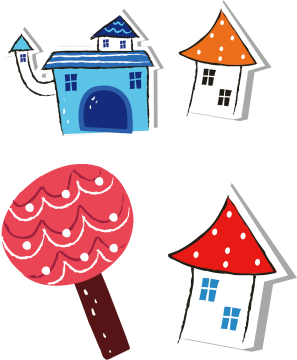 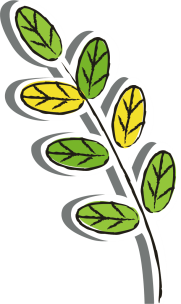 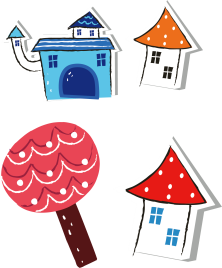 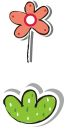 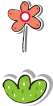 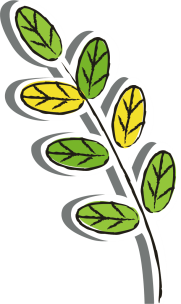 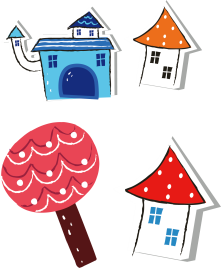 手心出汗
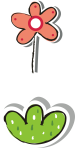 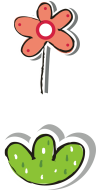 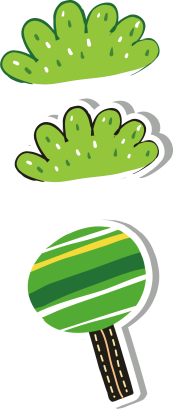 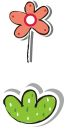 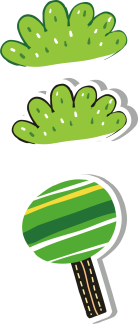 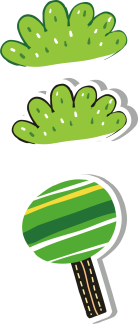 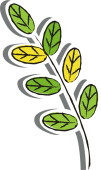 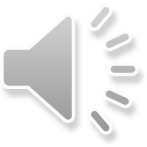 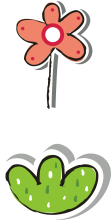 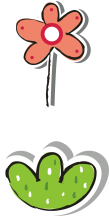 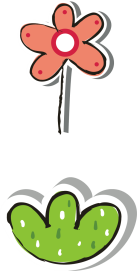 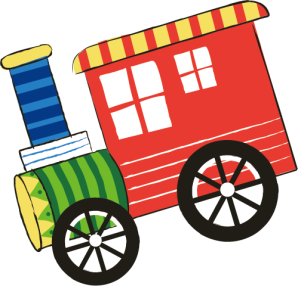 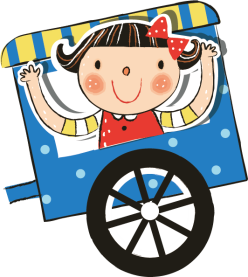 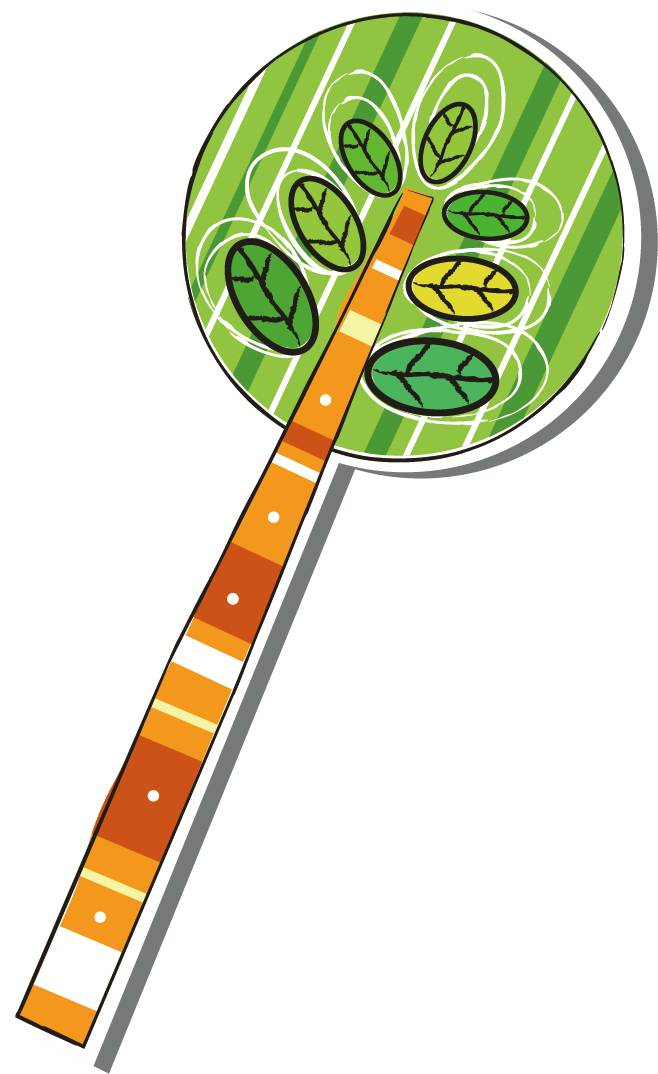 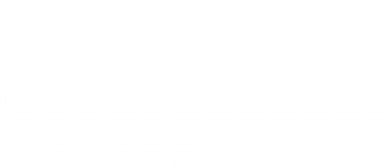 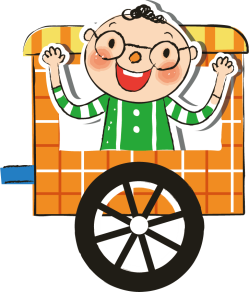 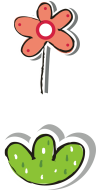 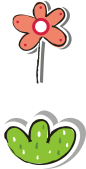 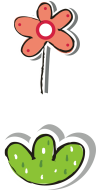 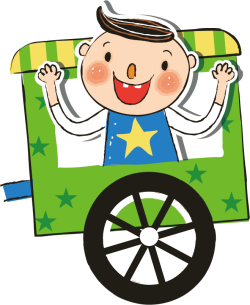 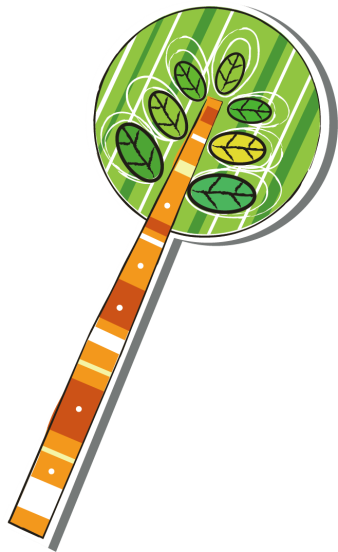 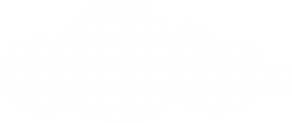 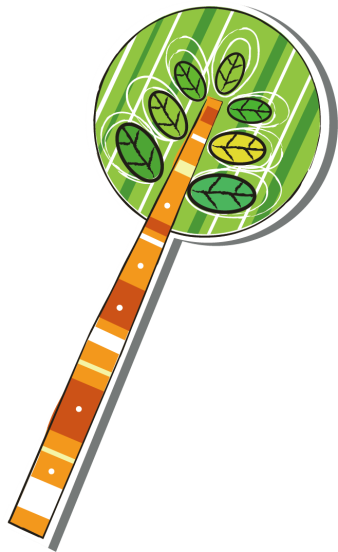 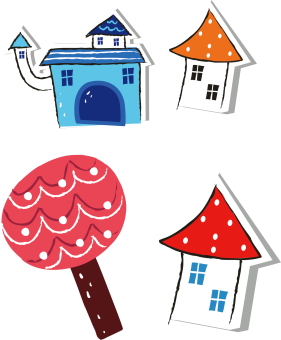 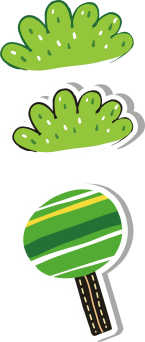 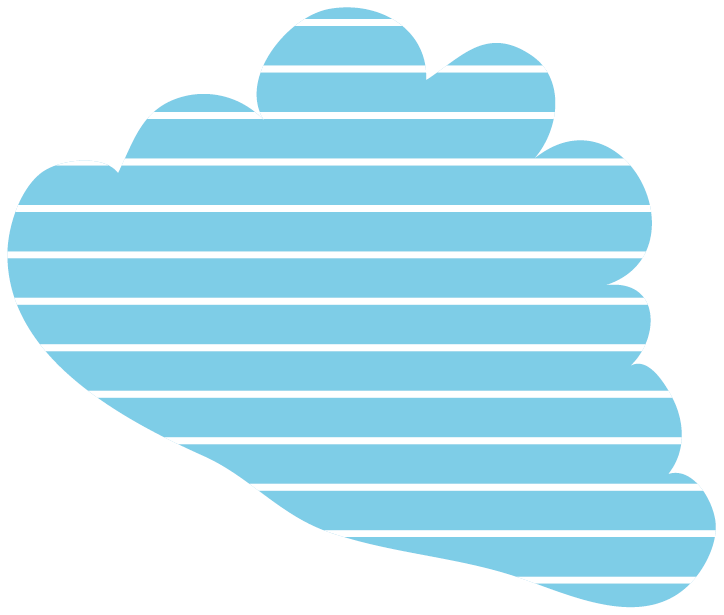 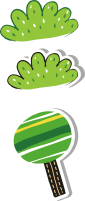 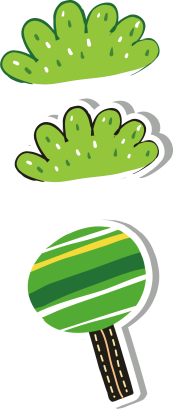 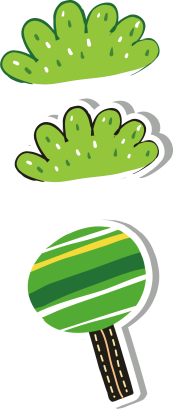 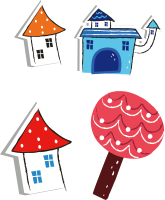 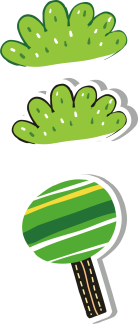 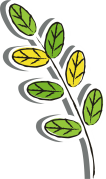 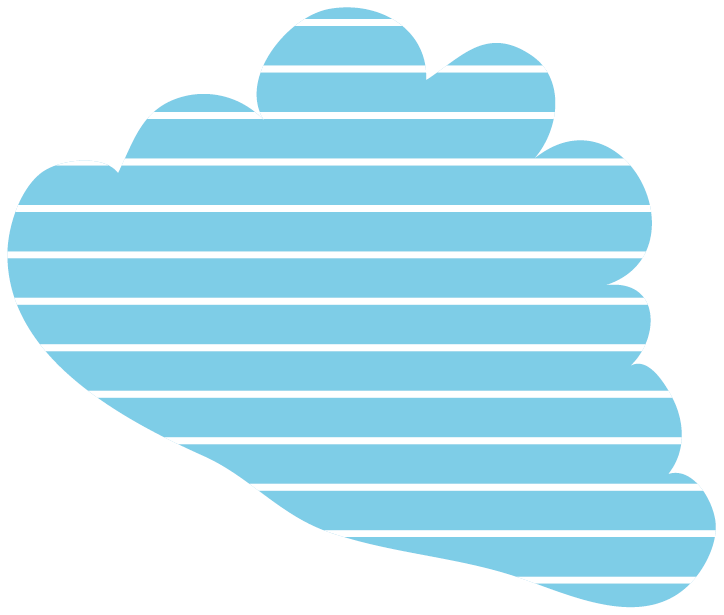 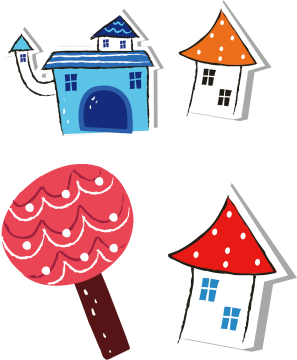 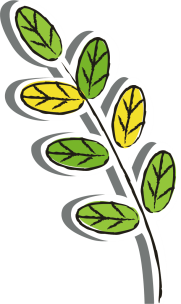 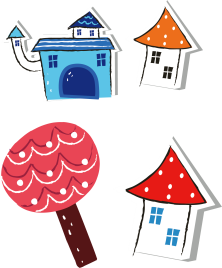 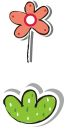 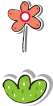 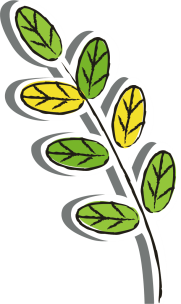 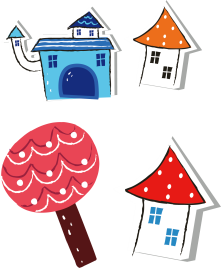 汗毛竖起来
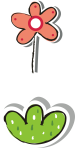 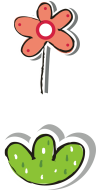 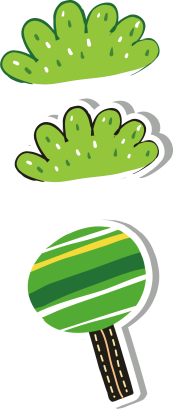 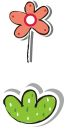 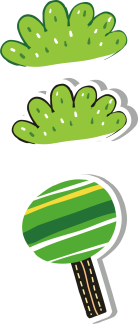 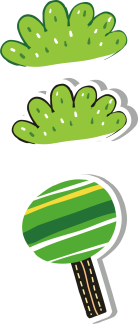 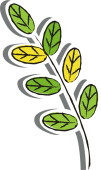 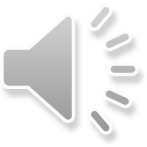 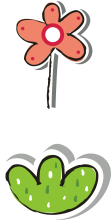 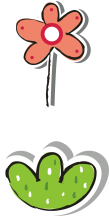 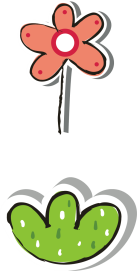 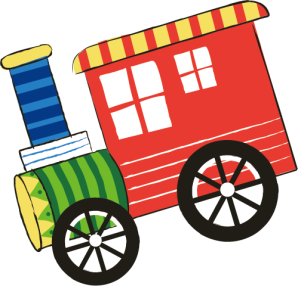 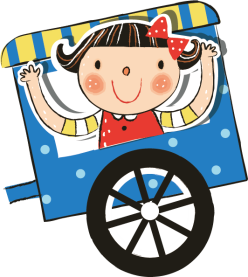 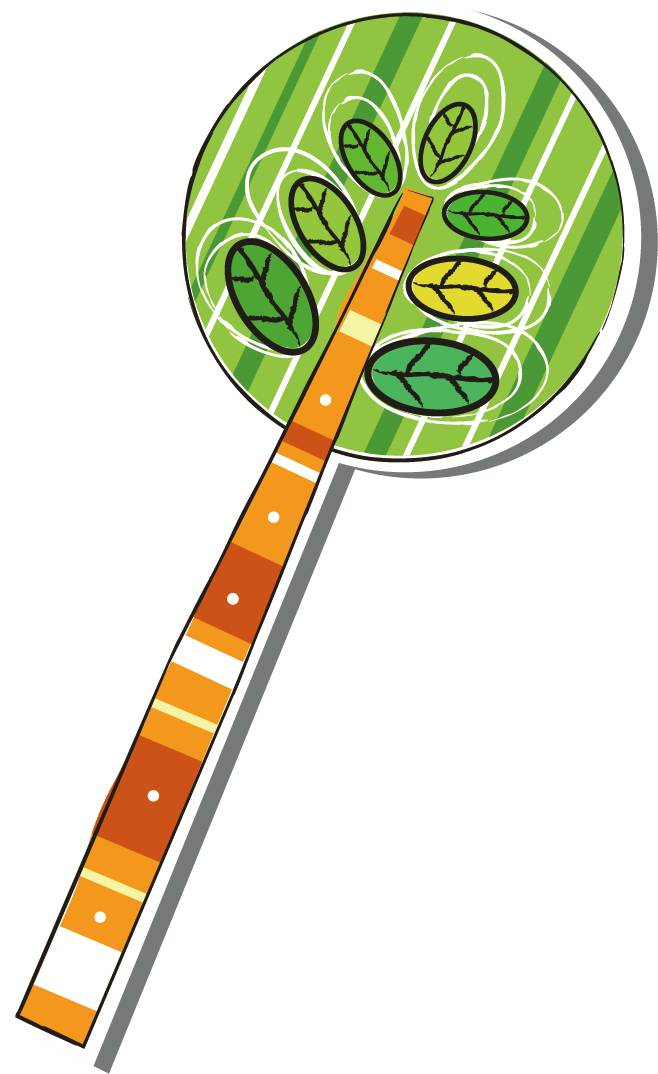 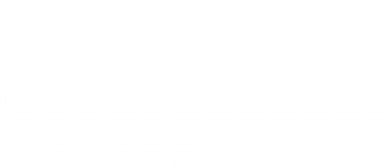 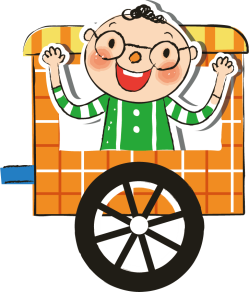 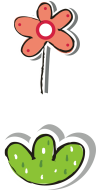 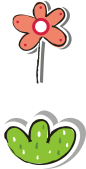 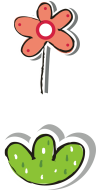 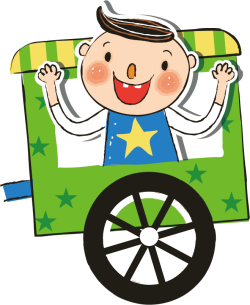 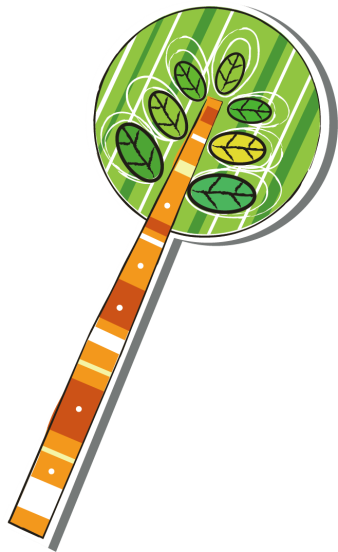 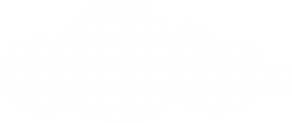 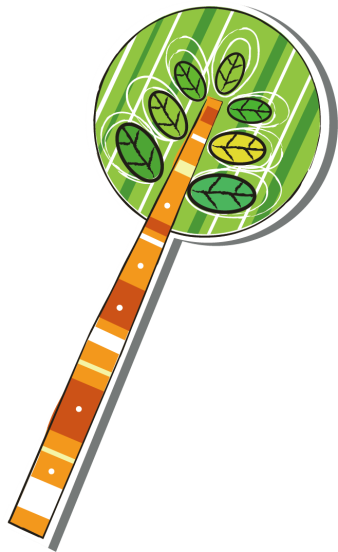 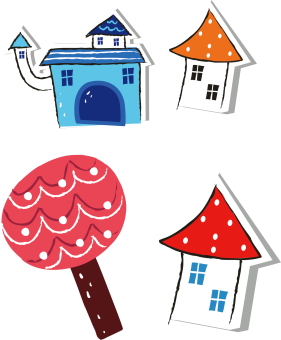 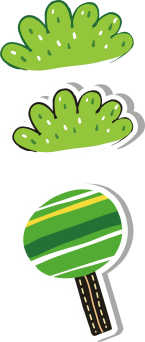 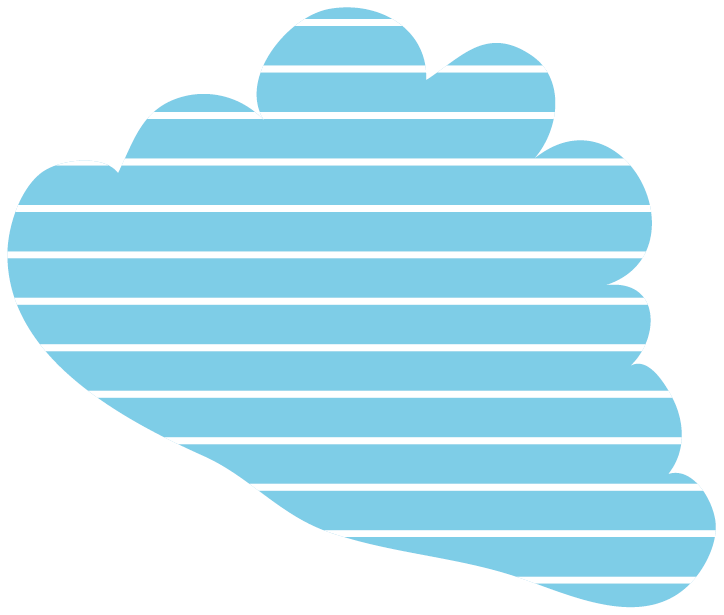 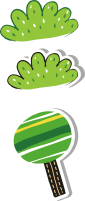 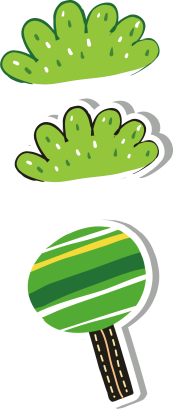 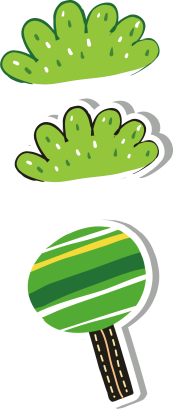 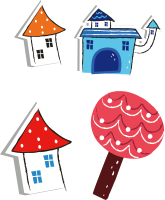 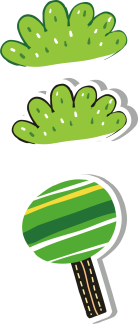 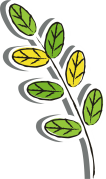 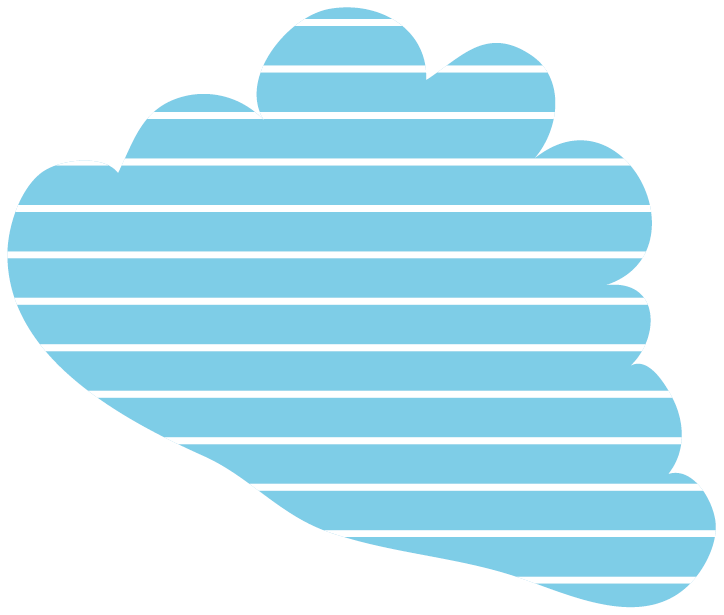 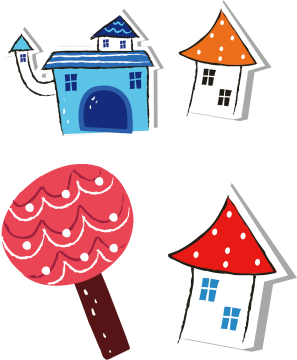 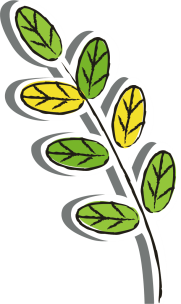 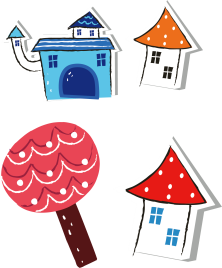 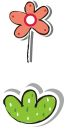 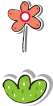 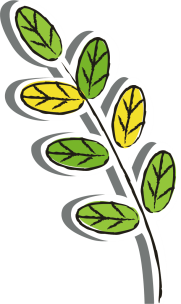 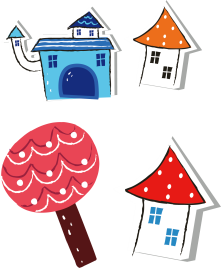 声音发颤
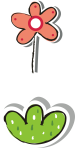 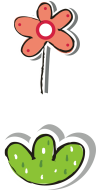 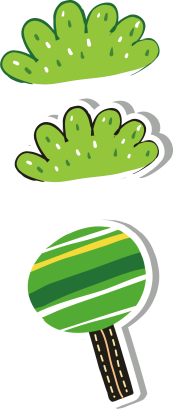 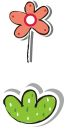 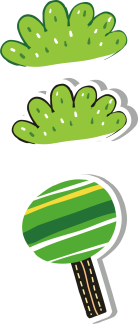 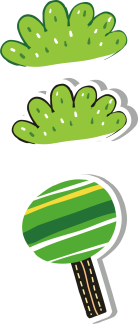 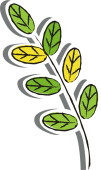 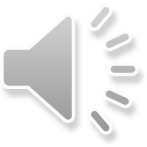 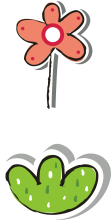 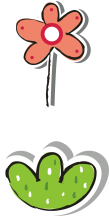 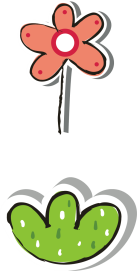 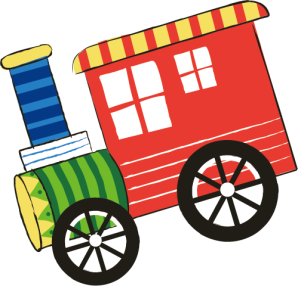 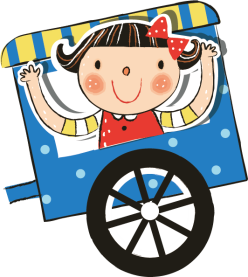 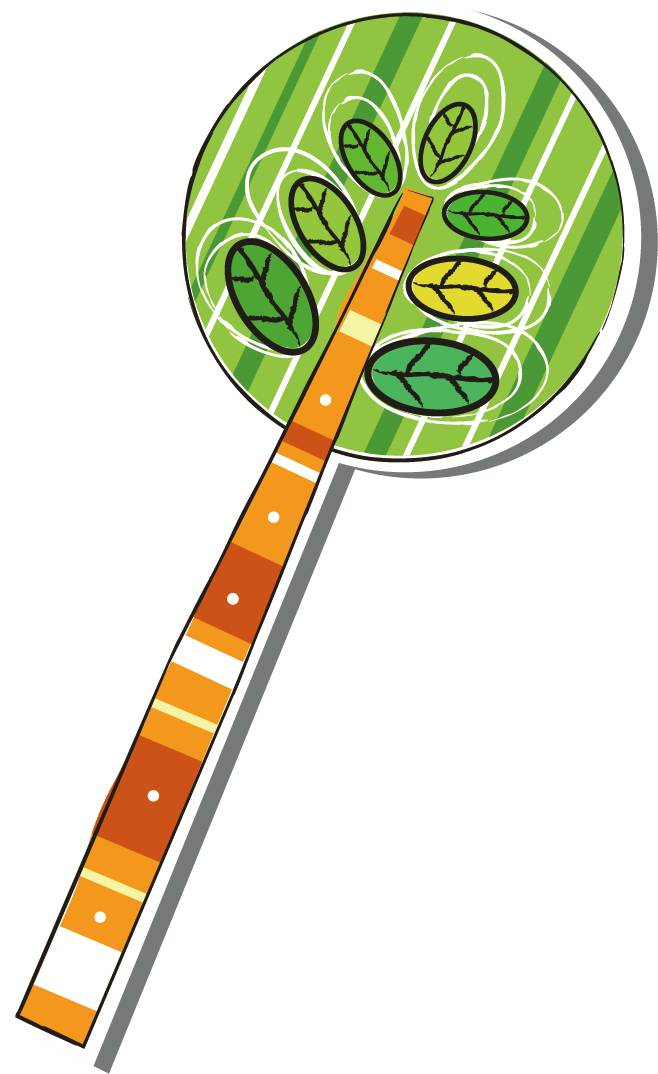 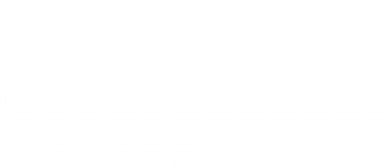 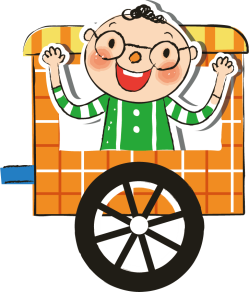 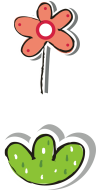 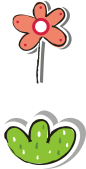 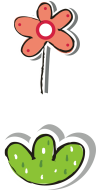 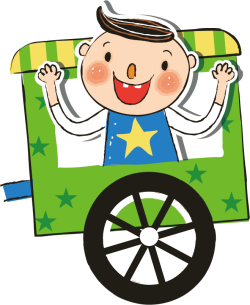 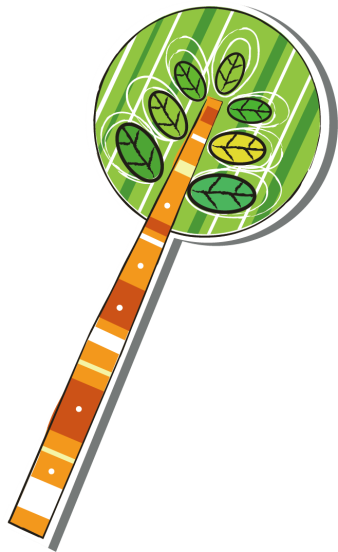 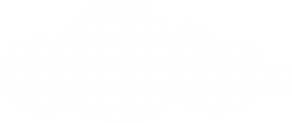 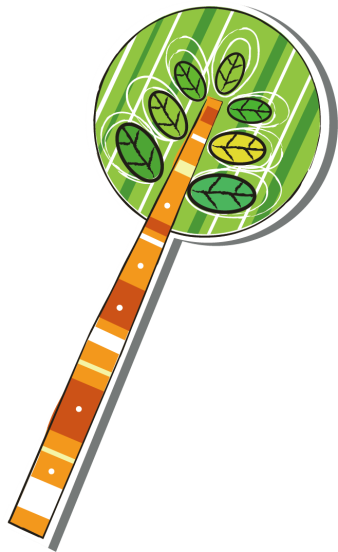 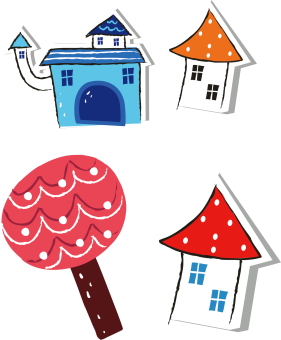 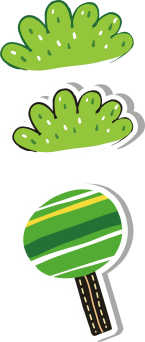 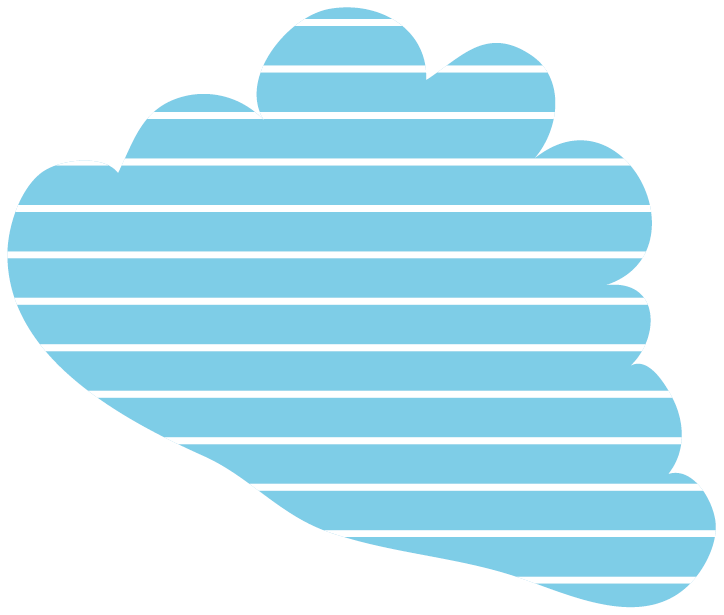 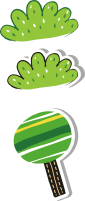 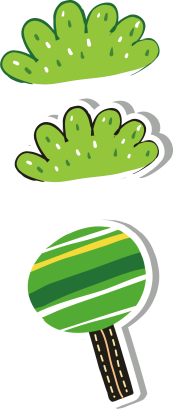 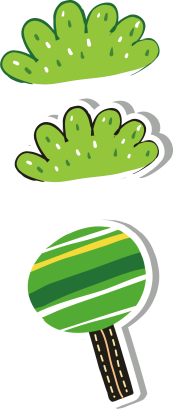 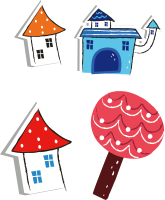 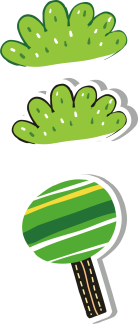 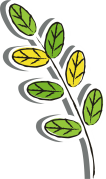 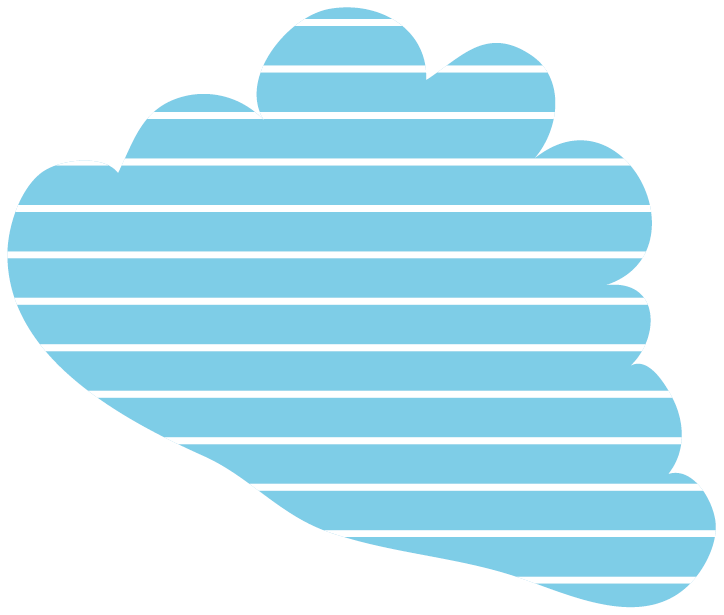 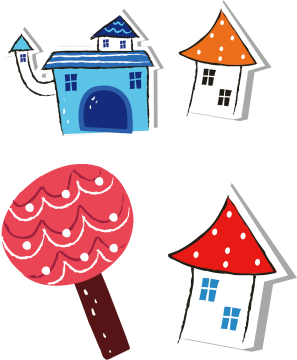 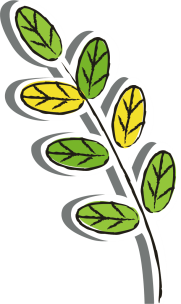 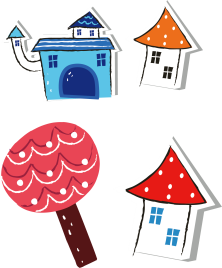 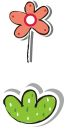 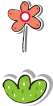 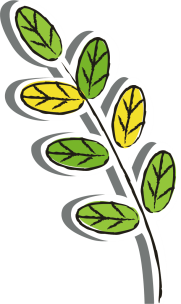 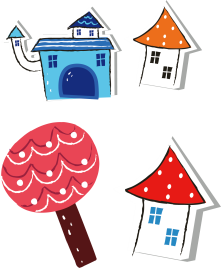 面红耳赤
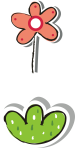 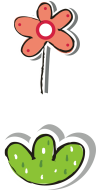 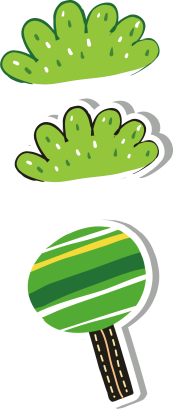 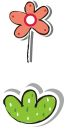 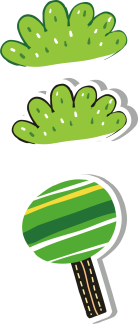 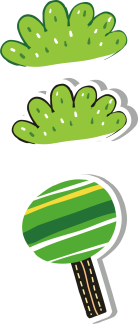 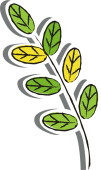 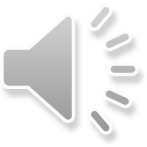 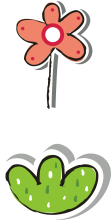 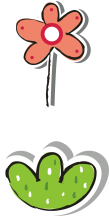 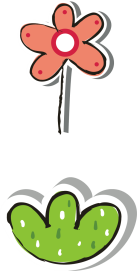 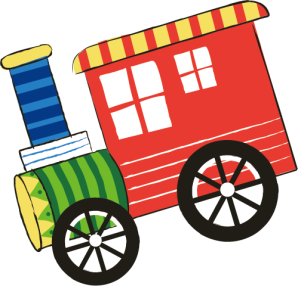 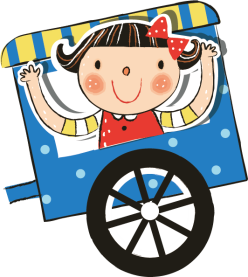 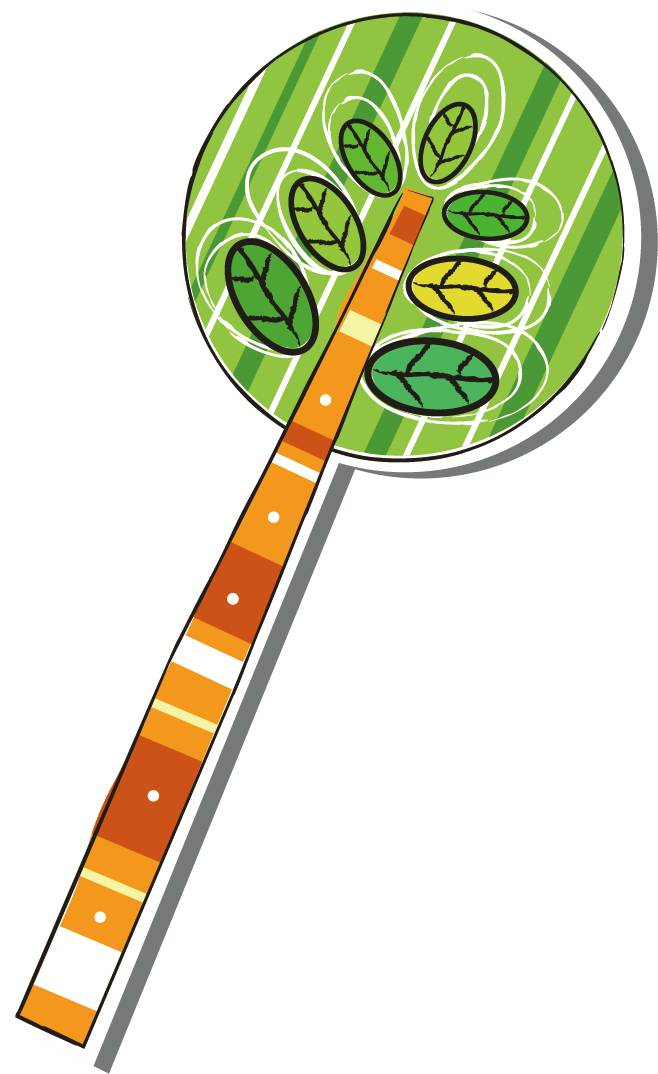 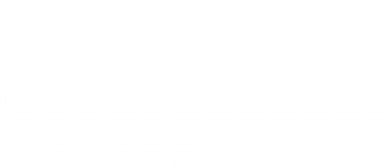 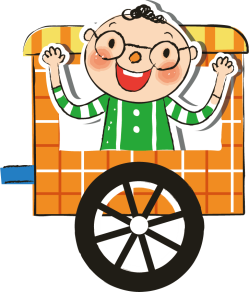 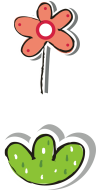 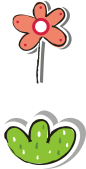 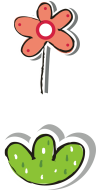 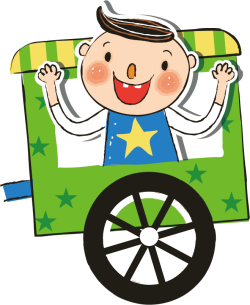 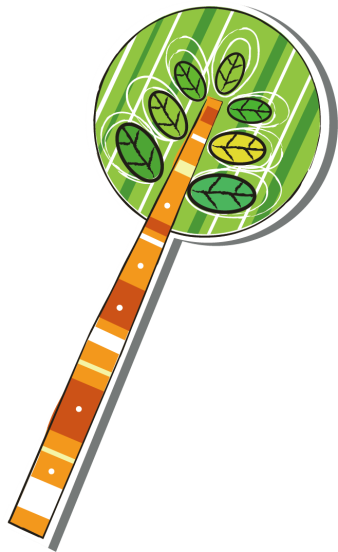 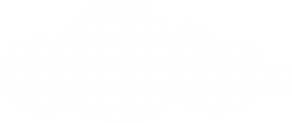 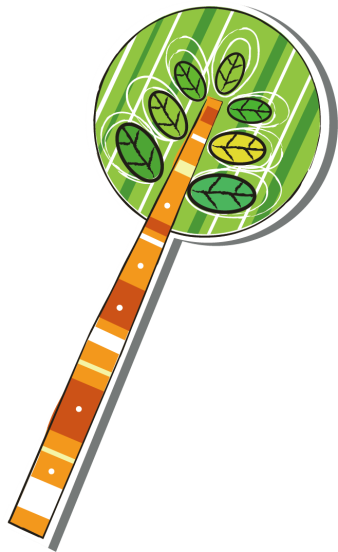 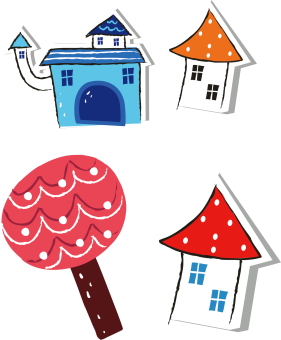 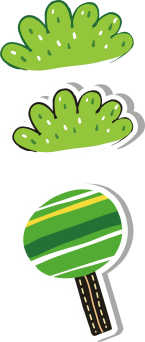 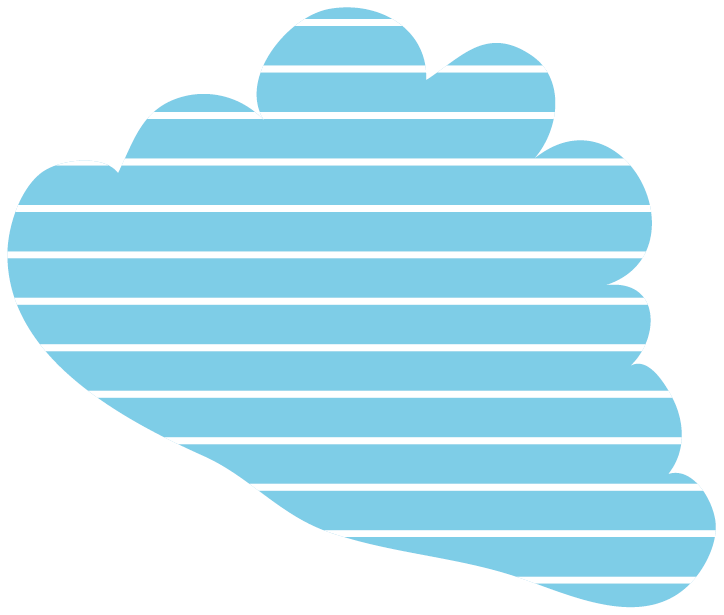 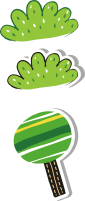 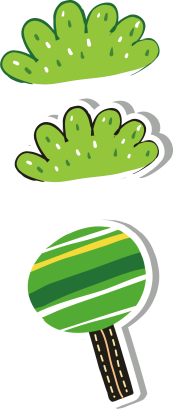 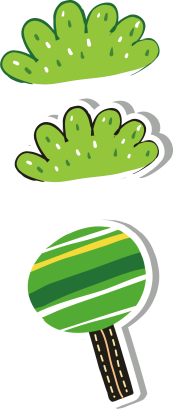 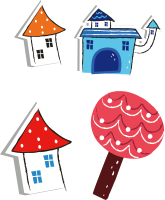 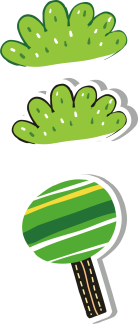 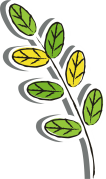 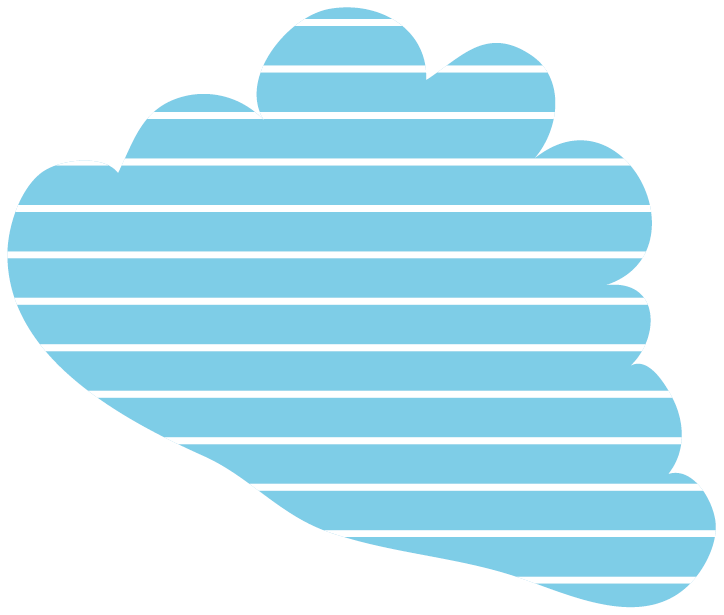 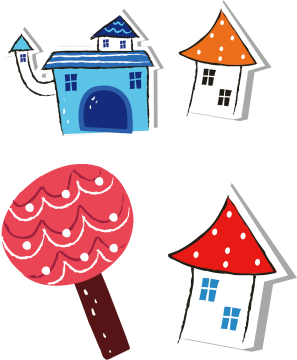 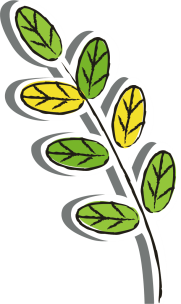 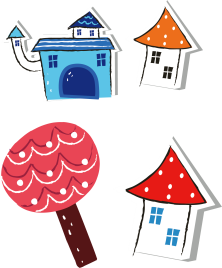 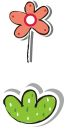 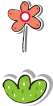 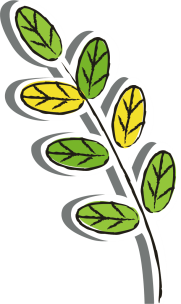 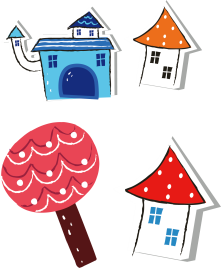 倒吸一口凉气
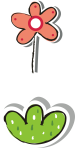 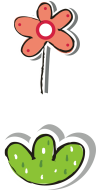 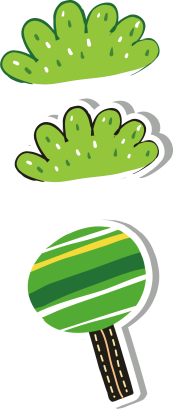 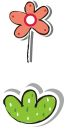 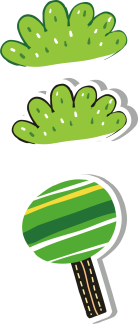 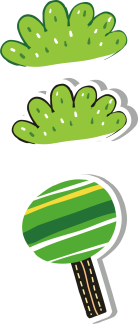 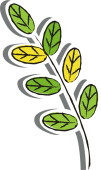 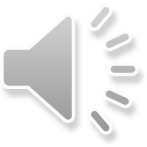 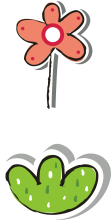 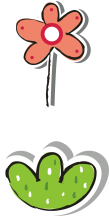 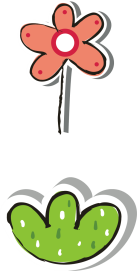 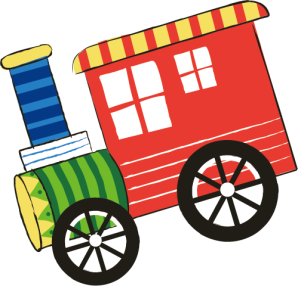 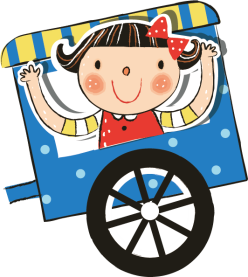 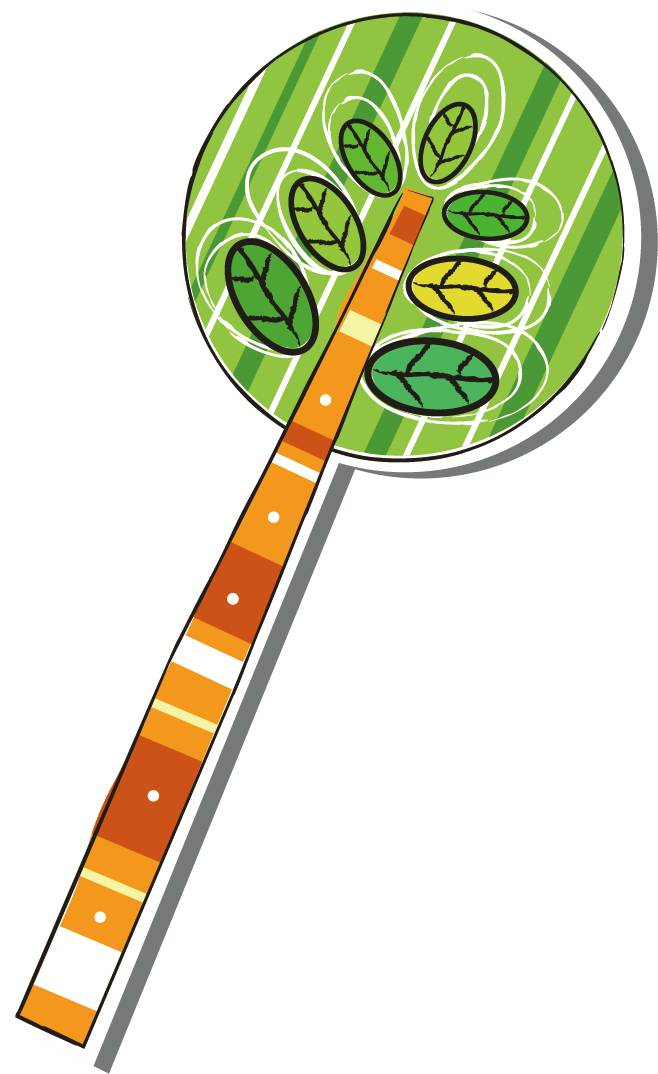 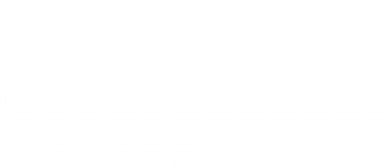 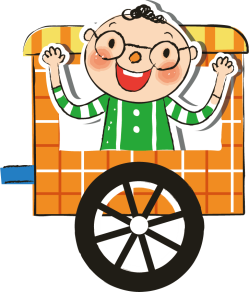 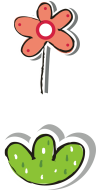 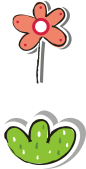 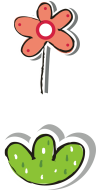 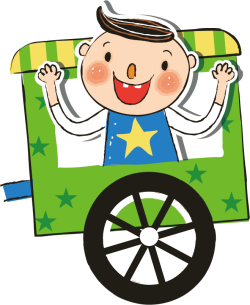 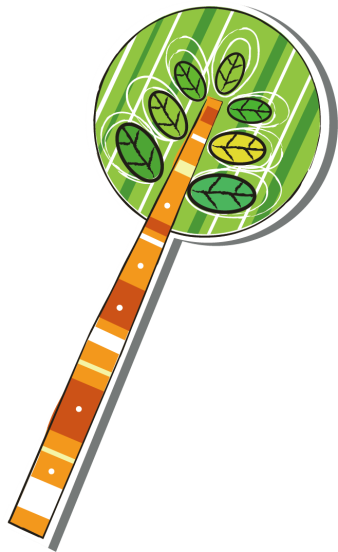 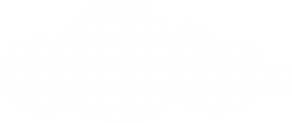 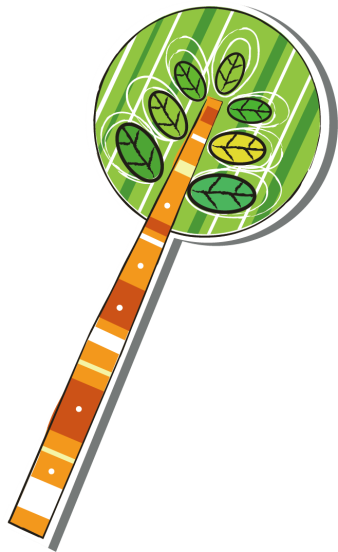 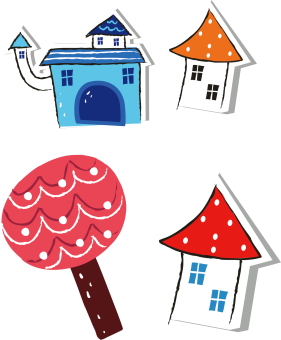 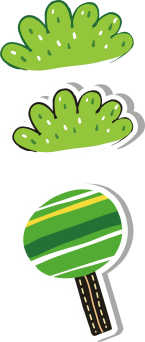 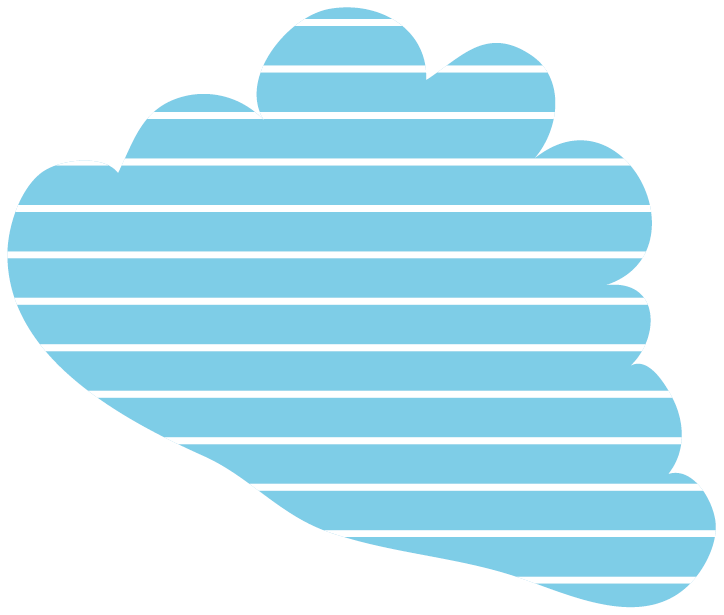 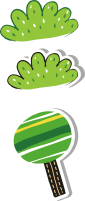 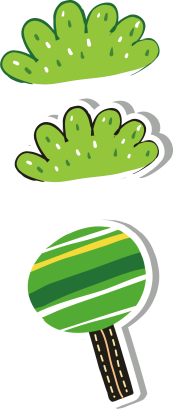 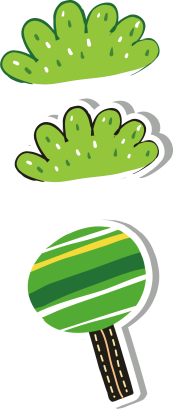 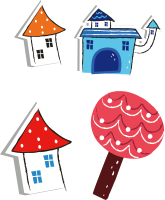 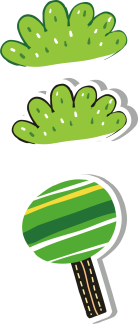 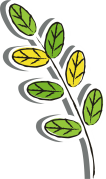 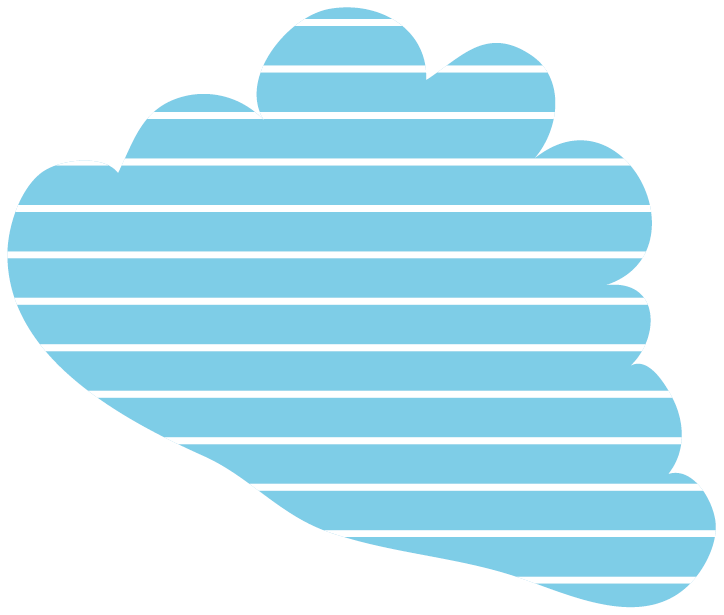 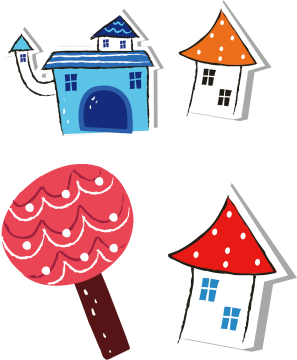 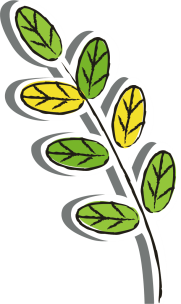 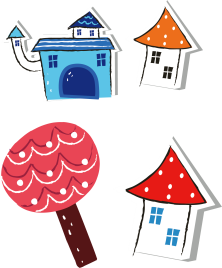 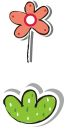 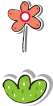 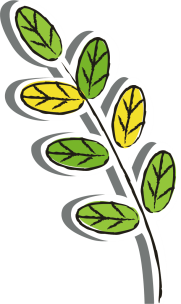 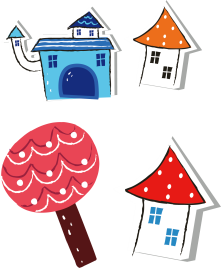 提心吊胆
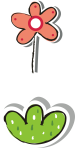 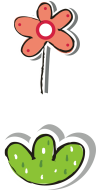 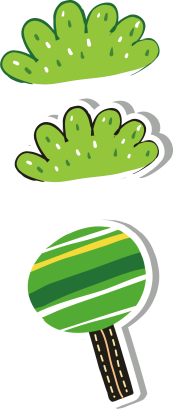 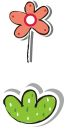 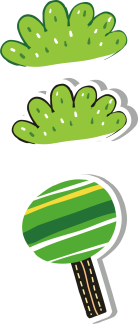 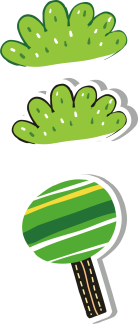 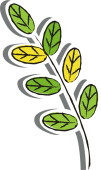 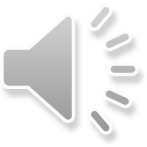 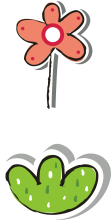 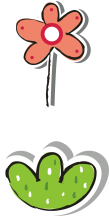 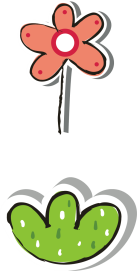 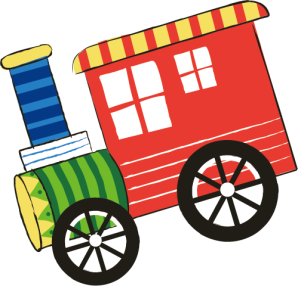 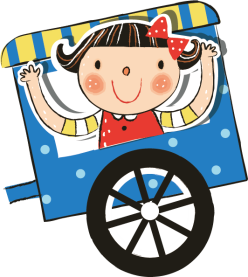 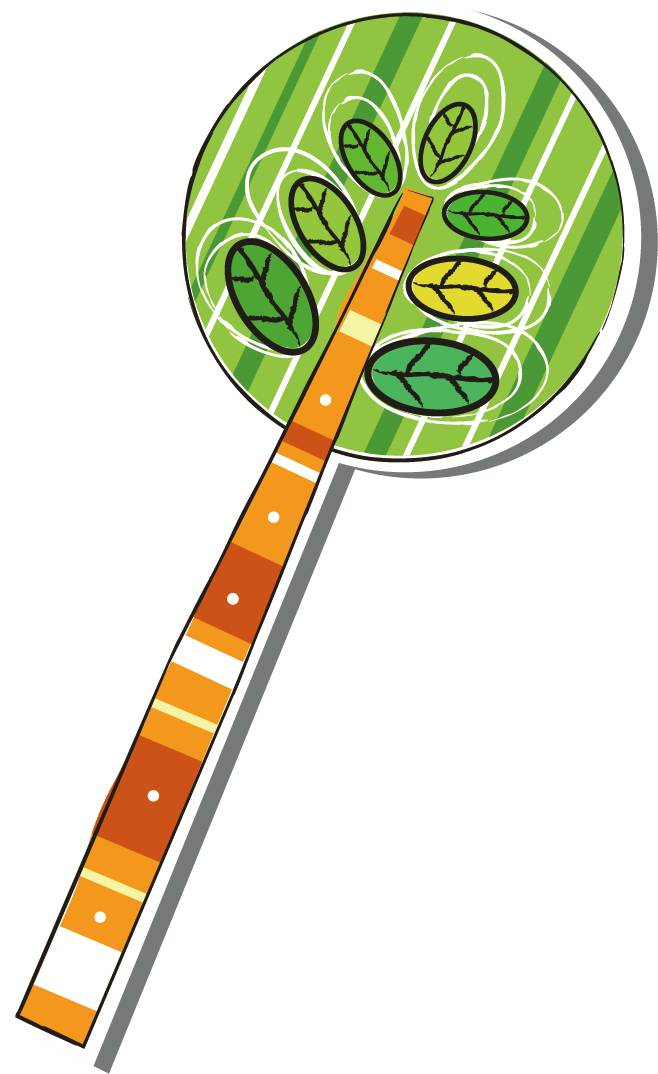 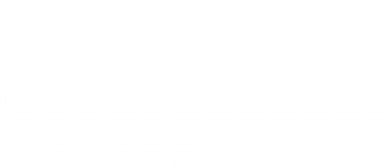 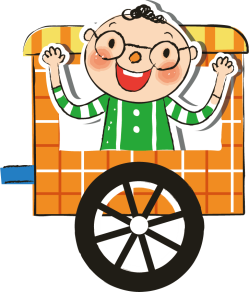 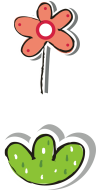 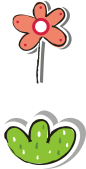 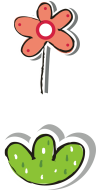 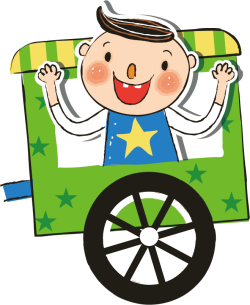 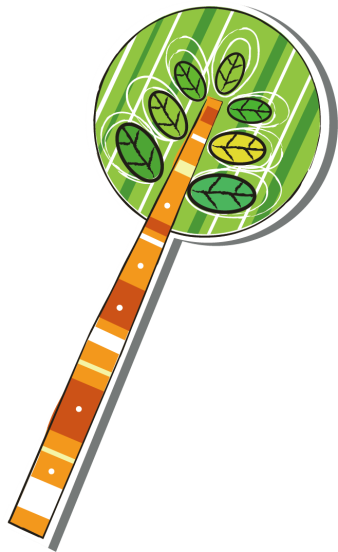 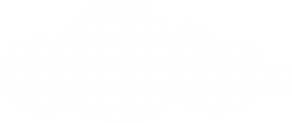 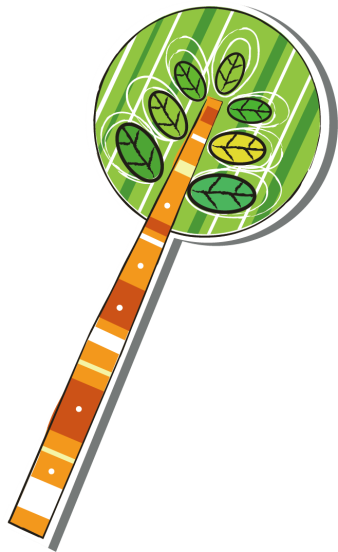 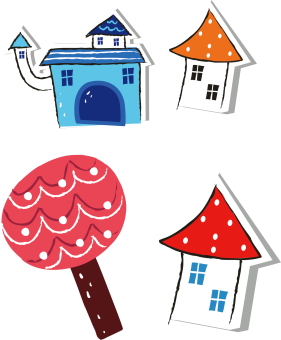 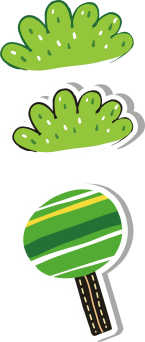 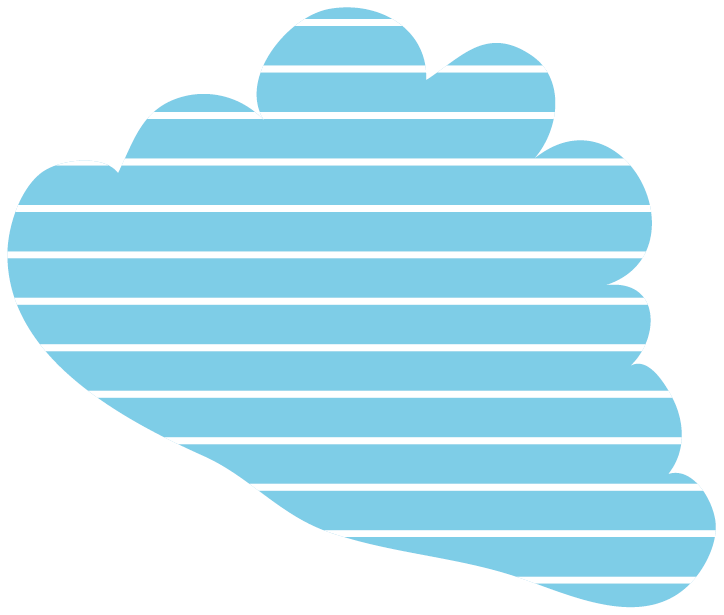 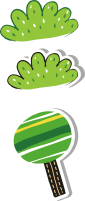 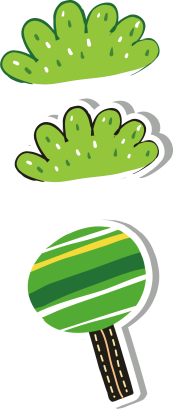 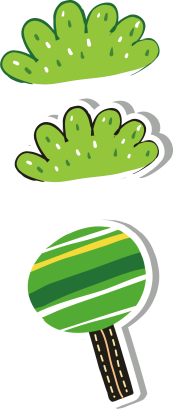 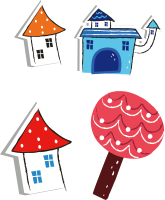 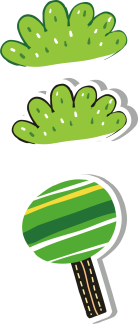 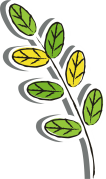 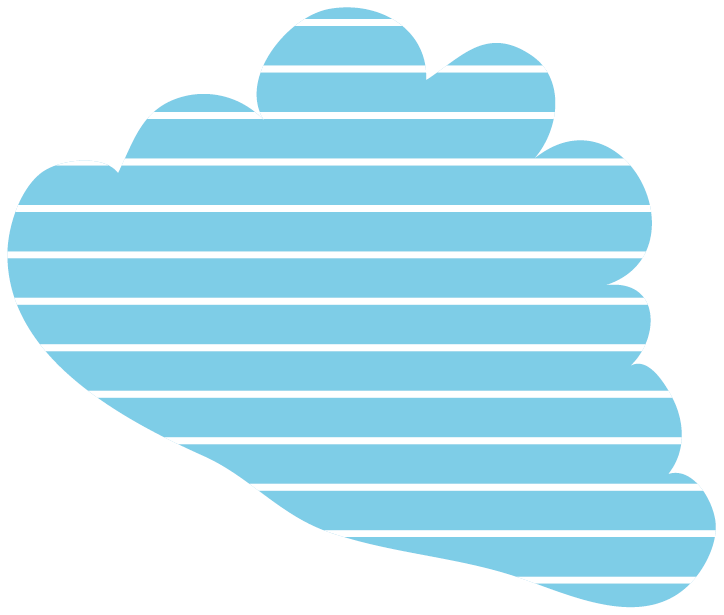 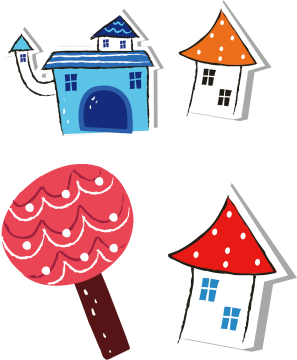 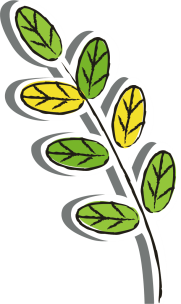 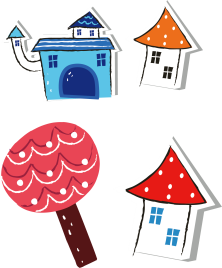 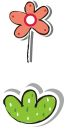 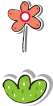 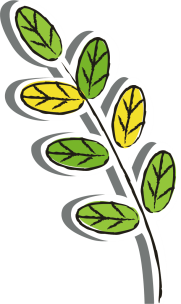 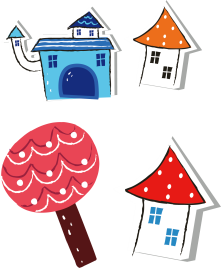 不知所措
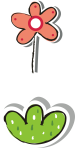 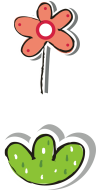 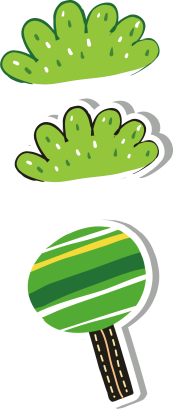 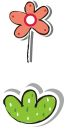 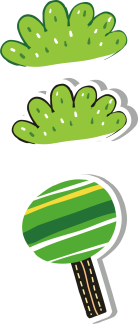 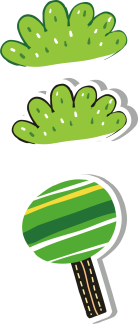 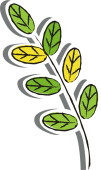 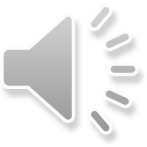 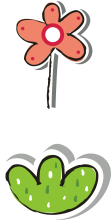 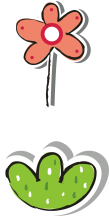 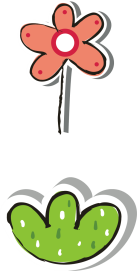 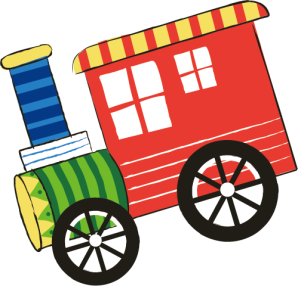 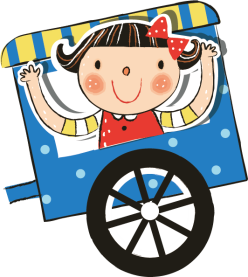 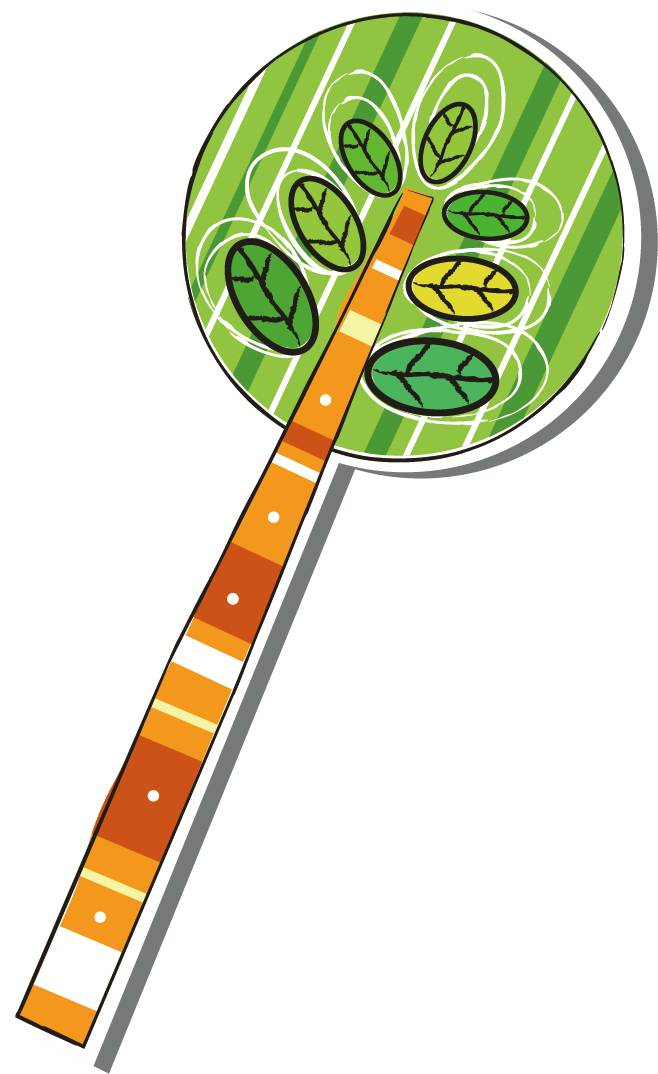 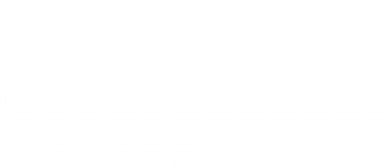 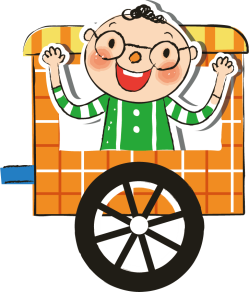 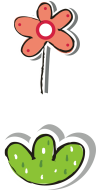 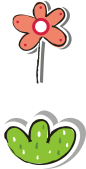 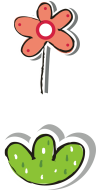 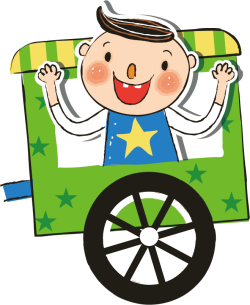 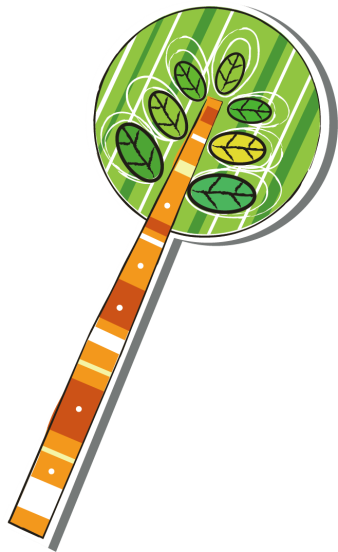 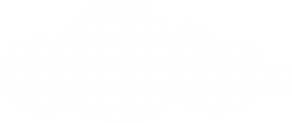 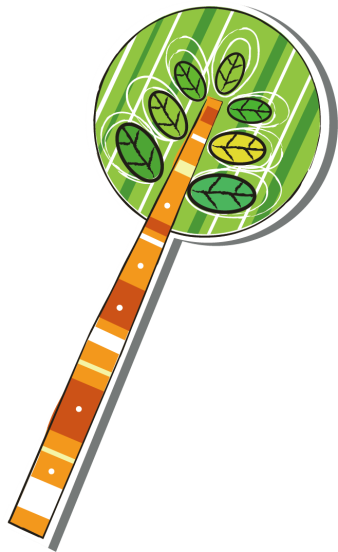 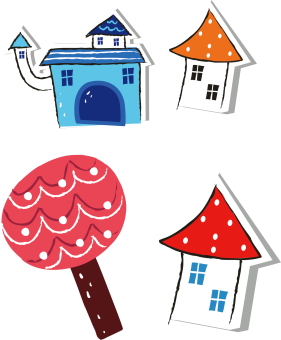 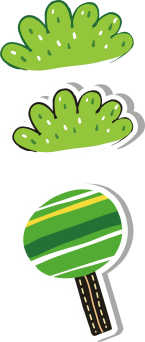 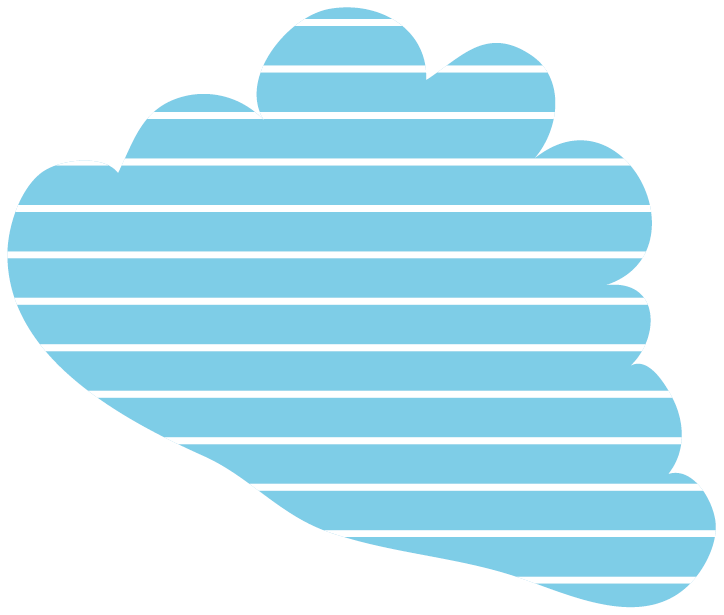 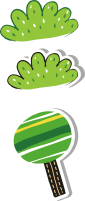 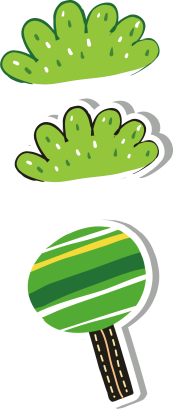 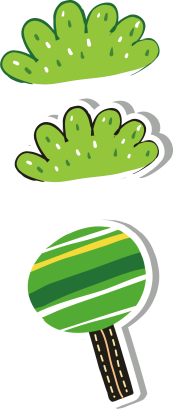 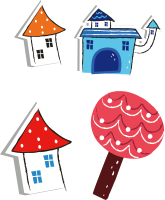 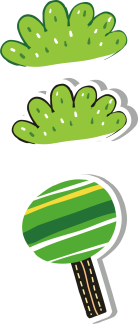 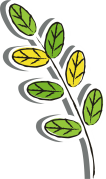 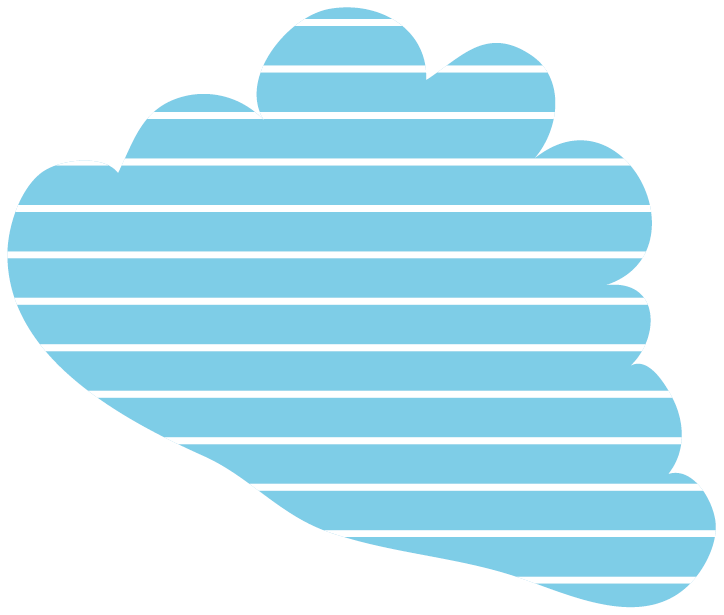 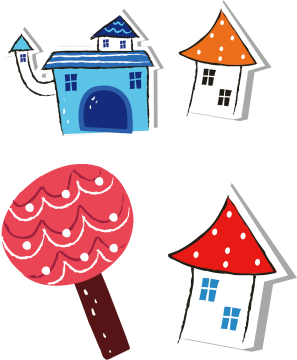 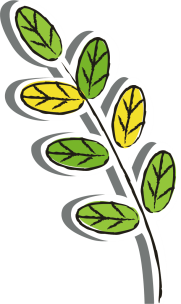 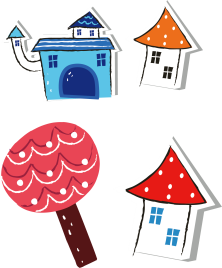 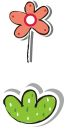 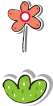 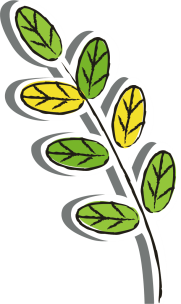 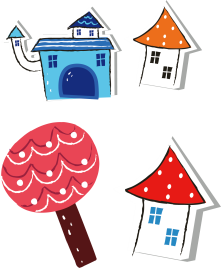 忐忑不安
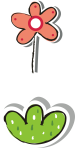 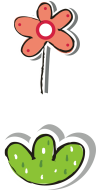 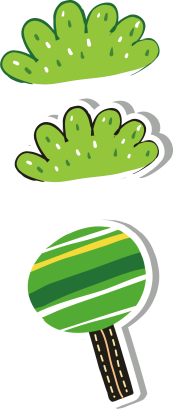 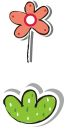 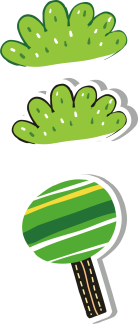 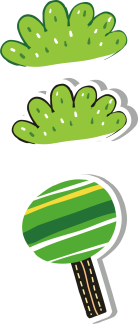 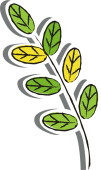 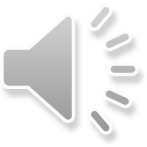 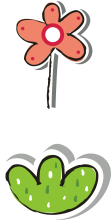 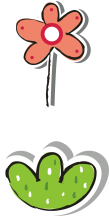 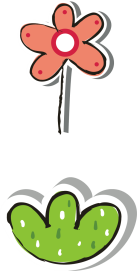 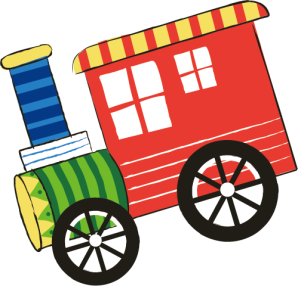 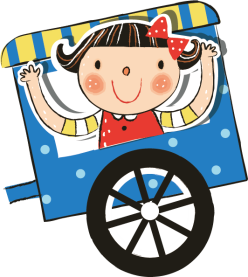 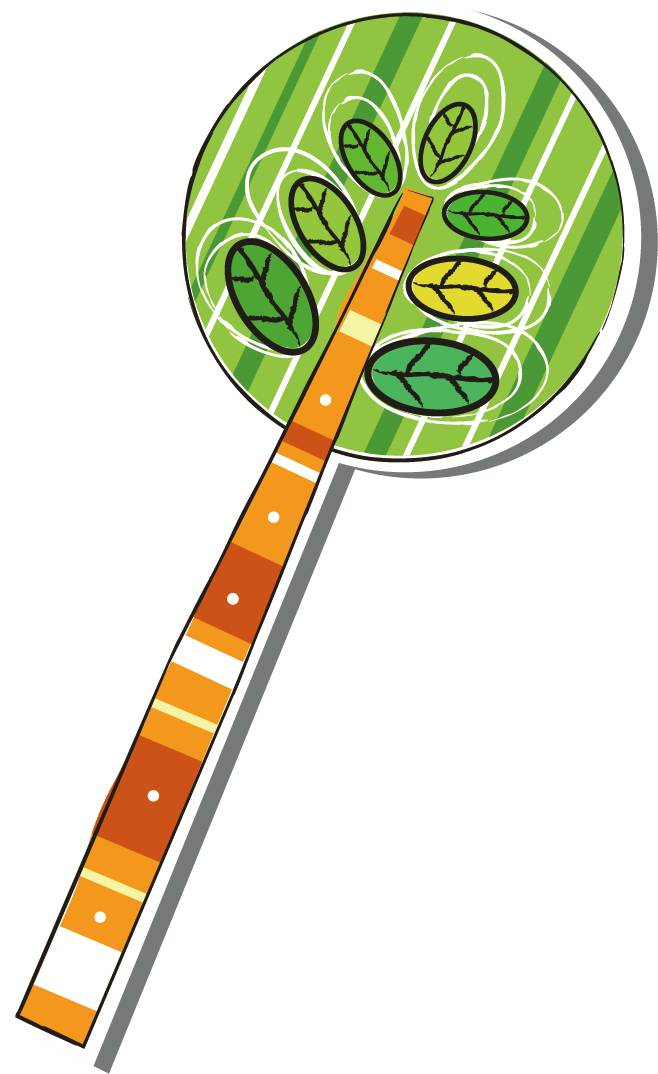 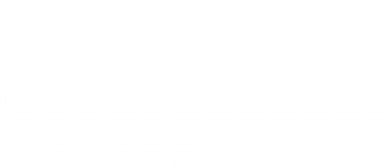 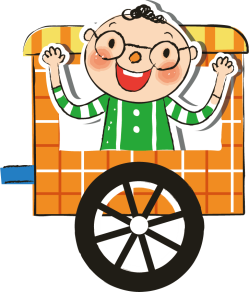 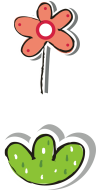 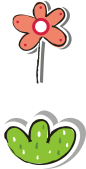 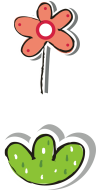 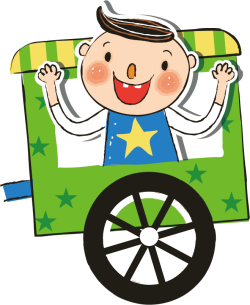 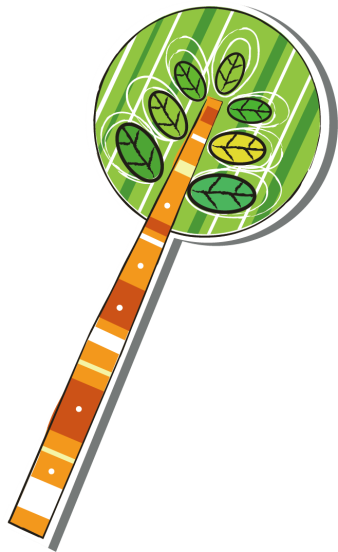 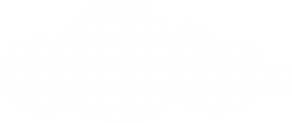 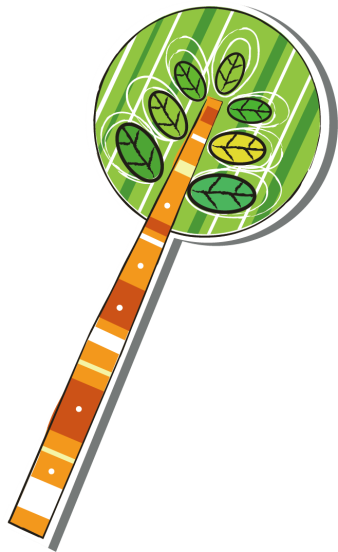 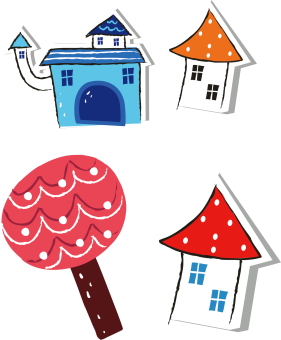 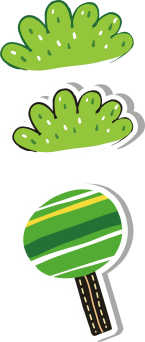 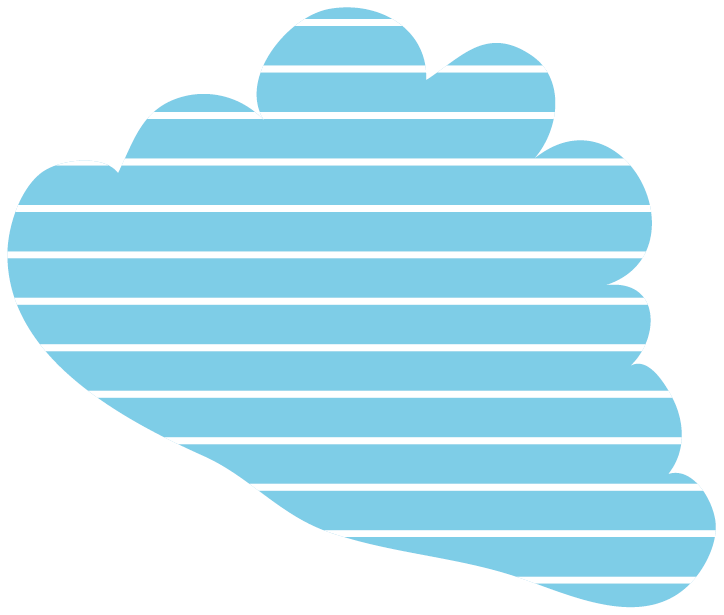 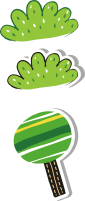 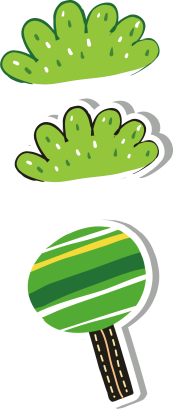 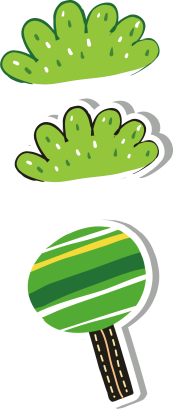 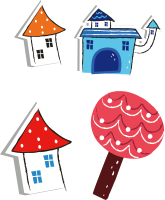 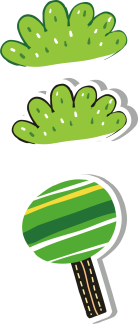 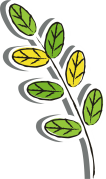 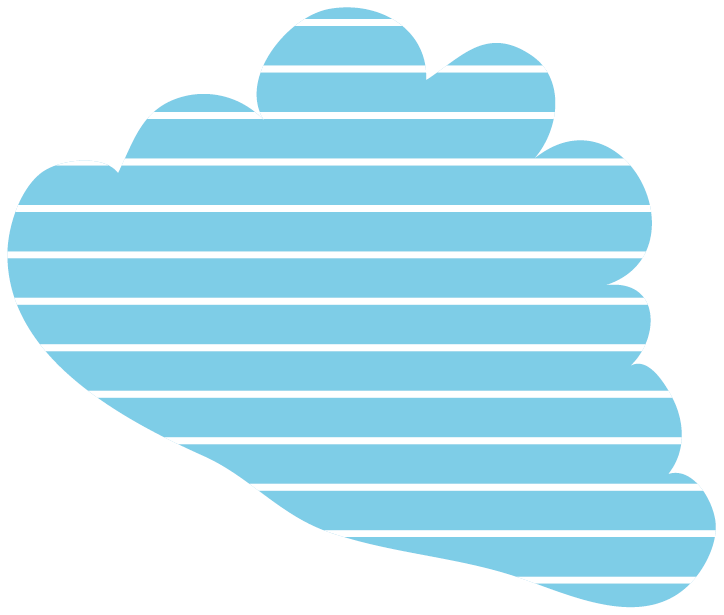 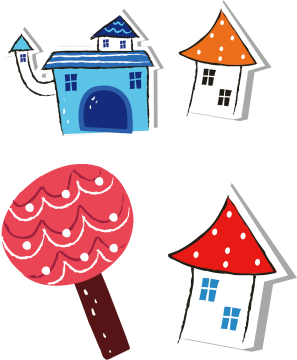 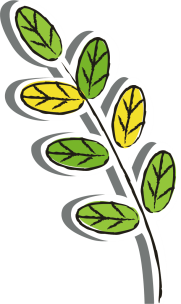 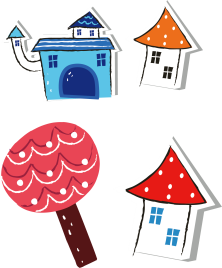 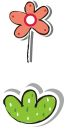 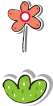 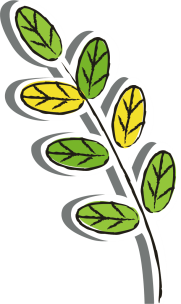 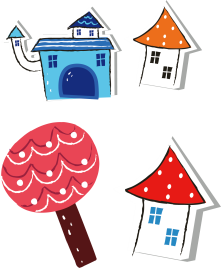 欣喜若狂
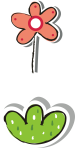 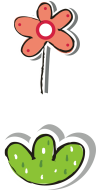 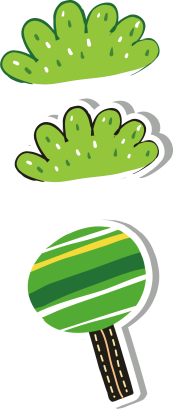 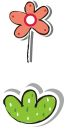 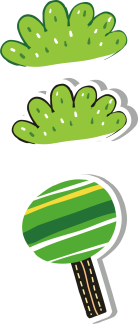 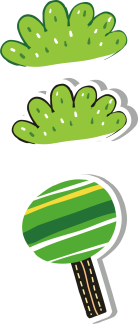 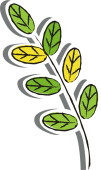 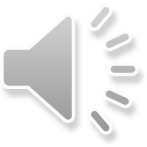 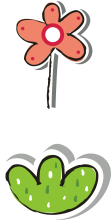 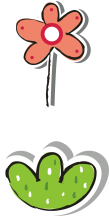 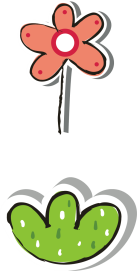 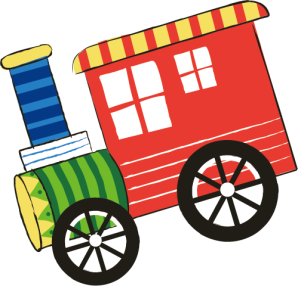 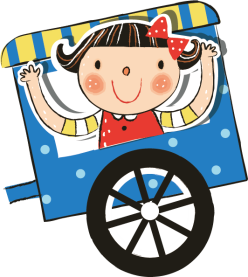 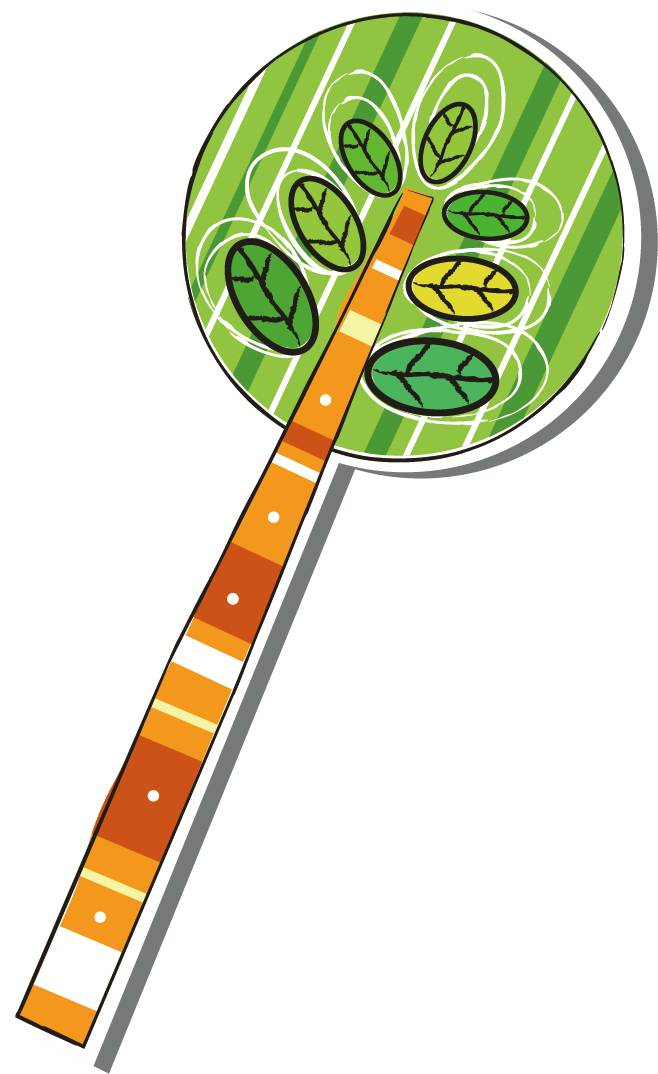 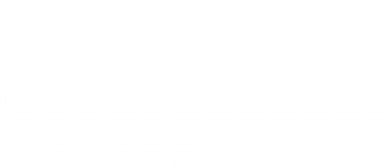 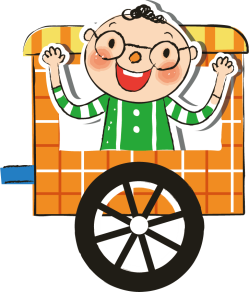 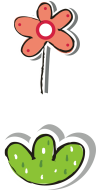 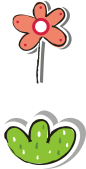 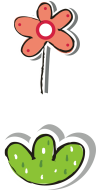 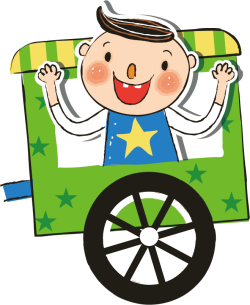 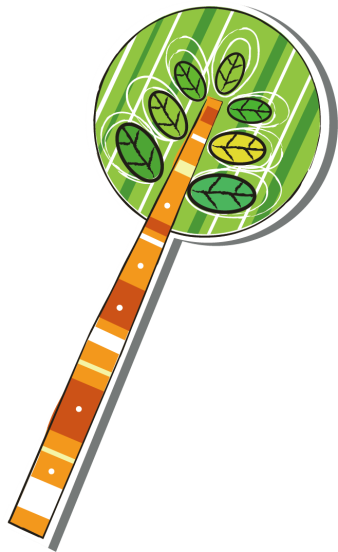 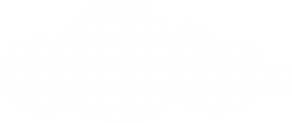 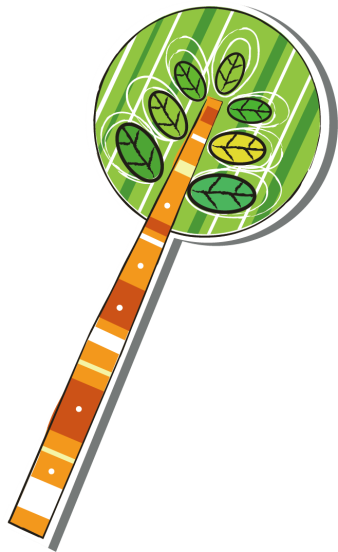 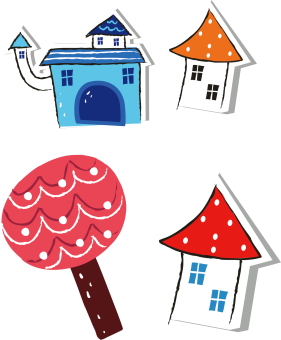 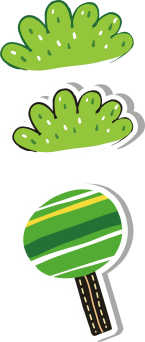 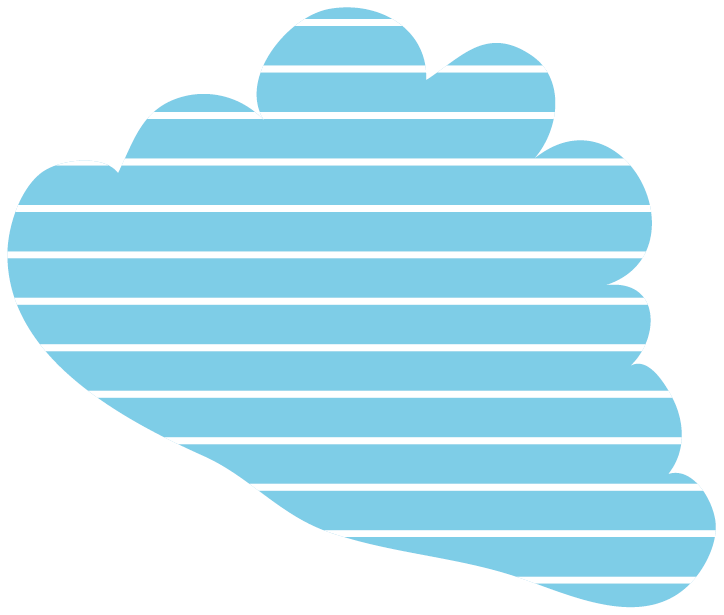 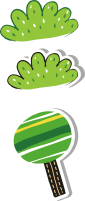 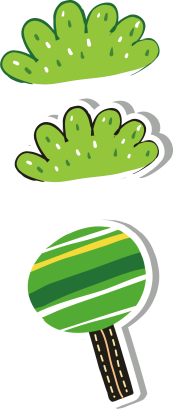 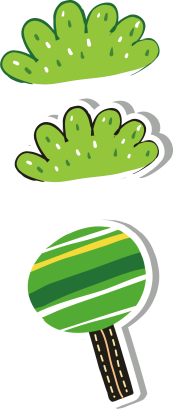 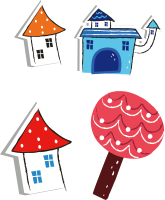 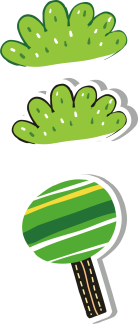 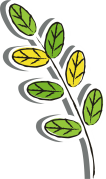 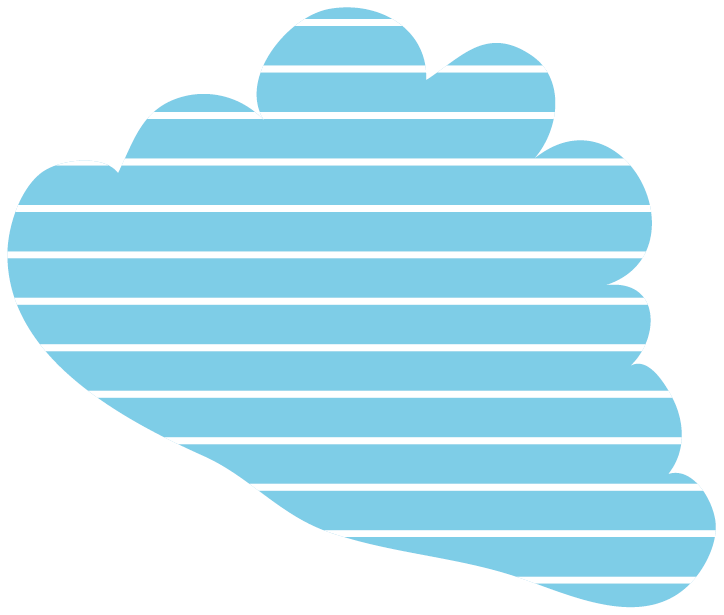 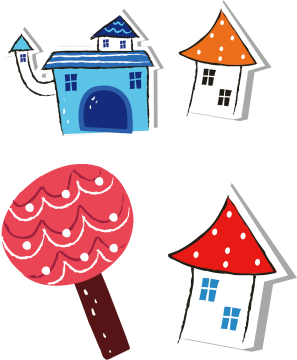 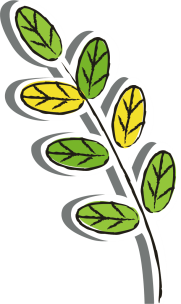 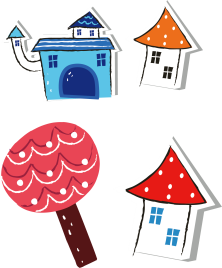 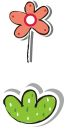 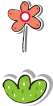 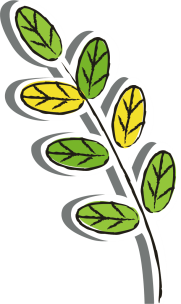 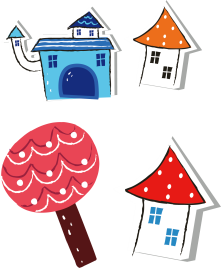 大脑一片空白
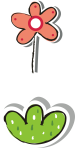 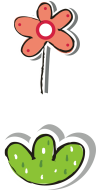 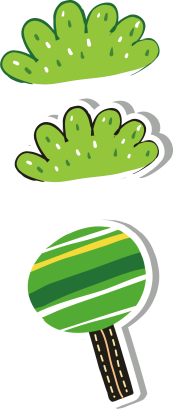 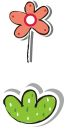 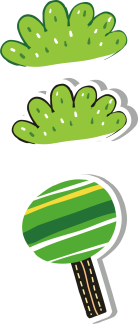 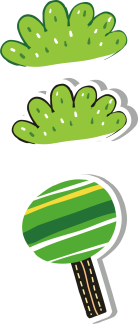 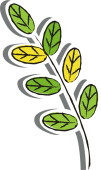 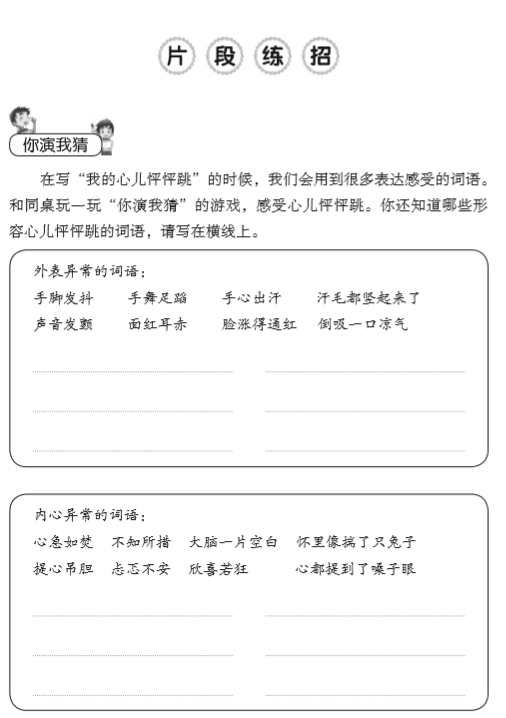 立小言易作文
漫画支招
例文学招：
例段练招
作文用招
读、背、用
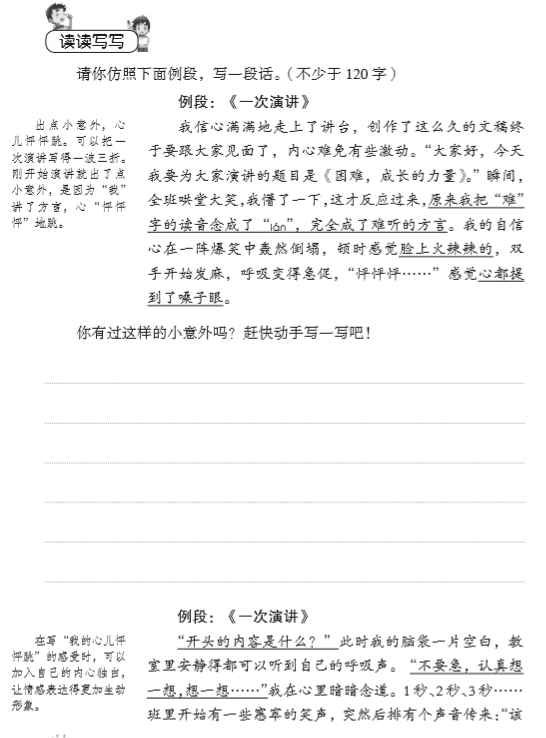 立小言易作文
漫画支招
例文学招：
例段练招
作文用招
立小言易作文
漫画支招
例文学招：
例段练招
作文用招
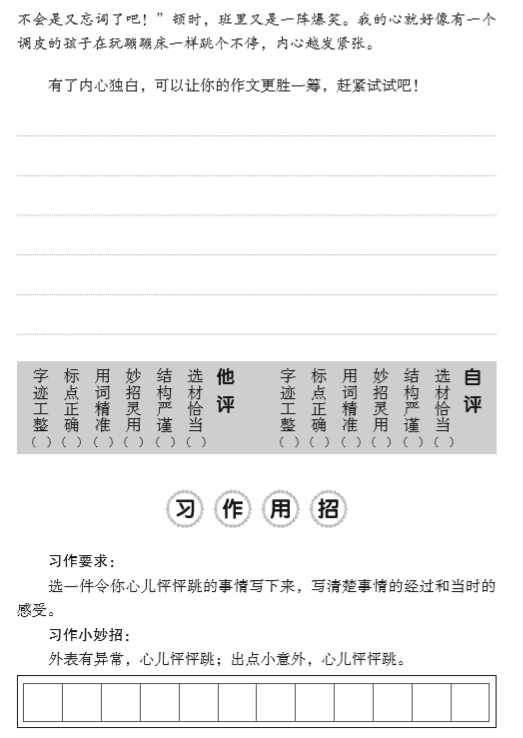 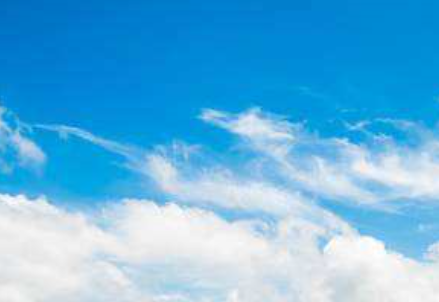 立小言
讲讲老师
作中指导
讲改片段
作后指导
自评他评
作文
用招
讲讲
题目
片段
练招
讲讲
选材
易作文
例文
学招
……
漫画
支招
立小言
作前指导
自写片段
短视频素材库
学生读，学生画，
教师旁边不说话。

学生说，学生想，
教师鼓励是欣赏。

学生写，师生画，
互批面改目标达。
作前指导——立小言和讲讲老师
作中指导——班级老师
作后指导——班级老师
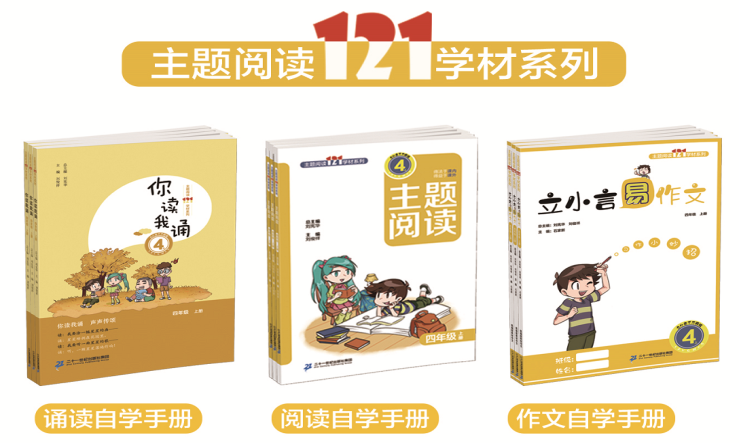 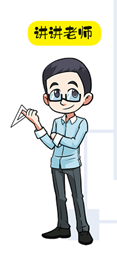 习作知识，不等于习作能力！
关于知识的问题，请留给我和立小言吧！
短视频素材库
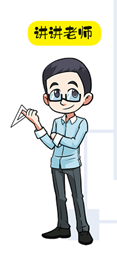 《立小言易作文》给你的是习作知识，写得好不好还要看你自己了！
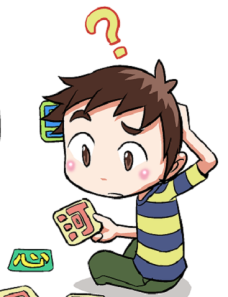 我凭借这些习作知识，再按照例文例段的样子，就可以胡抄一气啦！
短视频素材库
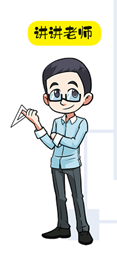 写作文就是要胡思乱想！
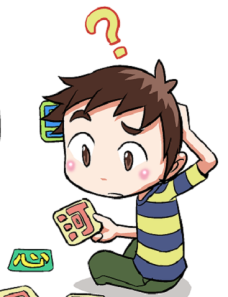 这还不容易，我给你写个——
《立小言淘学记》。
短视频素材库
别把学生当空白                别把自己搞得那么累
别把学材当教材                教来教去活受罪
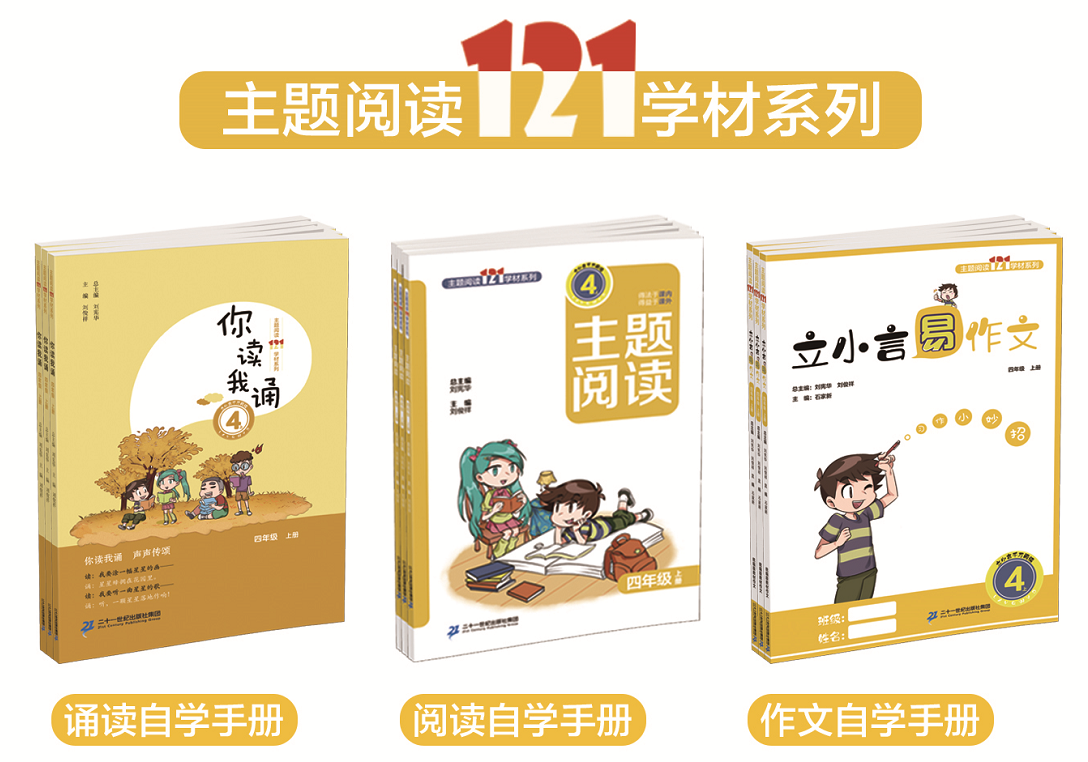 习作教学目标的达成
能写好作文的三个关键
始于兴趣
无兴趣，有技能，估计是八股文。
形成技能
无技能，有兴趣，估计会杂乱无章。
厚积薄发
有兴趣、有技能、有积累，作文就会自然流畅，厚积薄发。
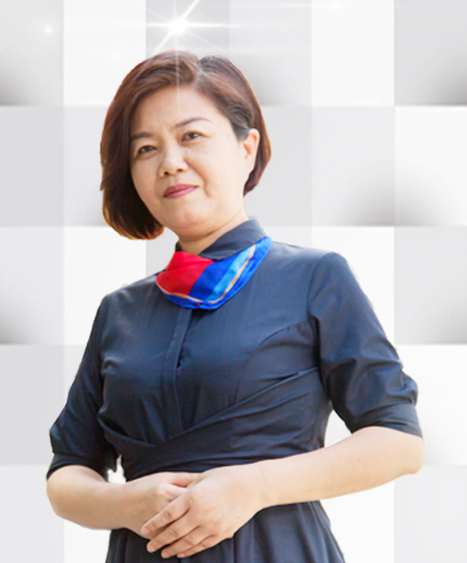 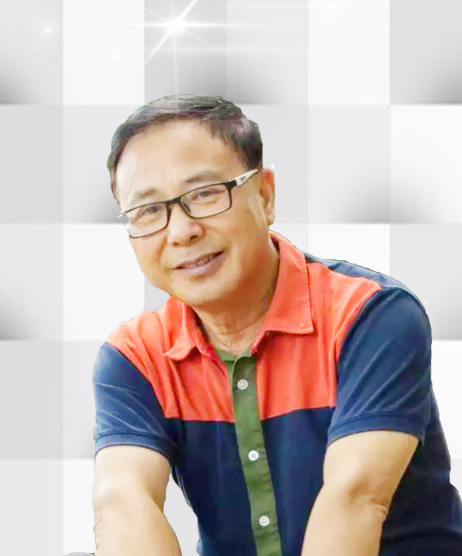 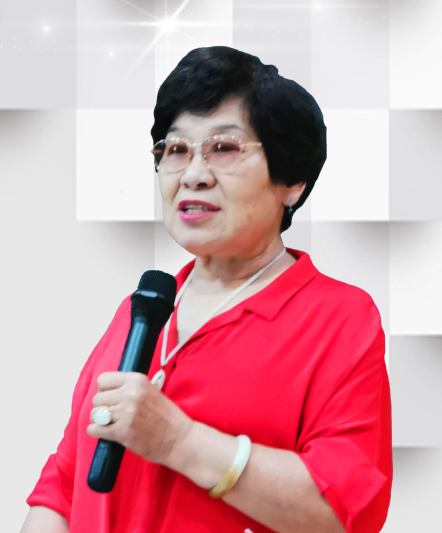 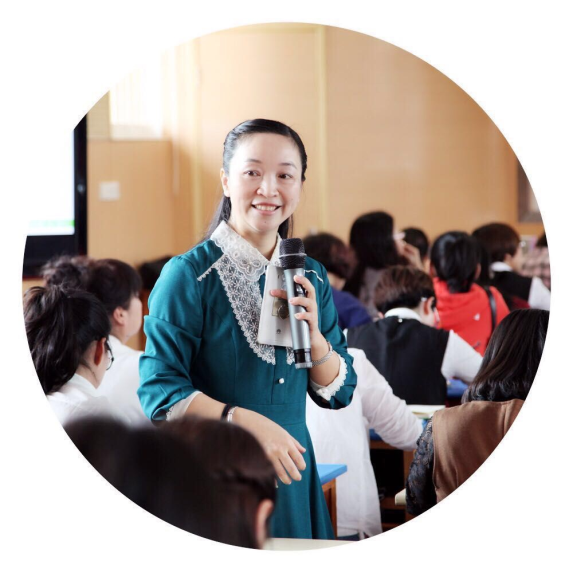 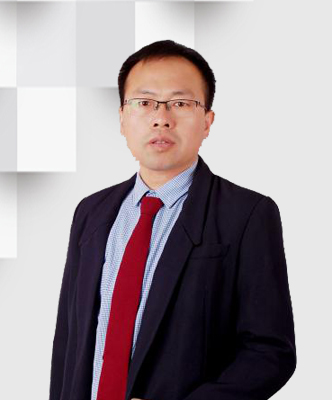 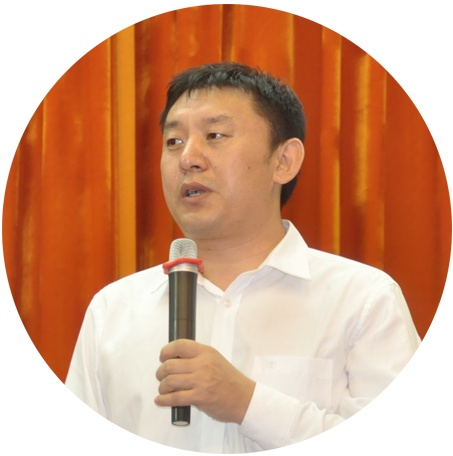 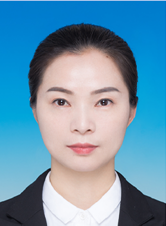 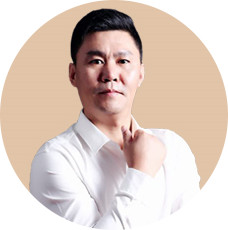 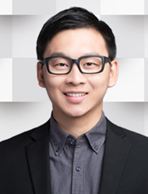 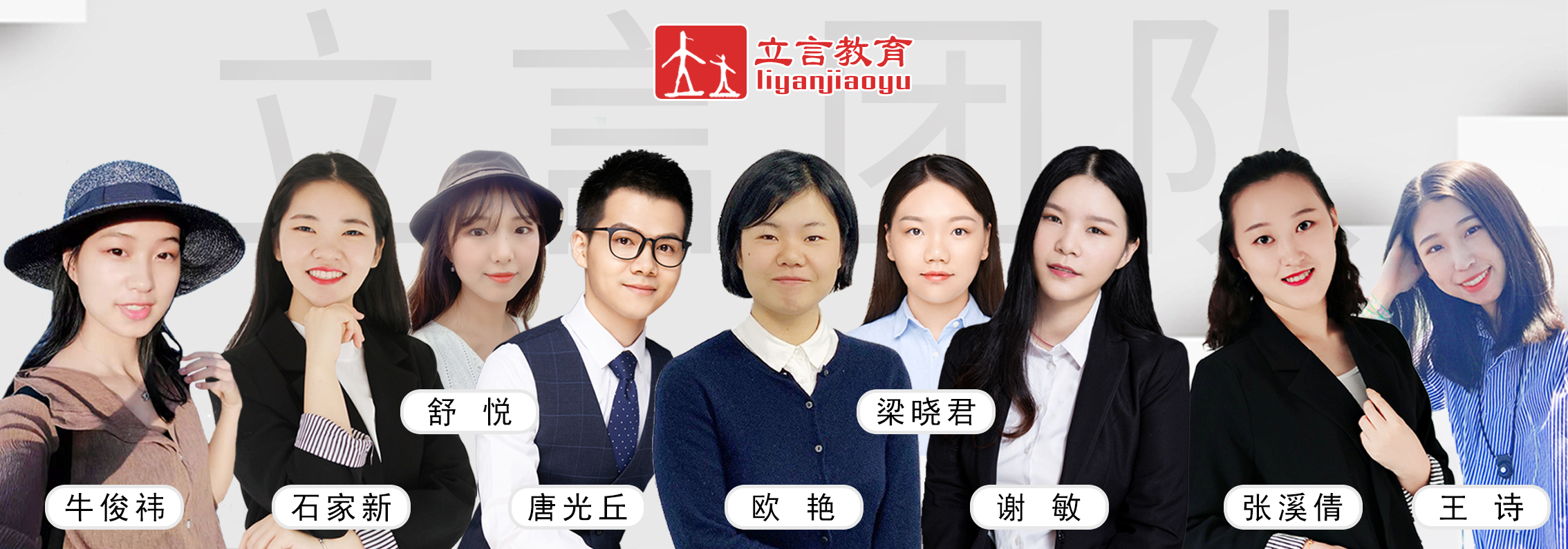 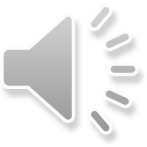 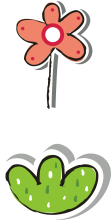 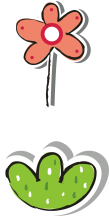 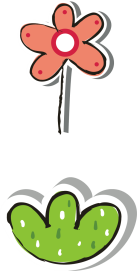 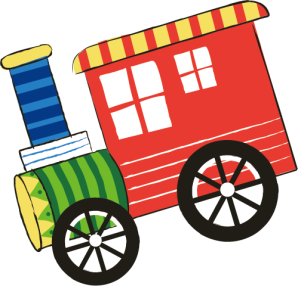 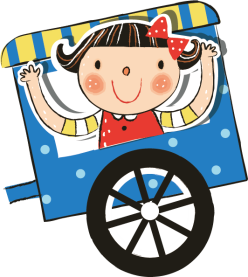 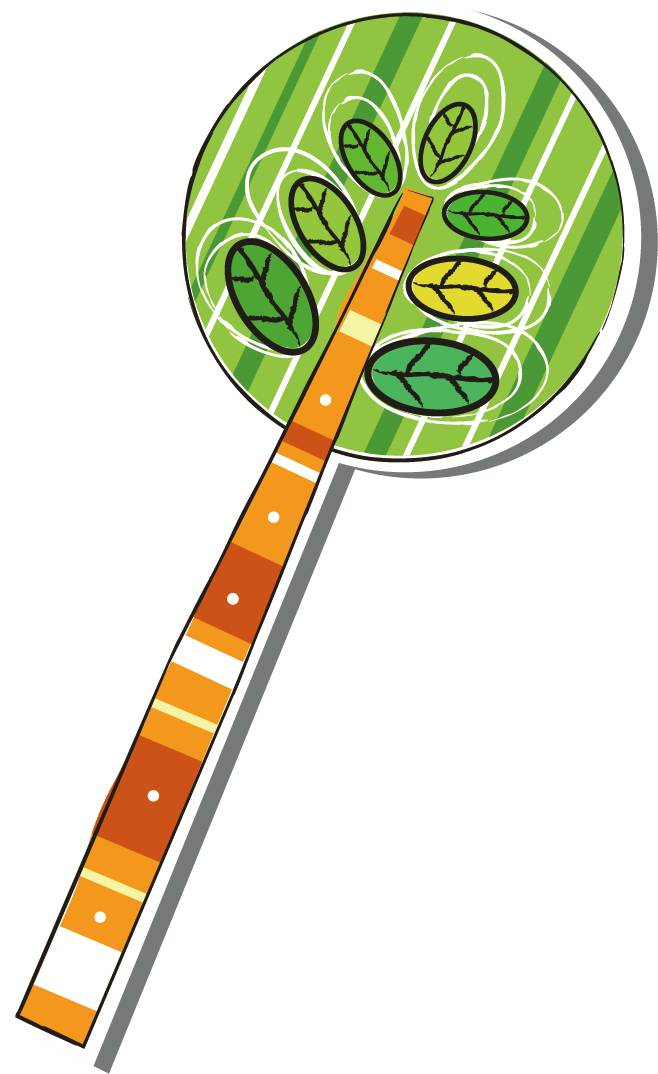 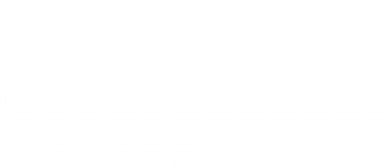 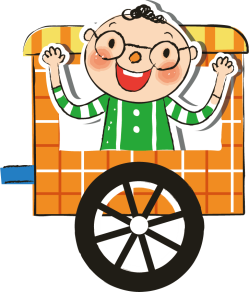 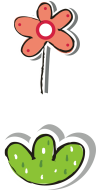 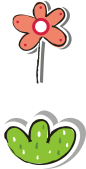 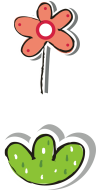 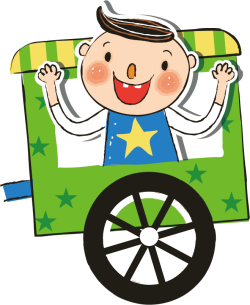 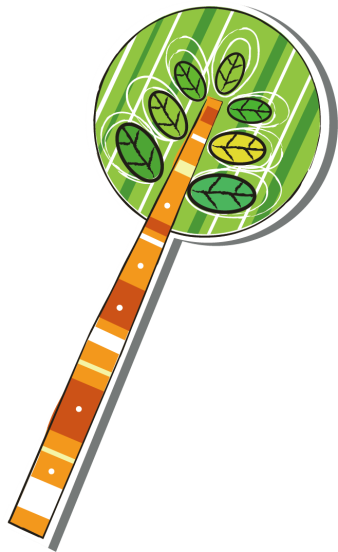 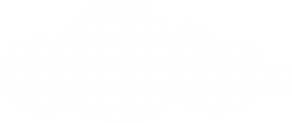 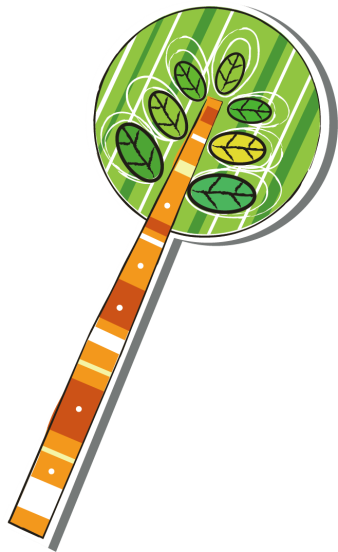 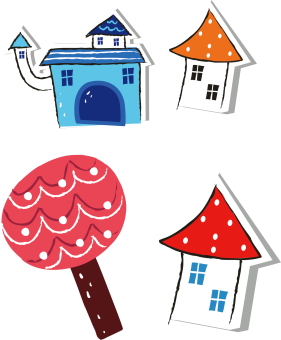 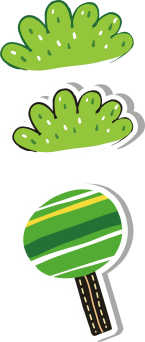 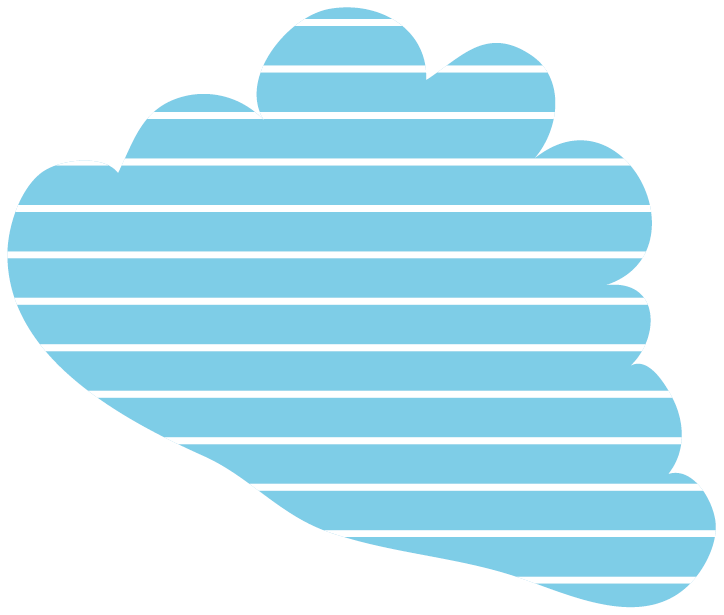 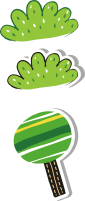 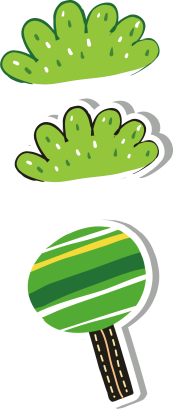 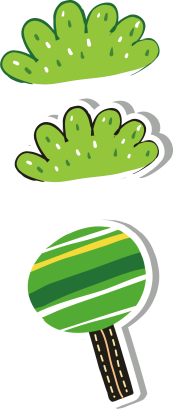 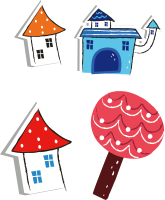 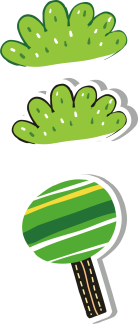 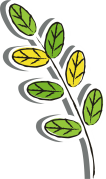 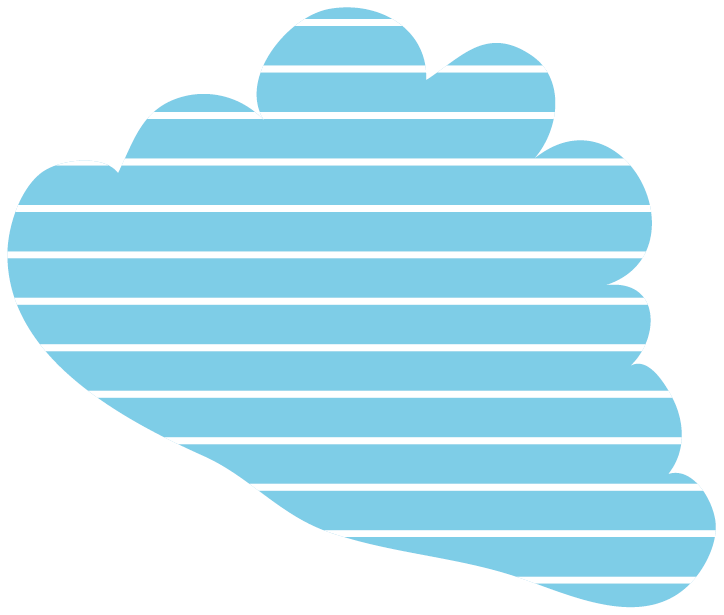 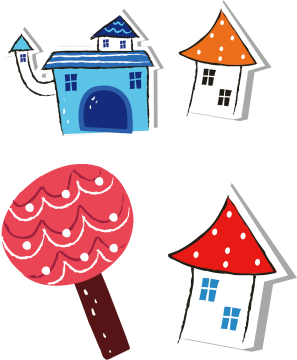 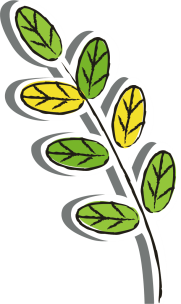 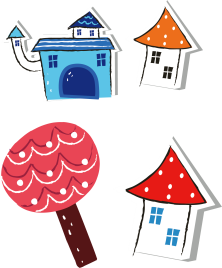 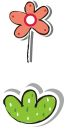 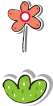 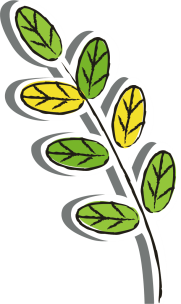 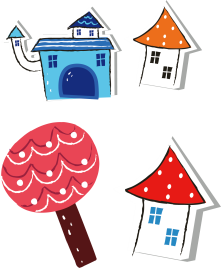 谢谢！
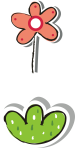 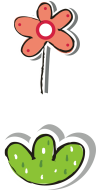 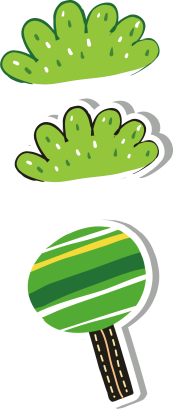 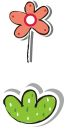 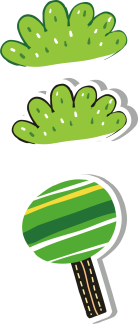 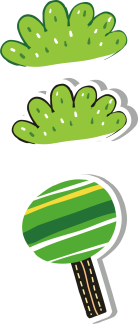 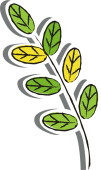